«Каждый ребенок, подросток одарен, 
способен преуспеть и в науке, и в творчестве, и в спорте. 
Раскрытие его талантов – это наша с вами задача, 
                    в этом – успех России»       
                                                                                                                  В. В. Путин
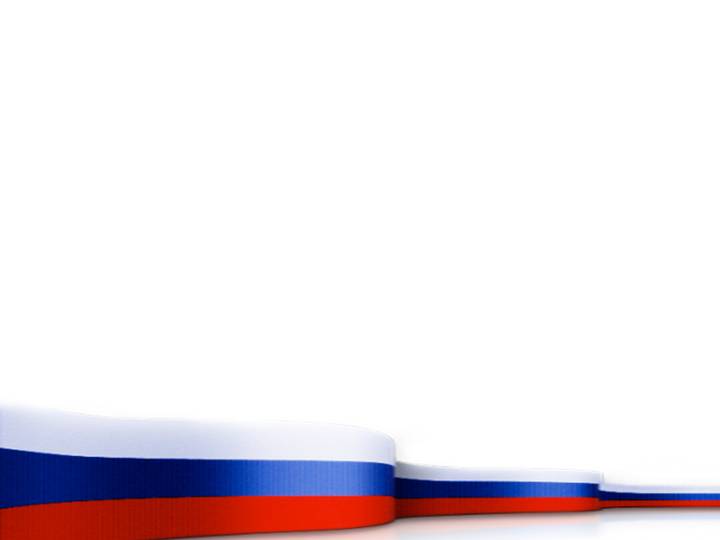 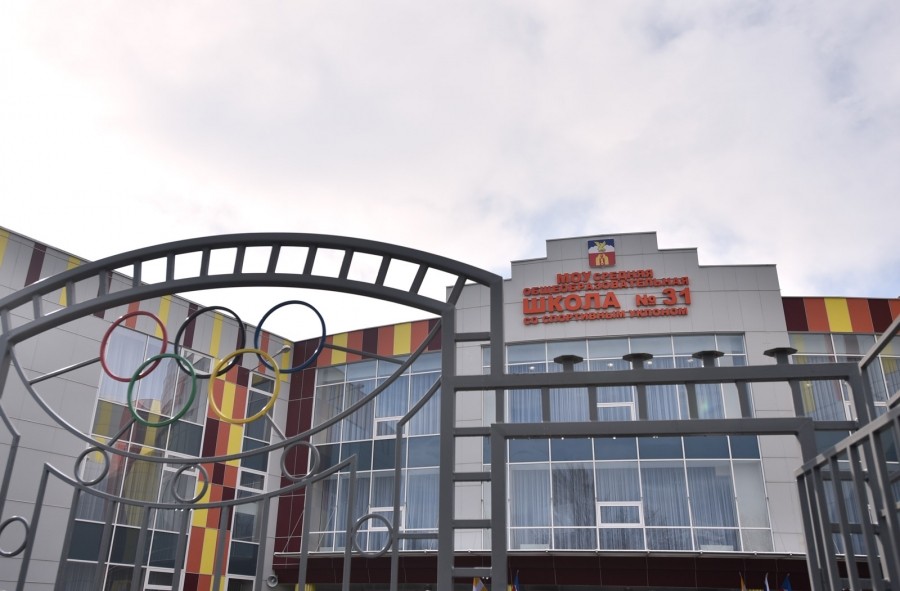 Добро пожаловать 
в МБОУ СОШ №31
со спортивным уклоном
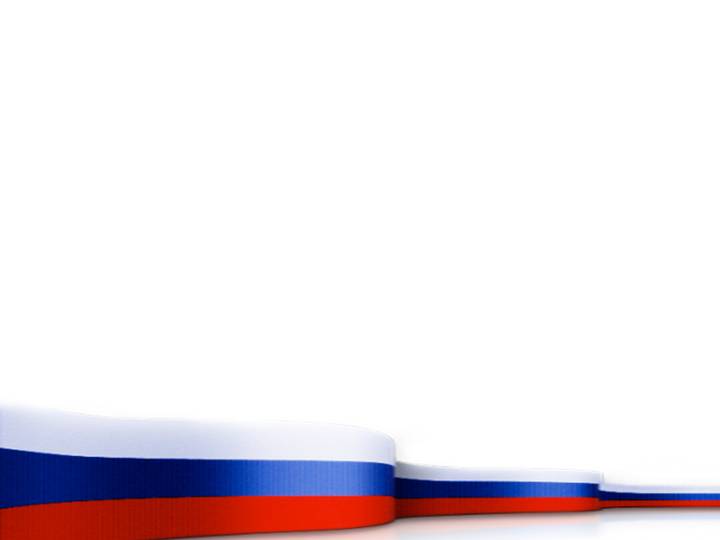 Роль физической культуры и спорта в воспитании гармонически развитой личности
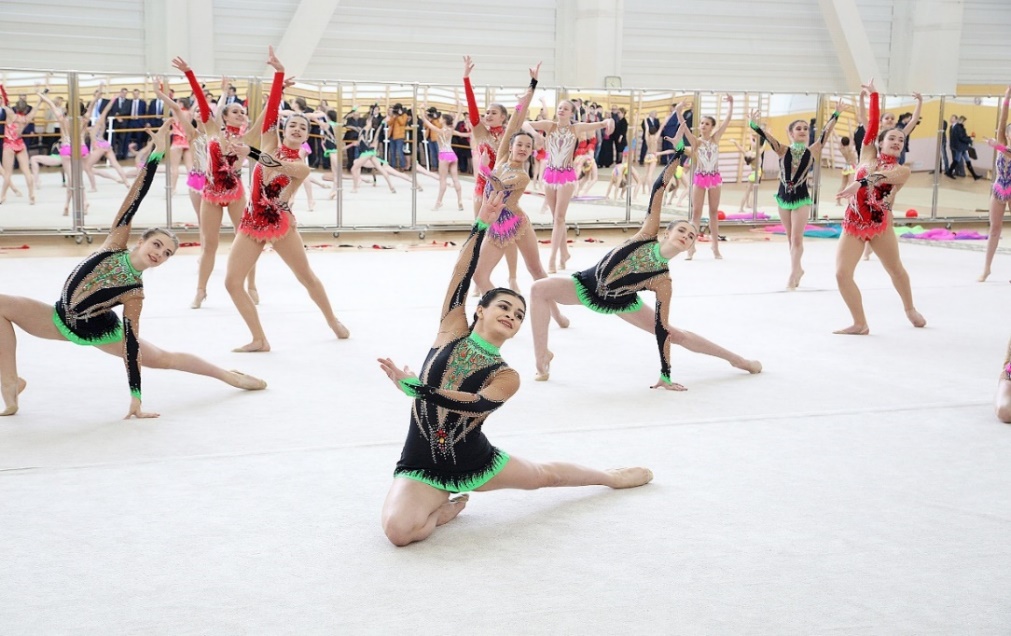 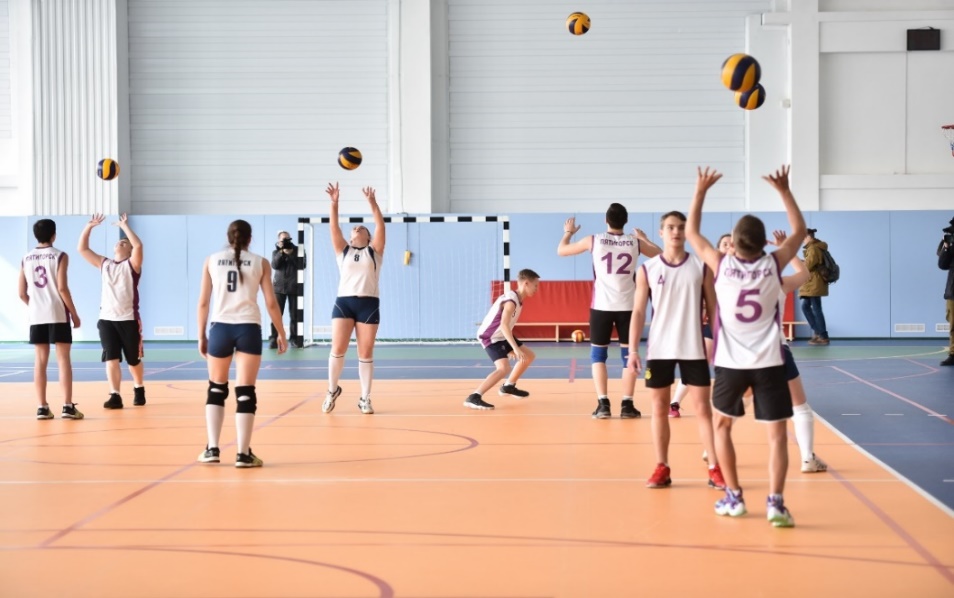 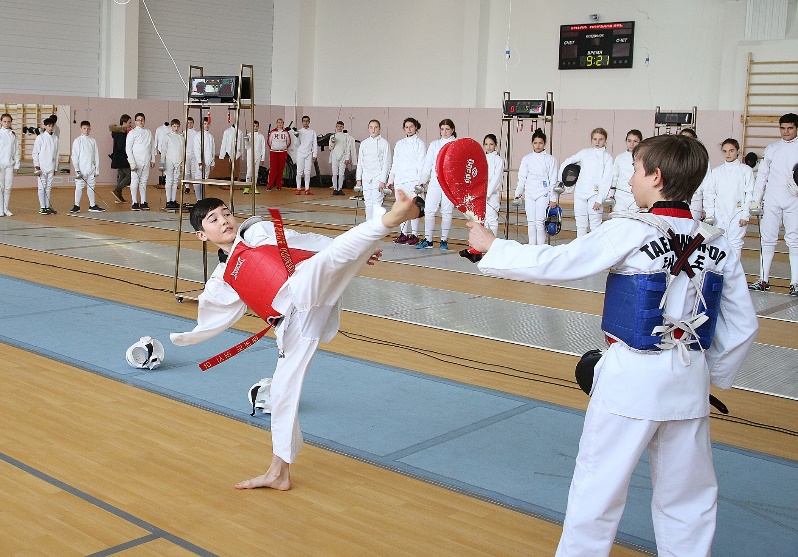 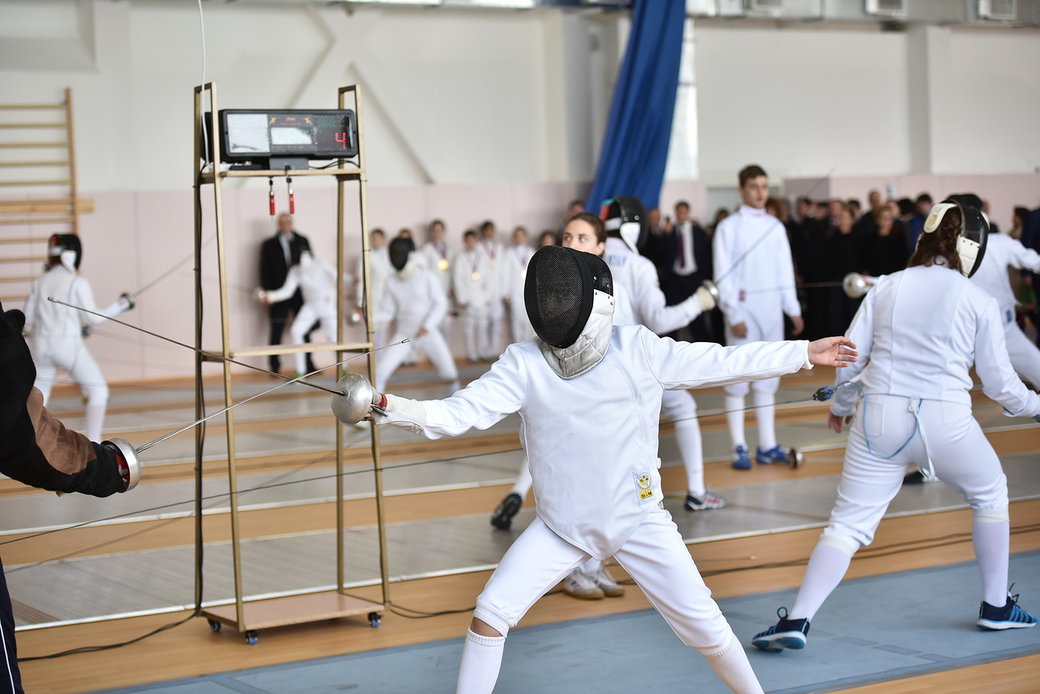 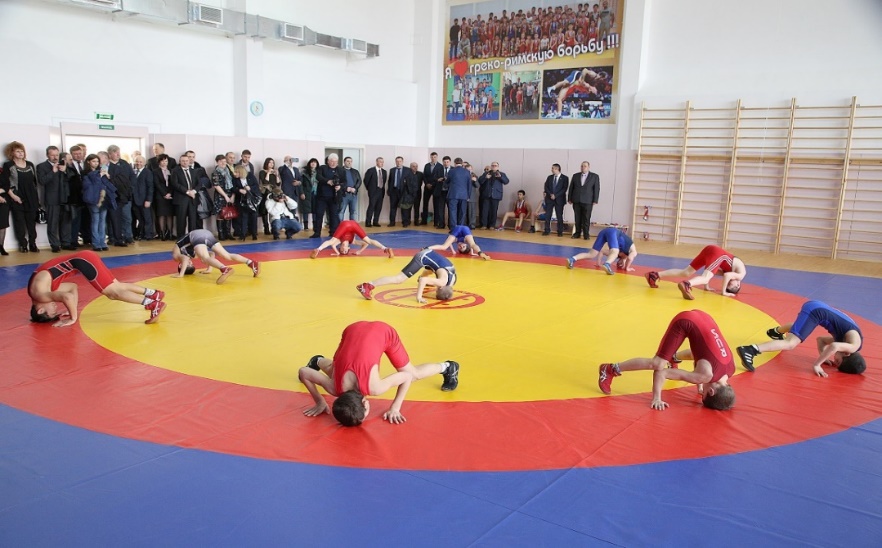 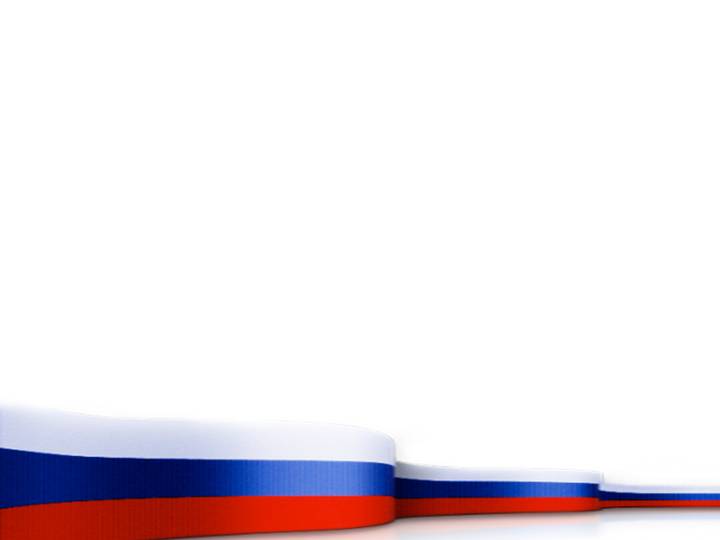 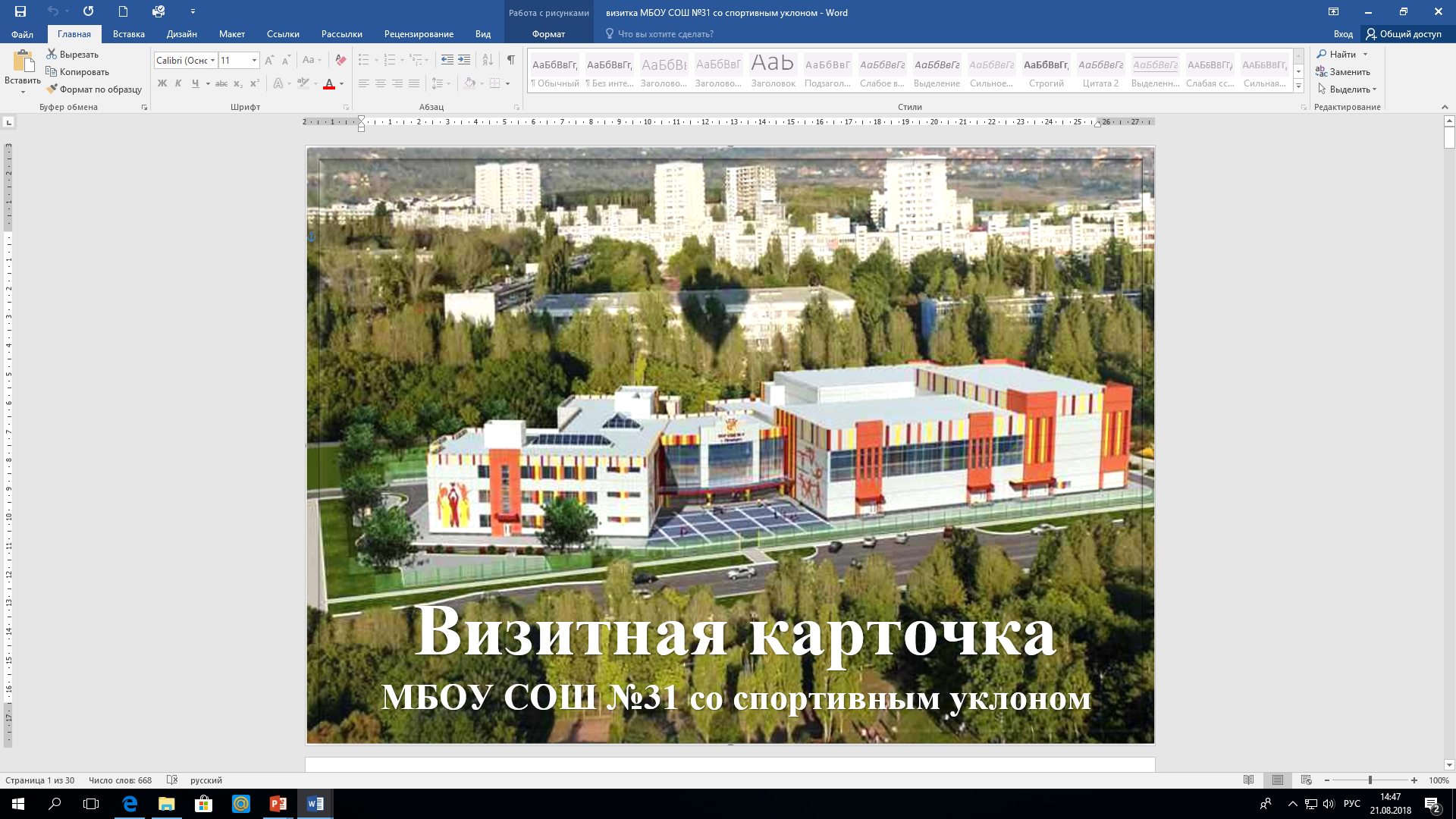 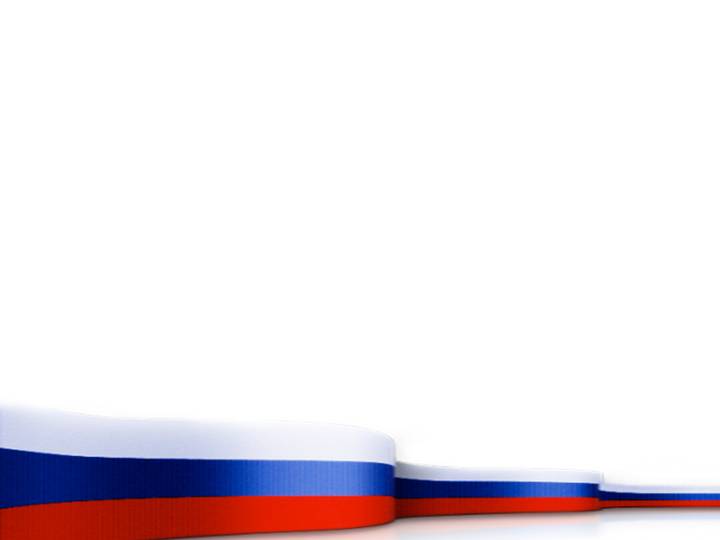 Школа будущих чемпионов
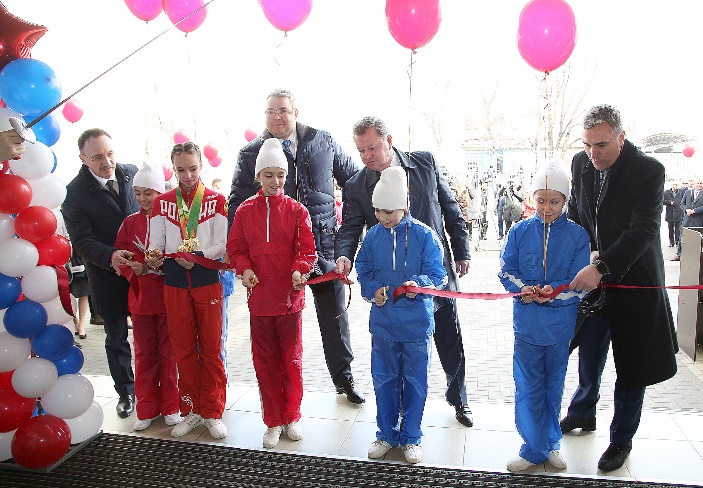 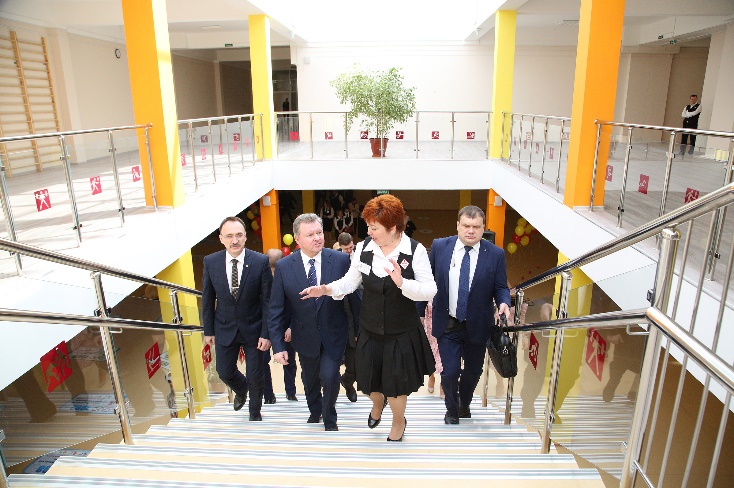 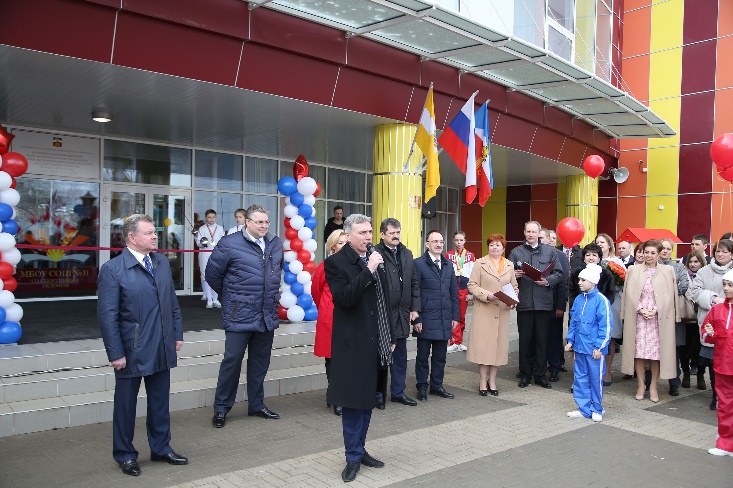 15 марта 2018 года ознаменовано важным событием в жизни города Пятигорска и в жизни всего учительско – ученического сообщества. День открытия МБОУ СОШ № 31 со спортивным уклоном стал для учащихся, учителей и родителей самым большим праздником года, днём рождения новых надежд, замыслов, традиций и мечтаний.
    	В современном уютном здании созданы все условия для того, чтобы дети получали прочные знания по образовательным предметам, а также совершенствовали своё мастерство в различных видах спорта, добиваясь наивысших результатов в учёбе и на спортивных состязаниях.
    	Мы верим, что учащиеся МБОУ СОШ № 31 будут стремиться достигать значимых высот, принося славу своей замечательной школе.
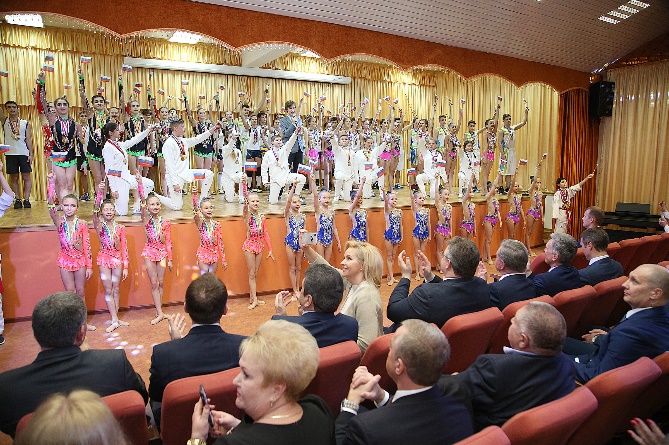 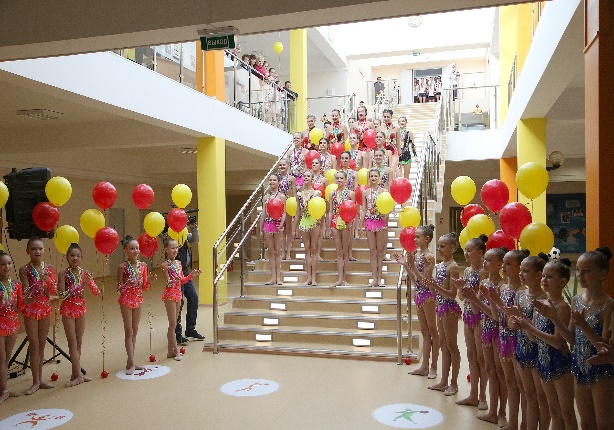 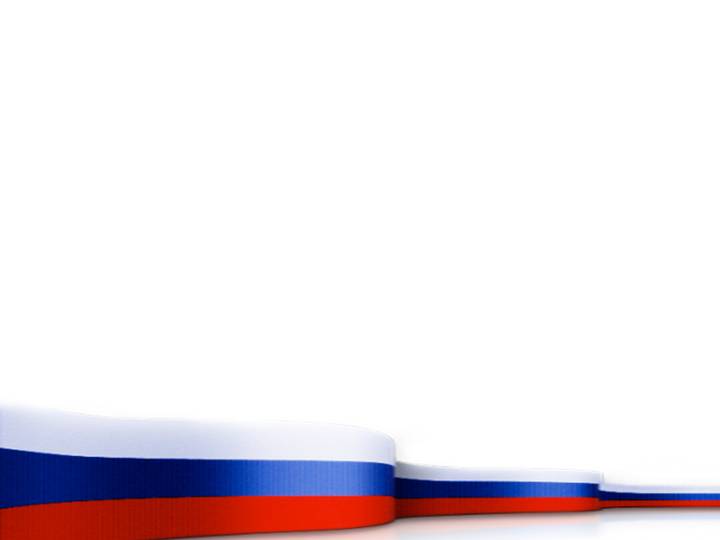 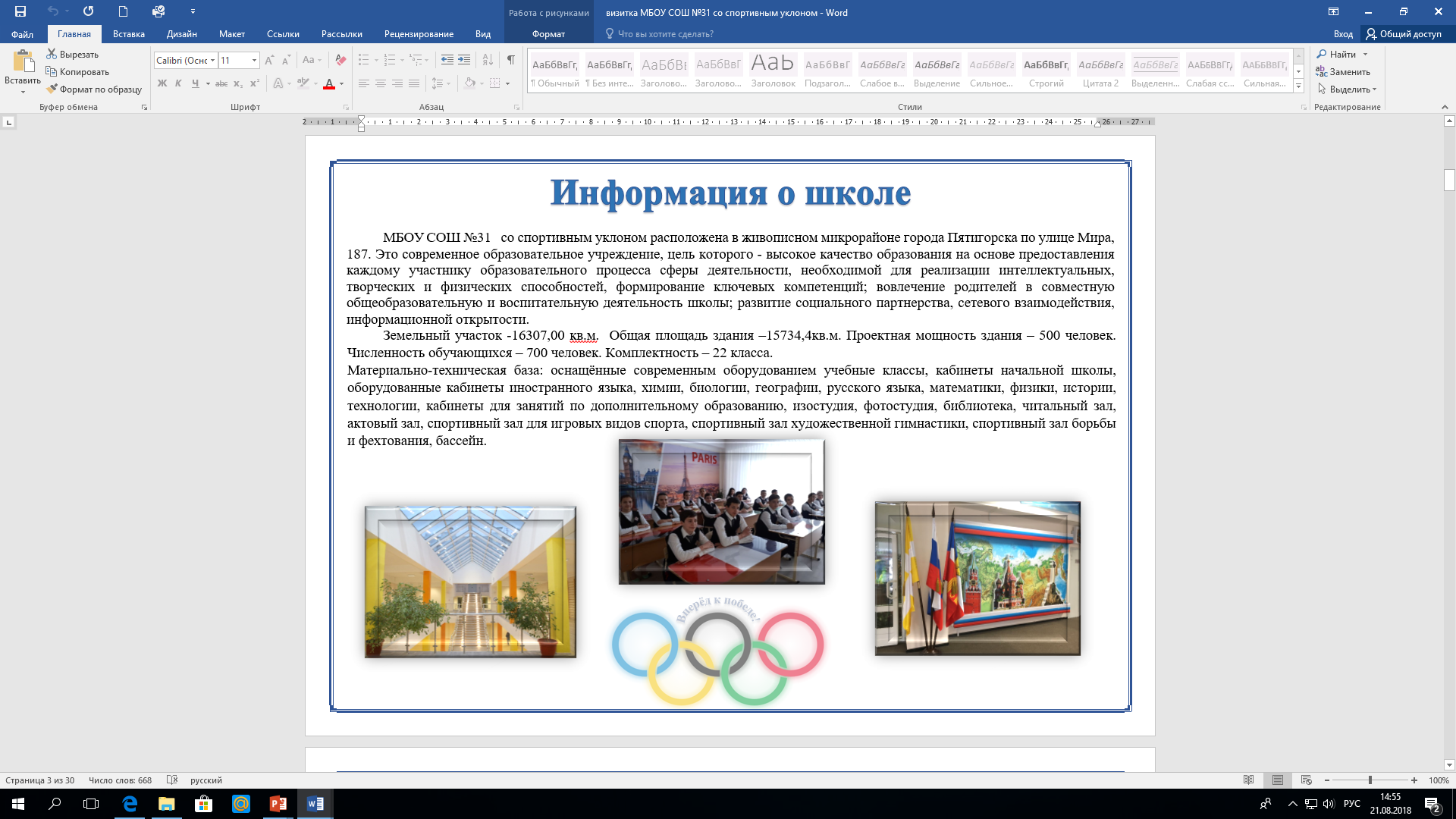 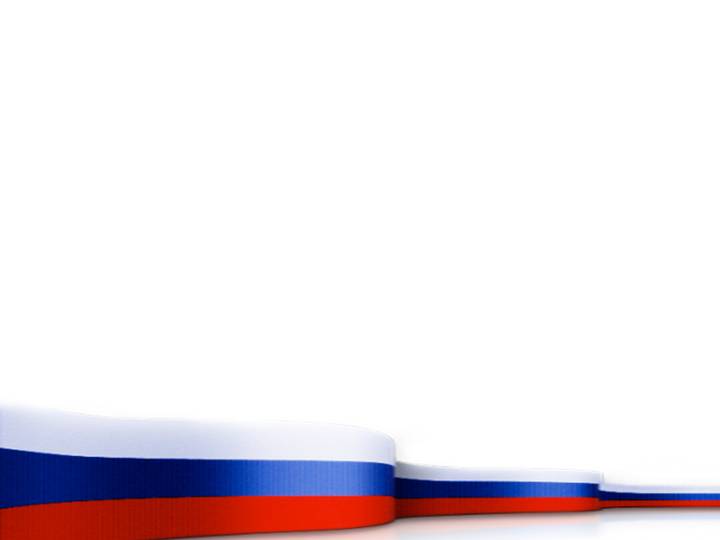 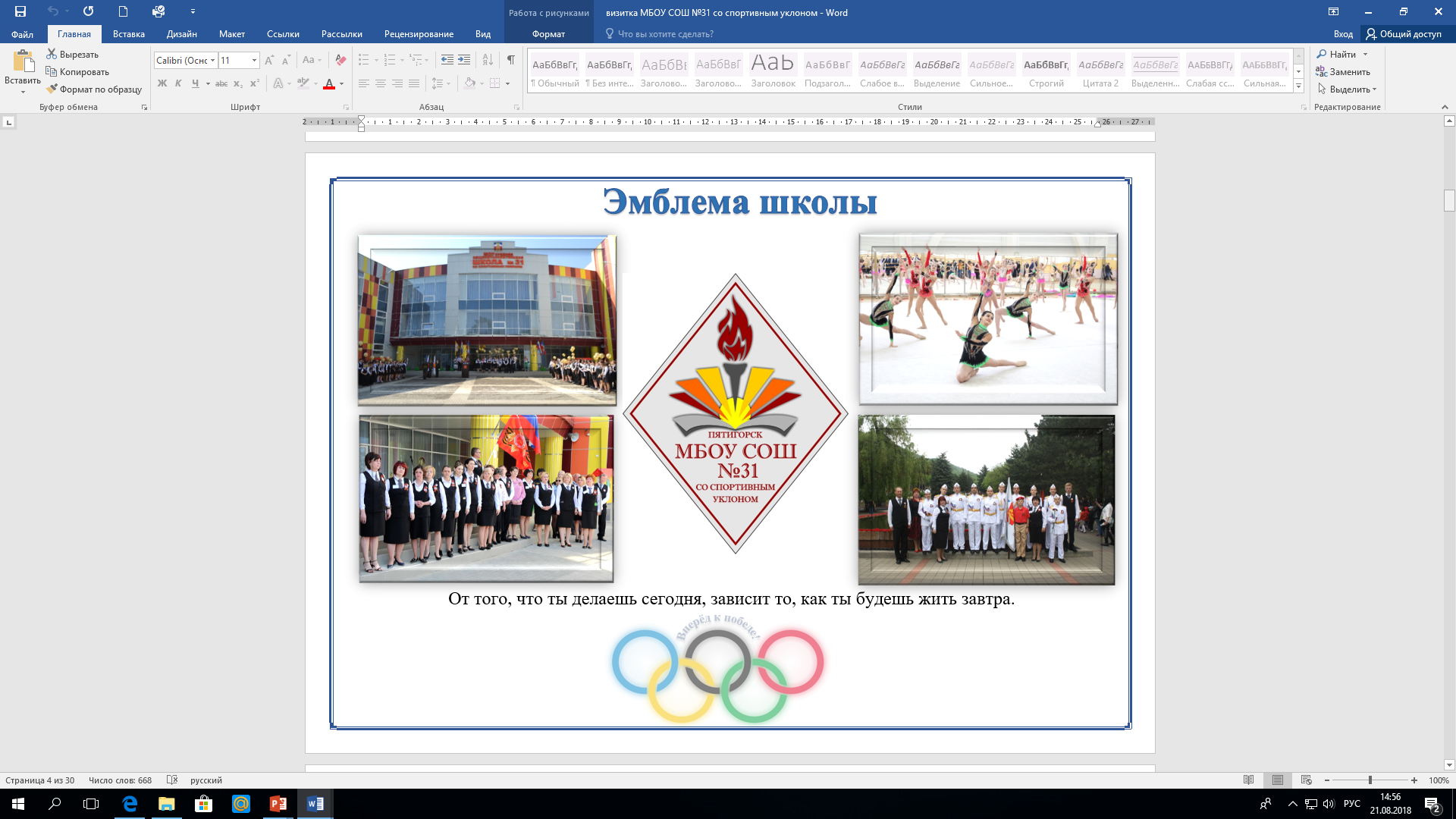 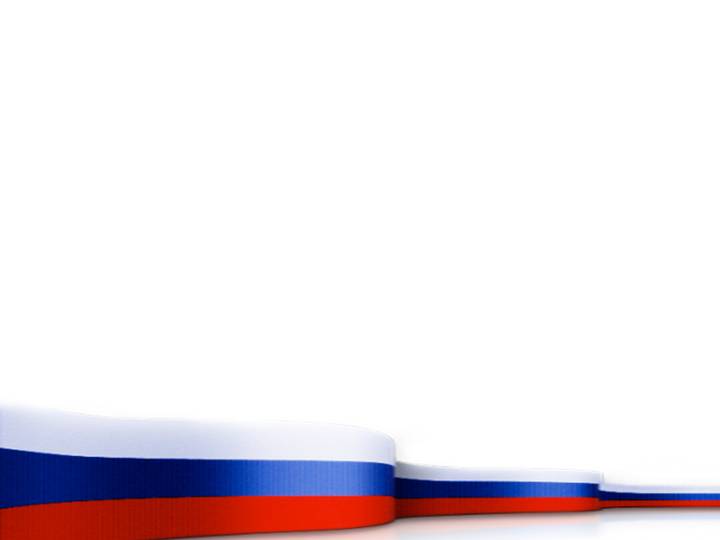 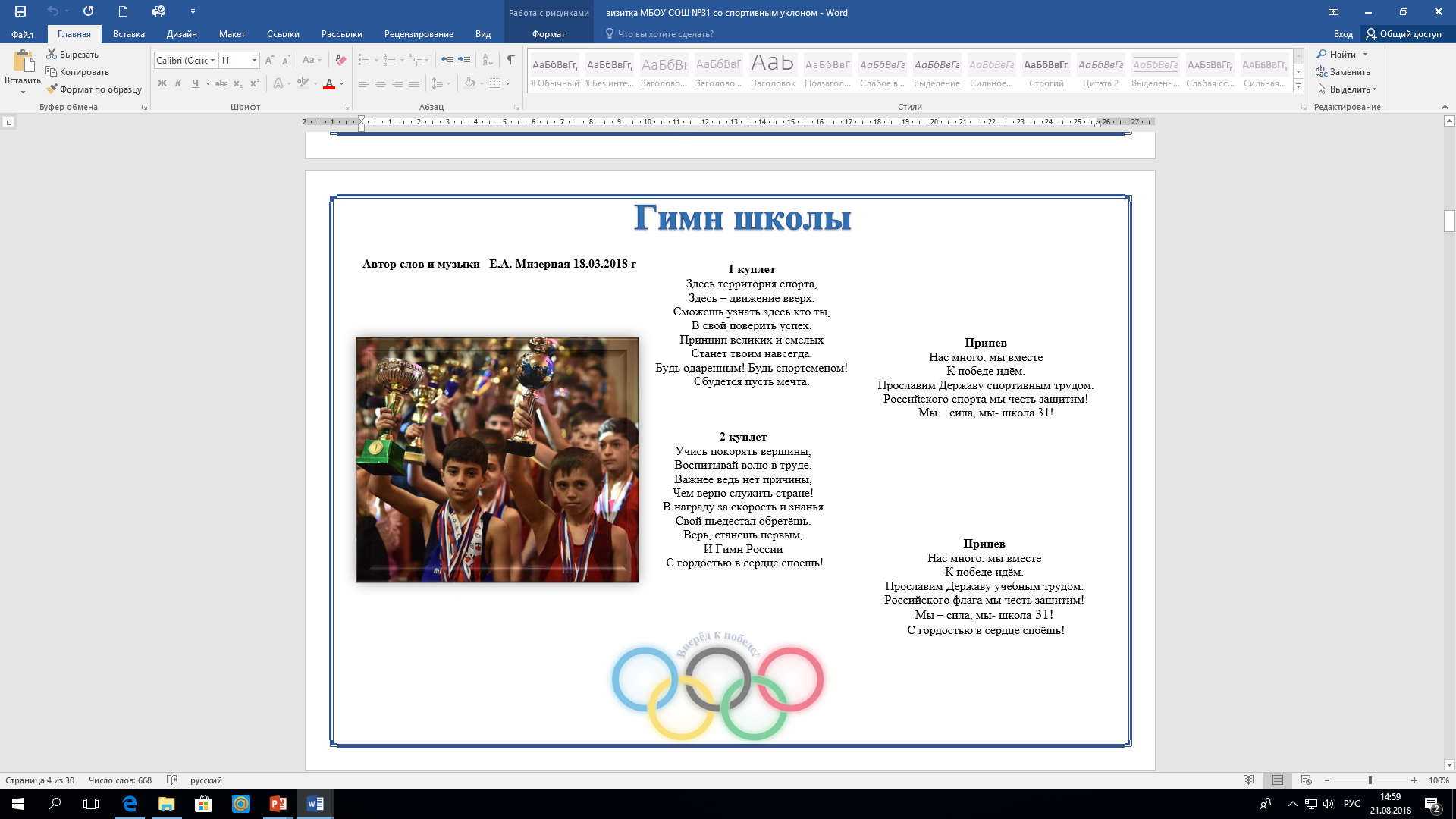 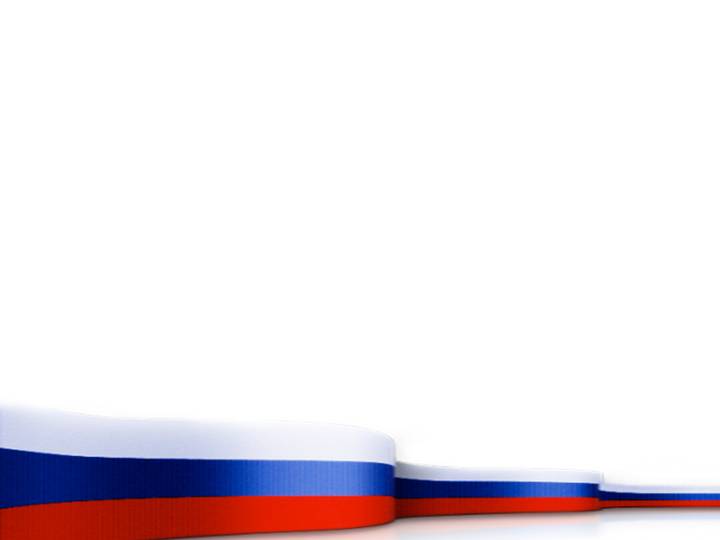 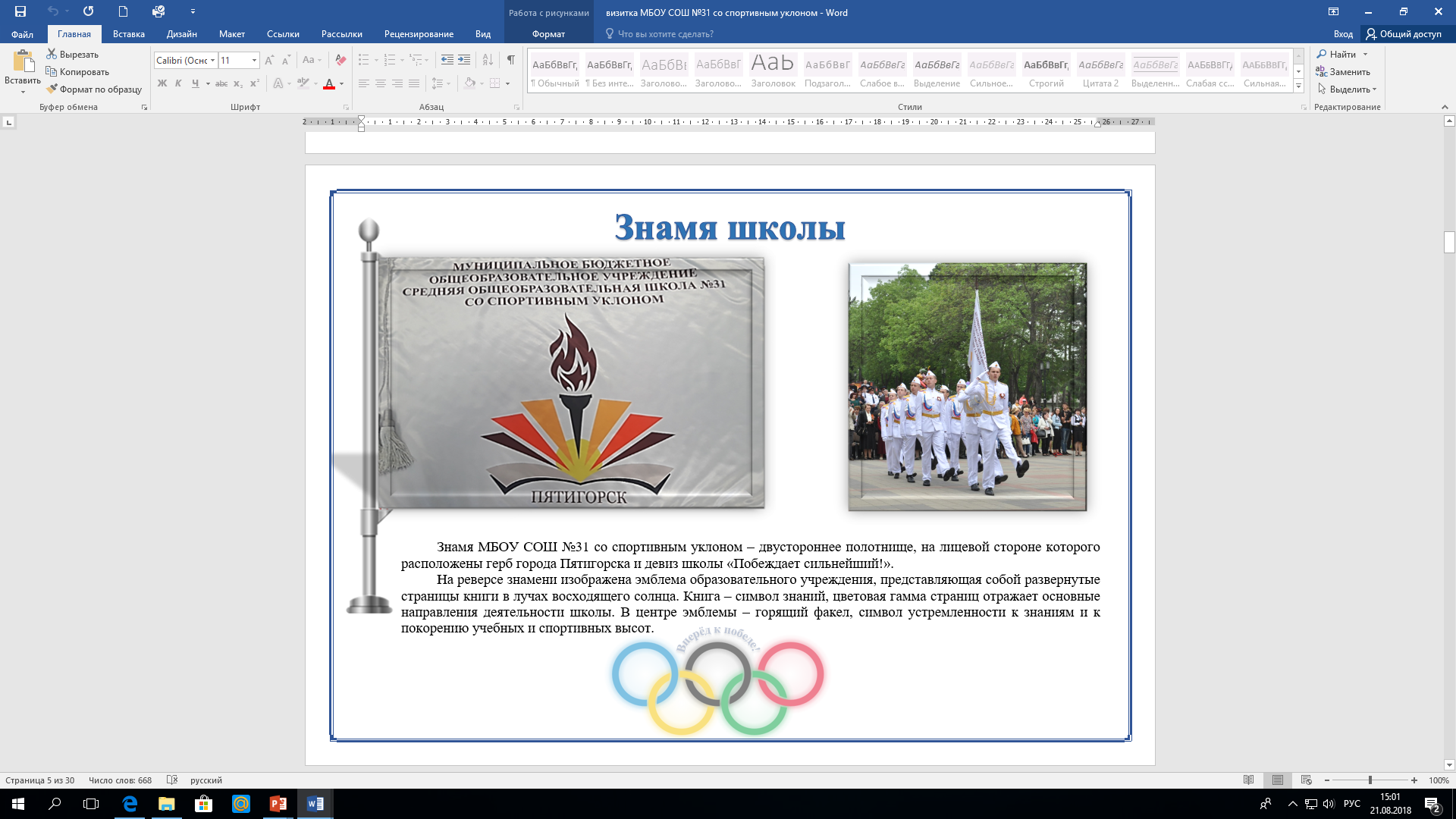 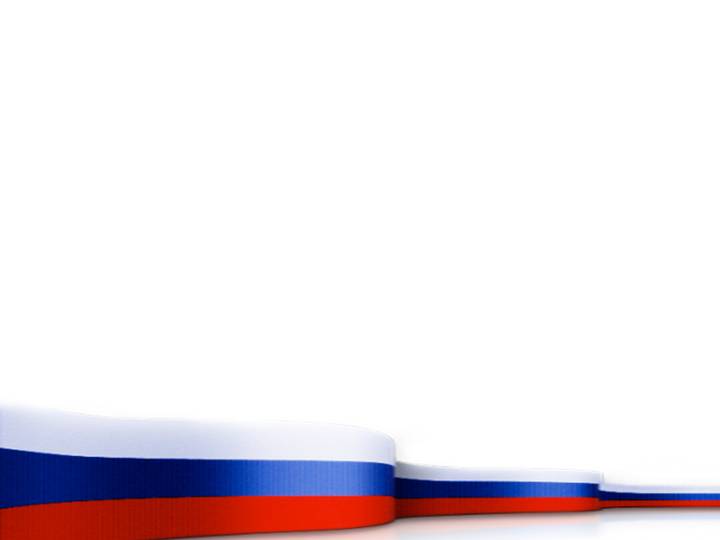 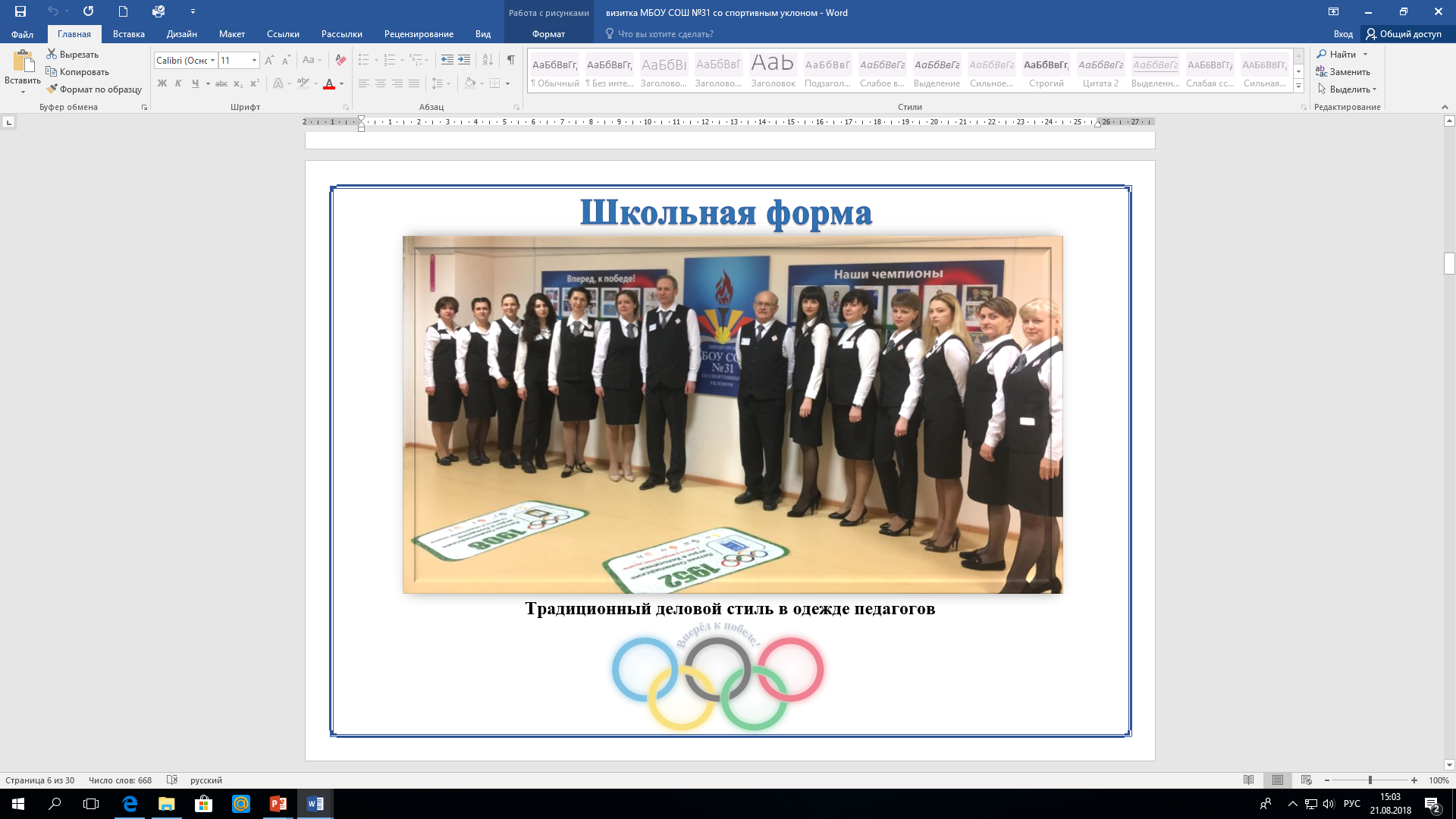 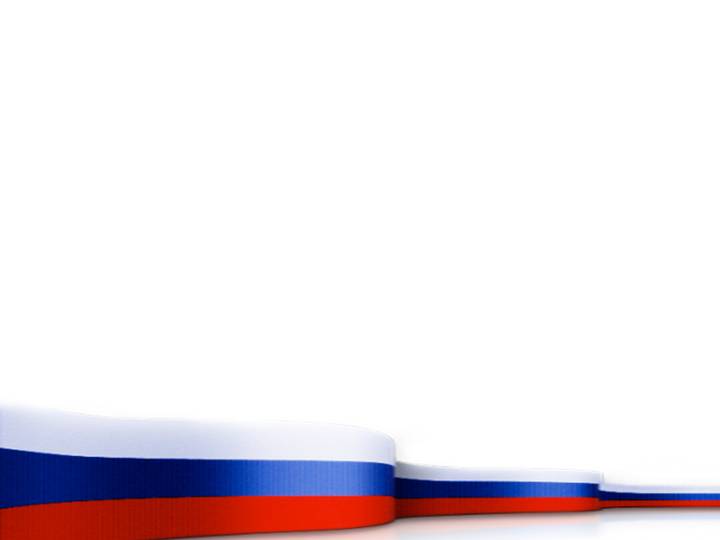 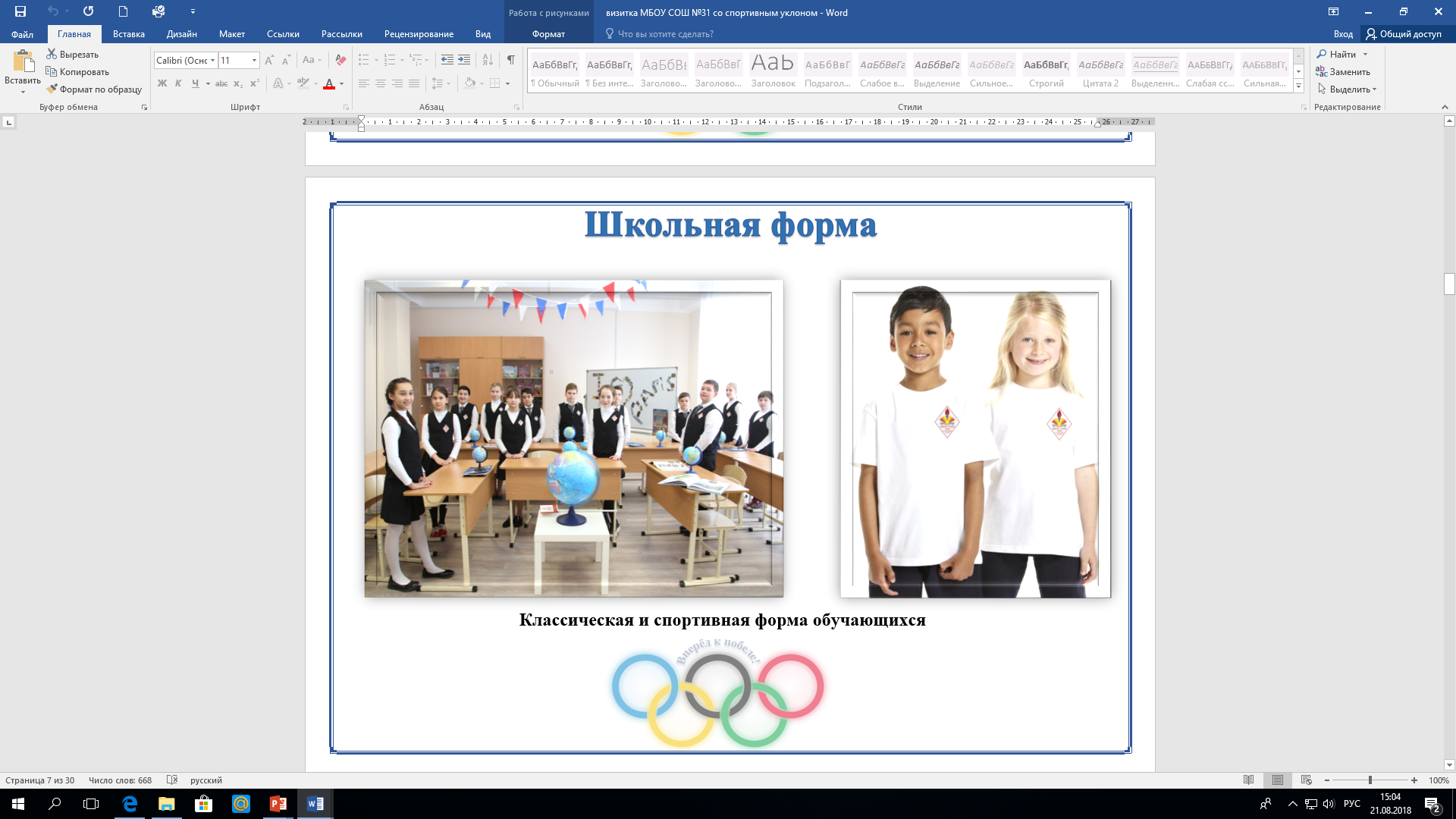 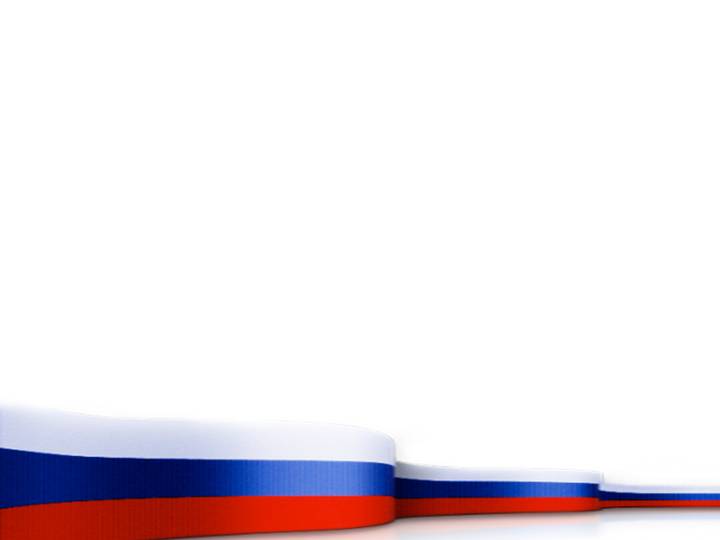 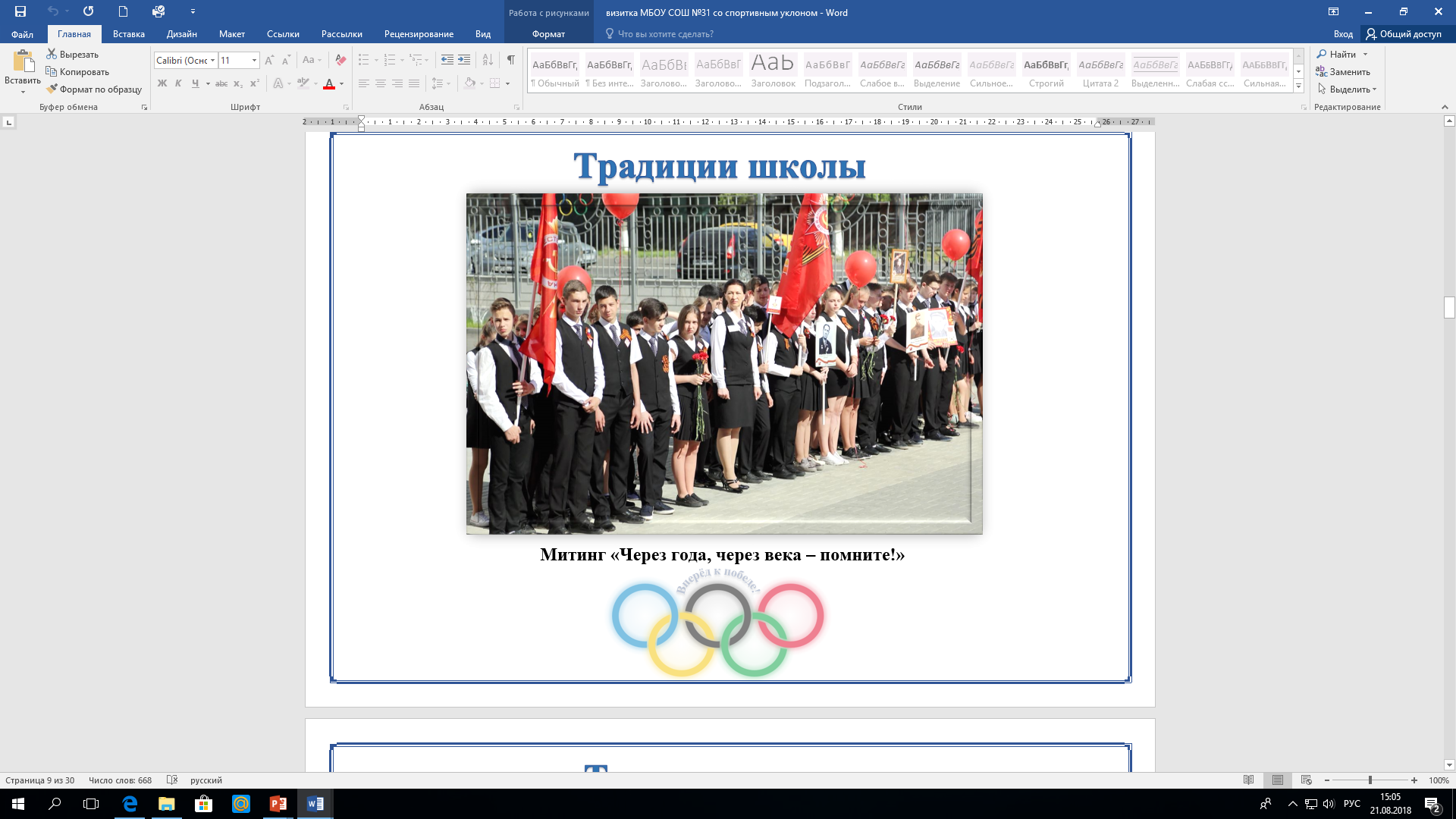 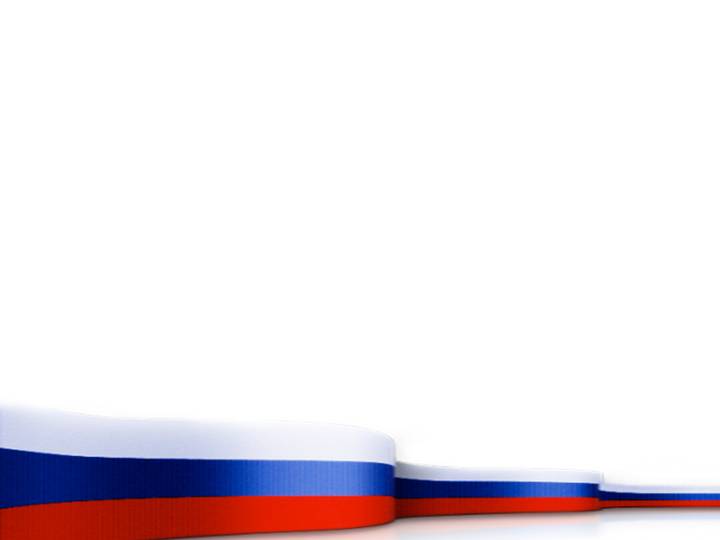 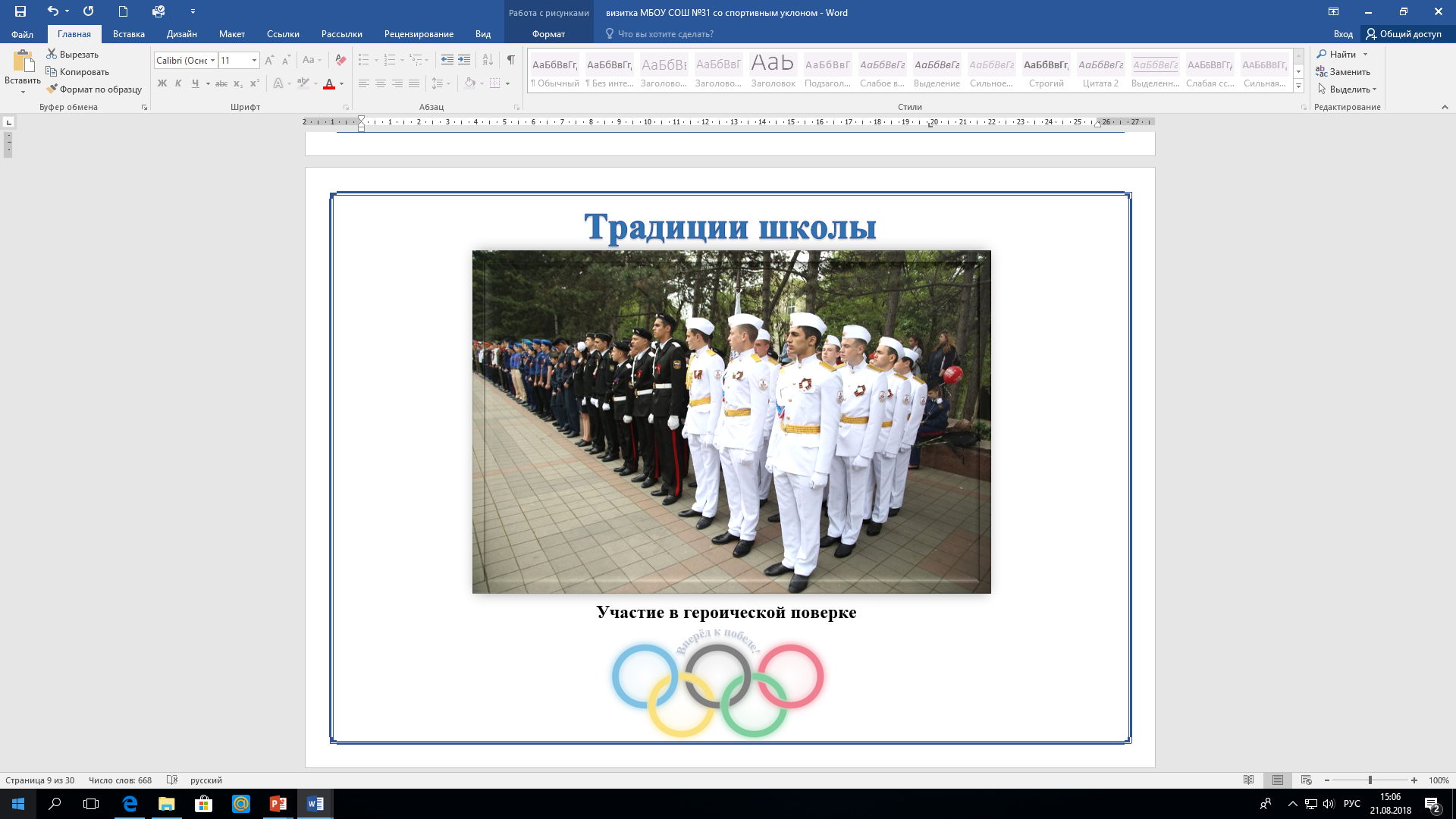 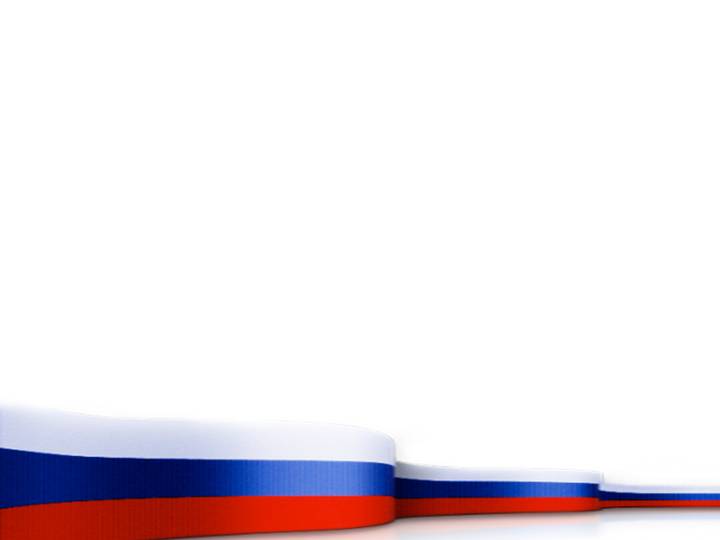 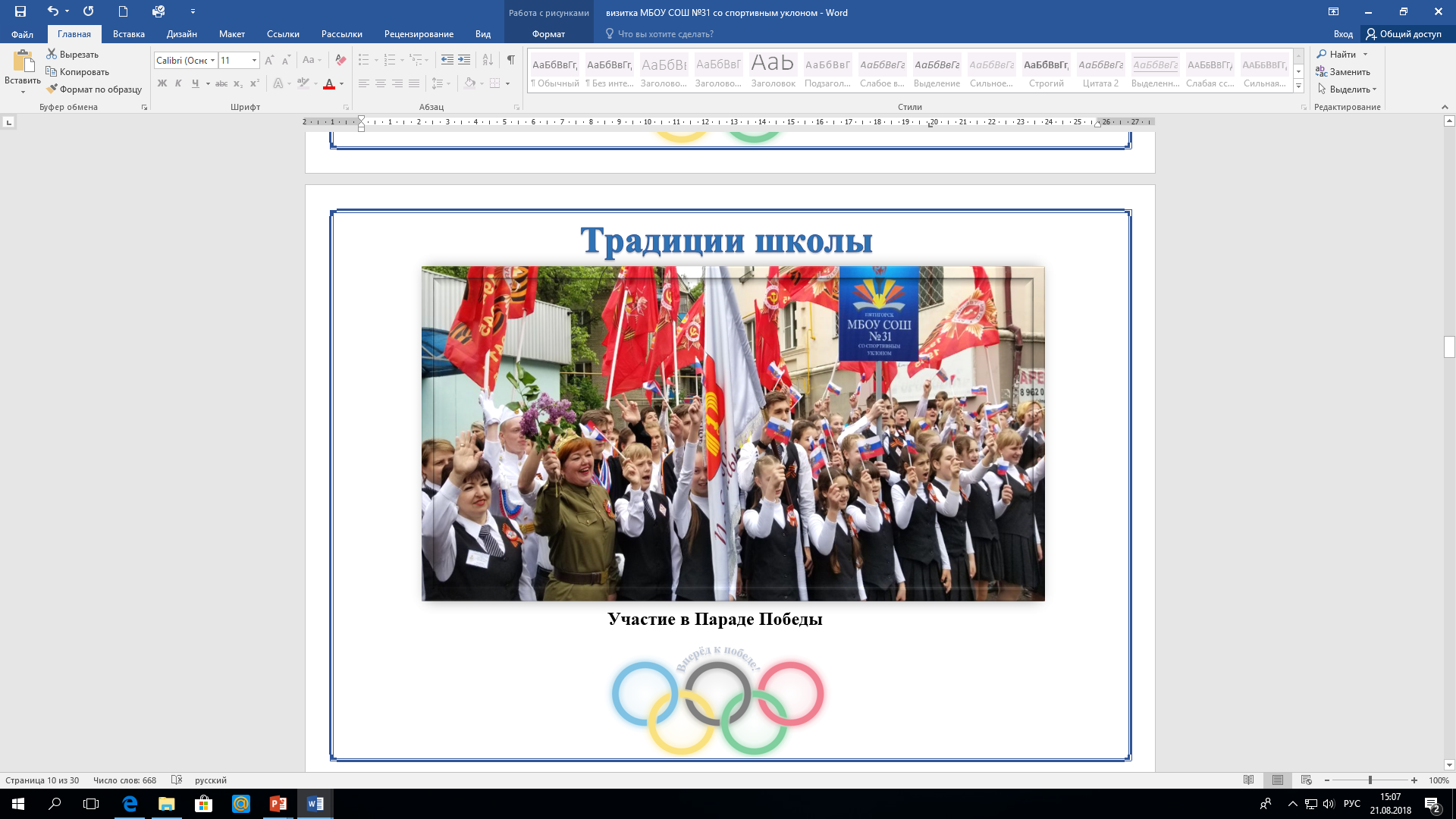 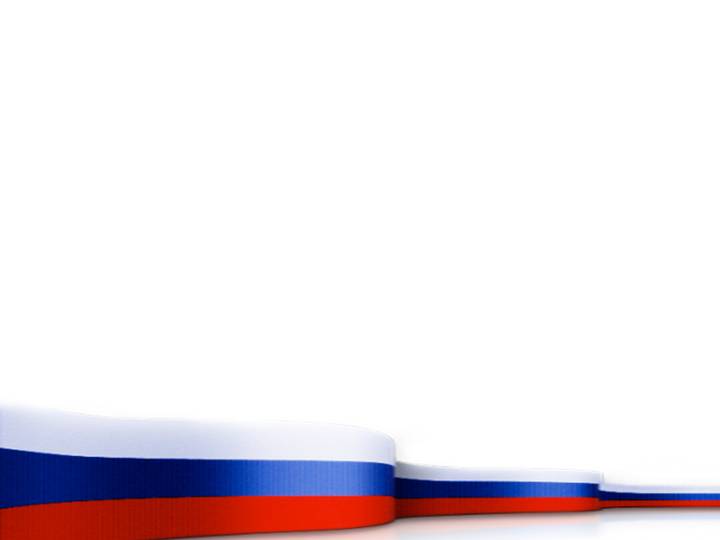 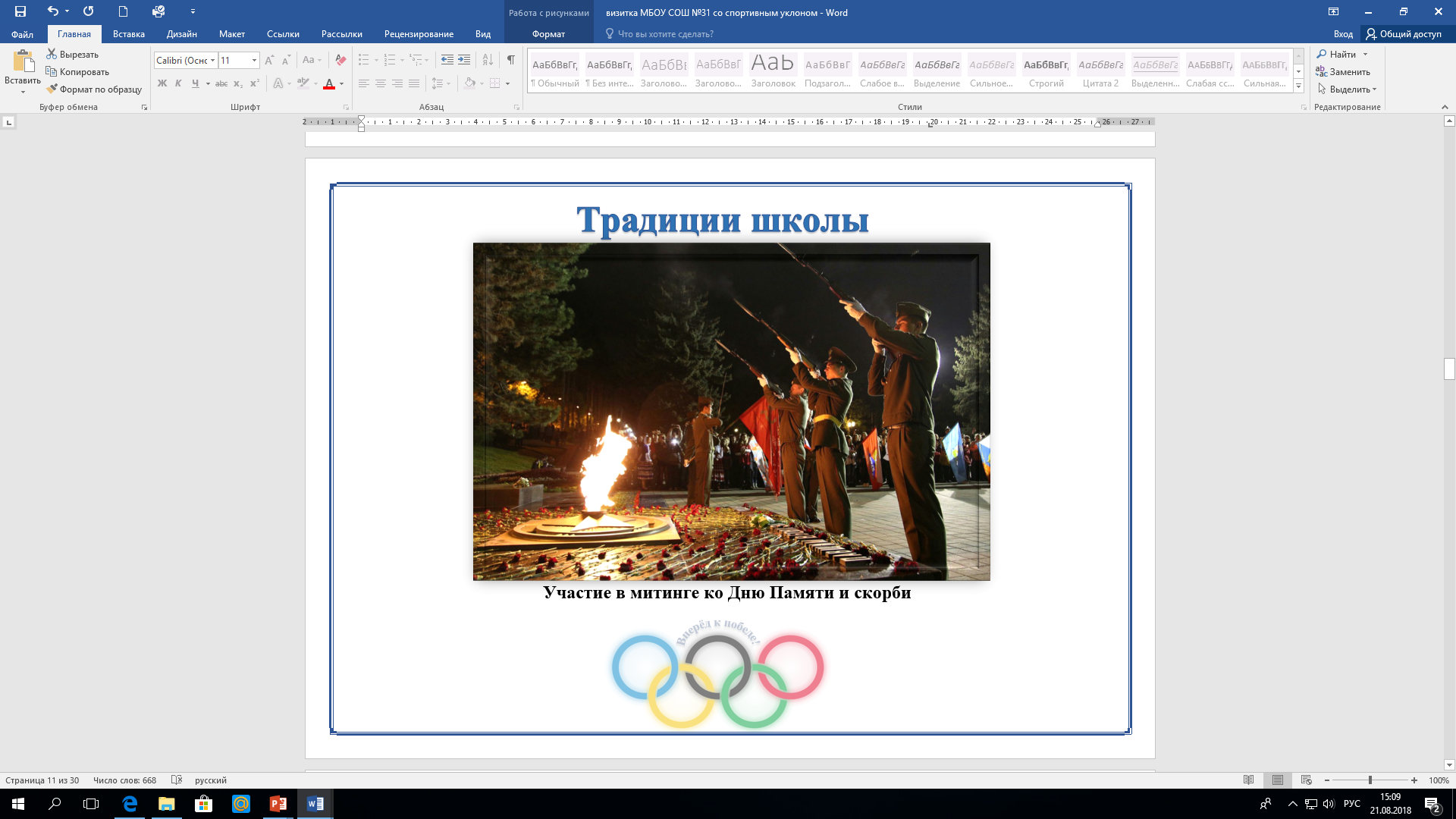 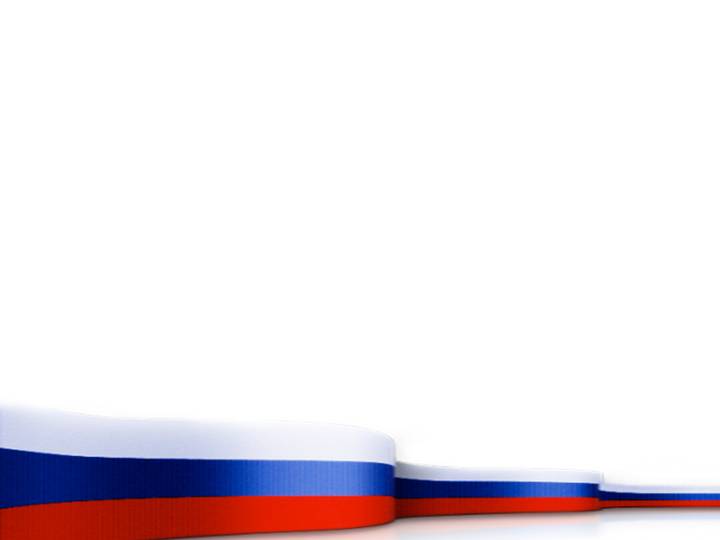 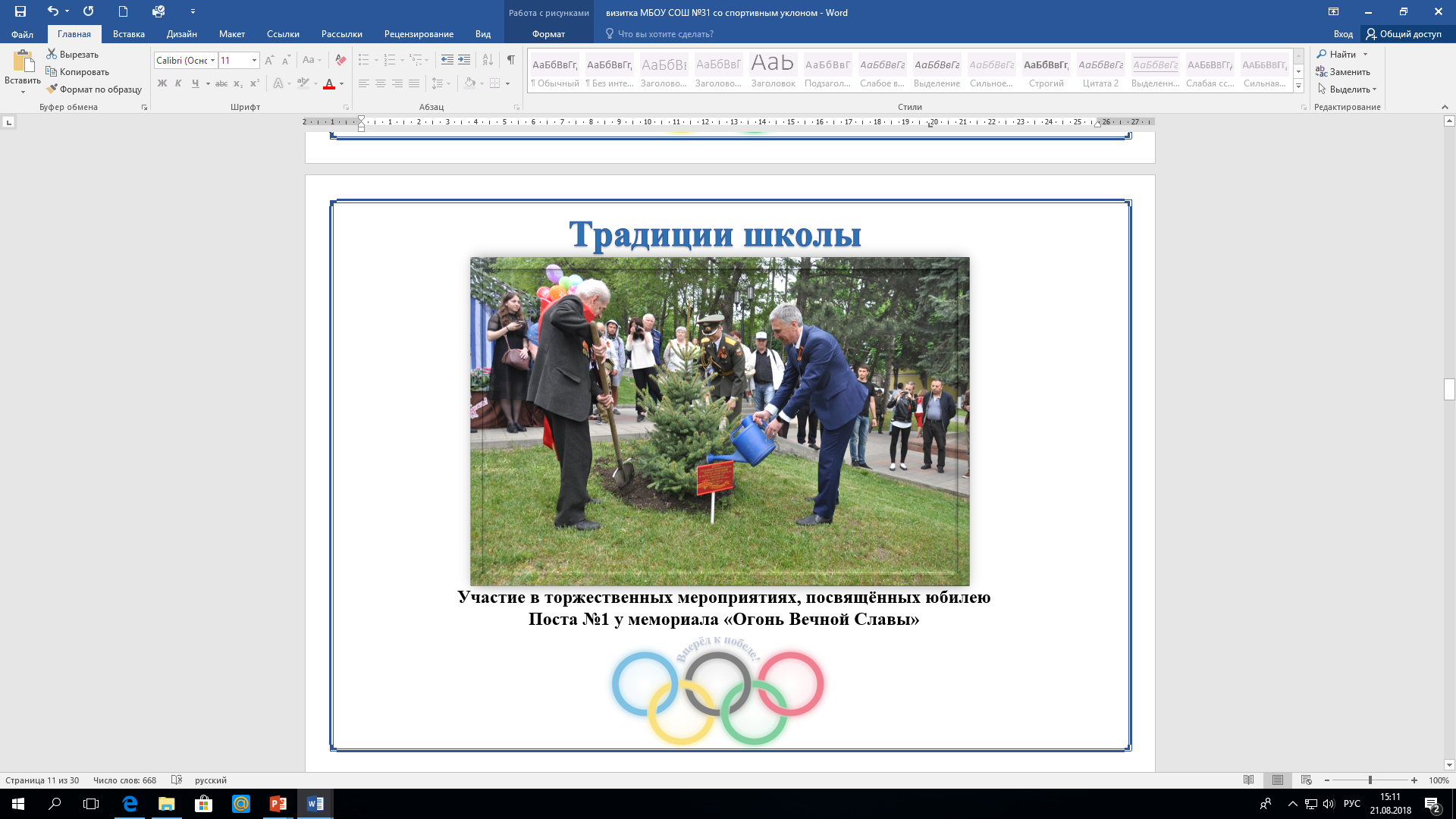 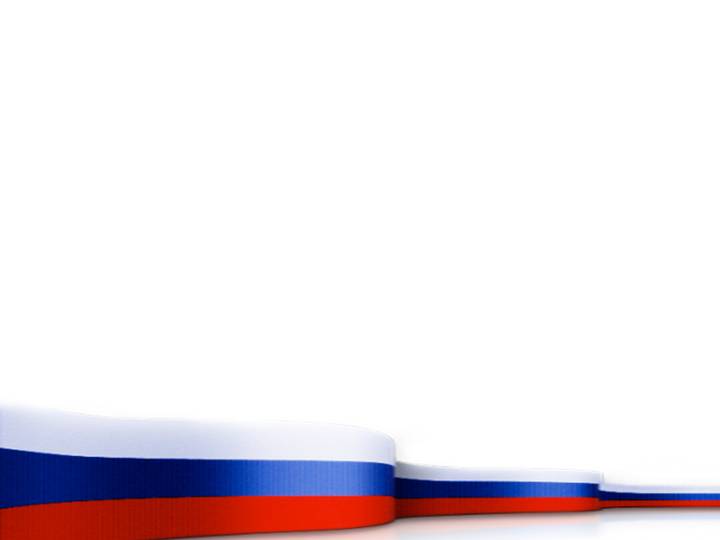 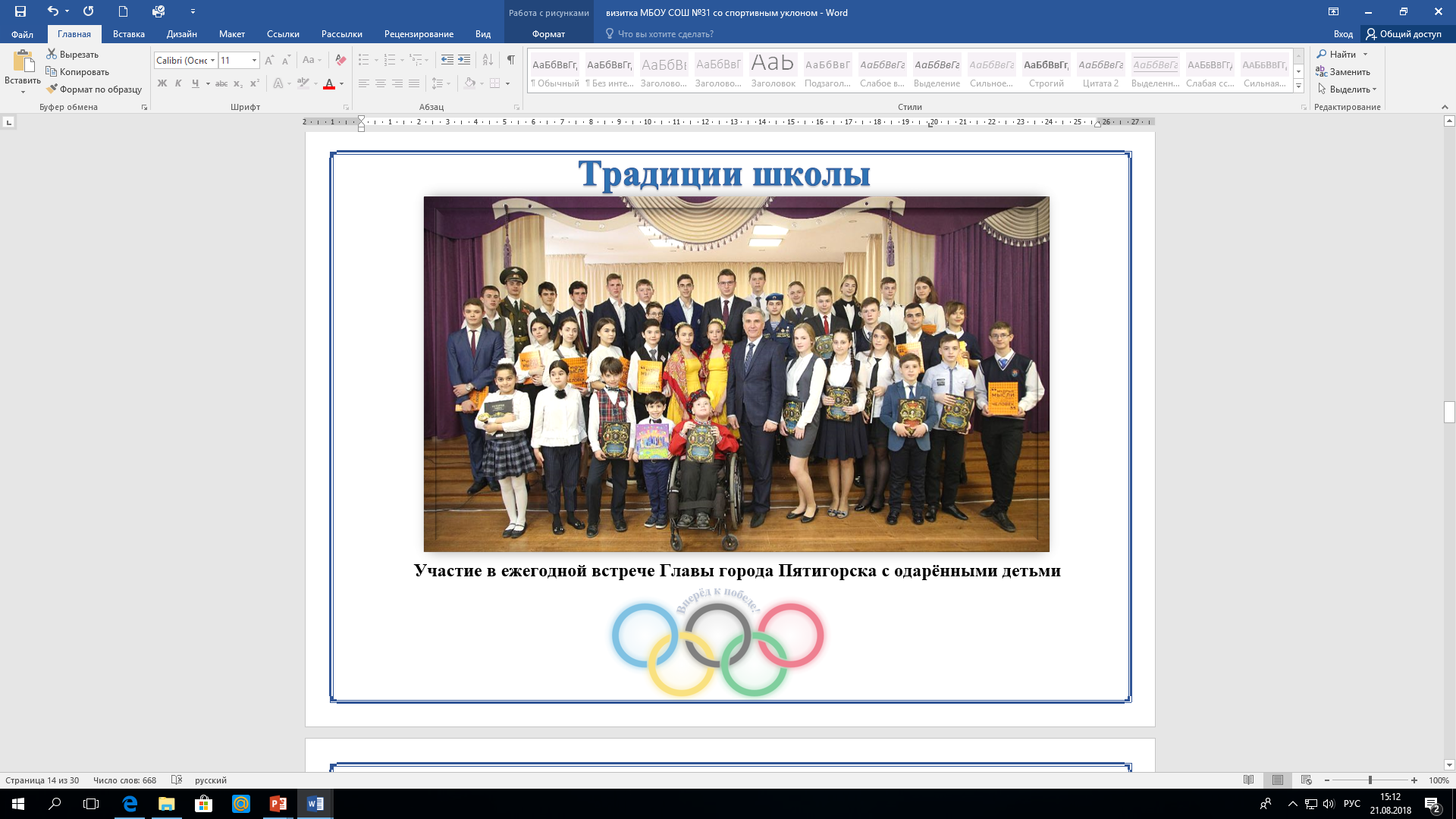 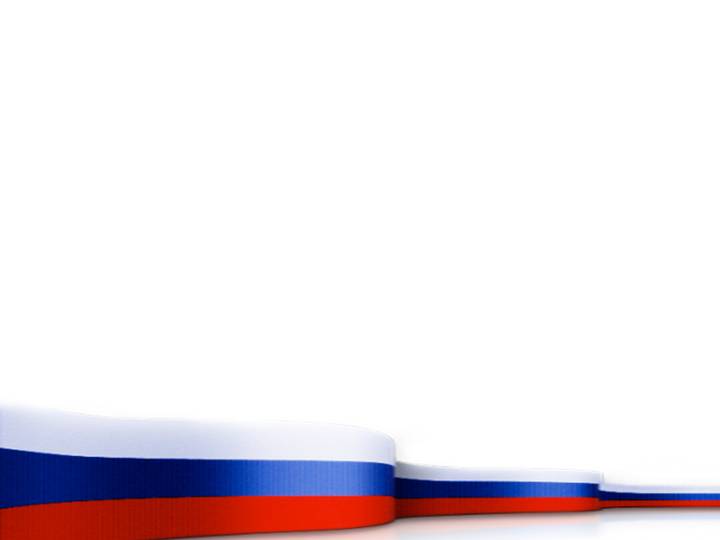 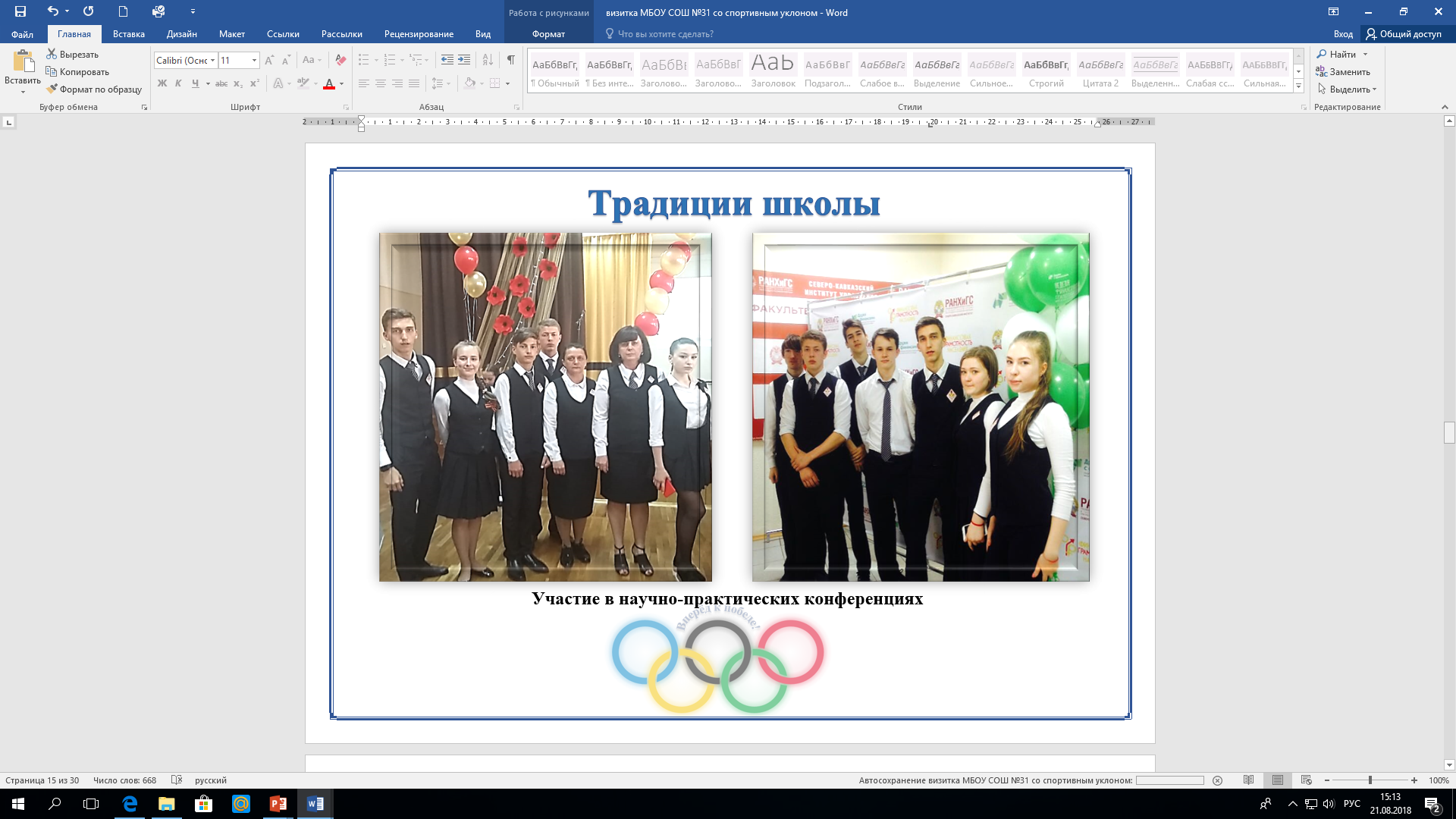 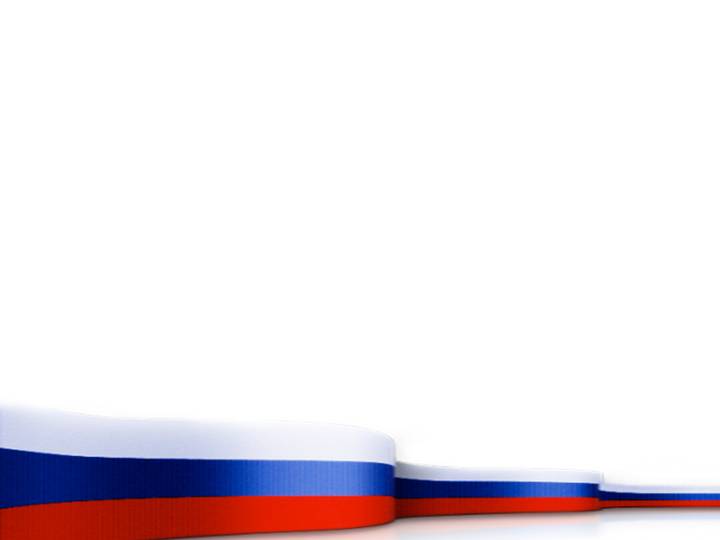 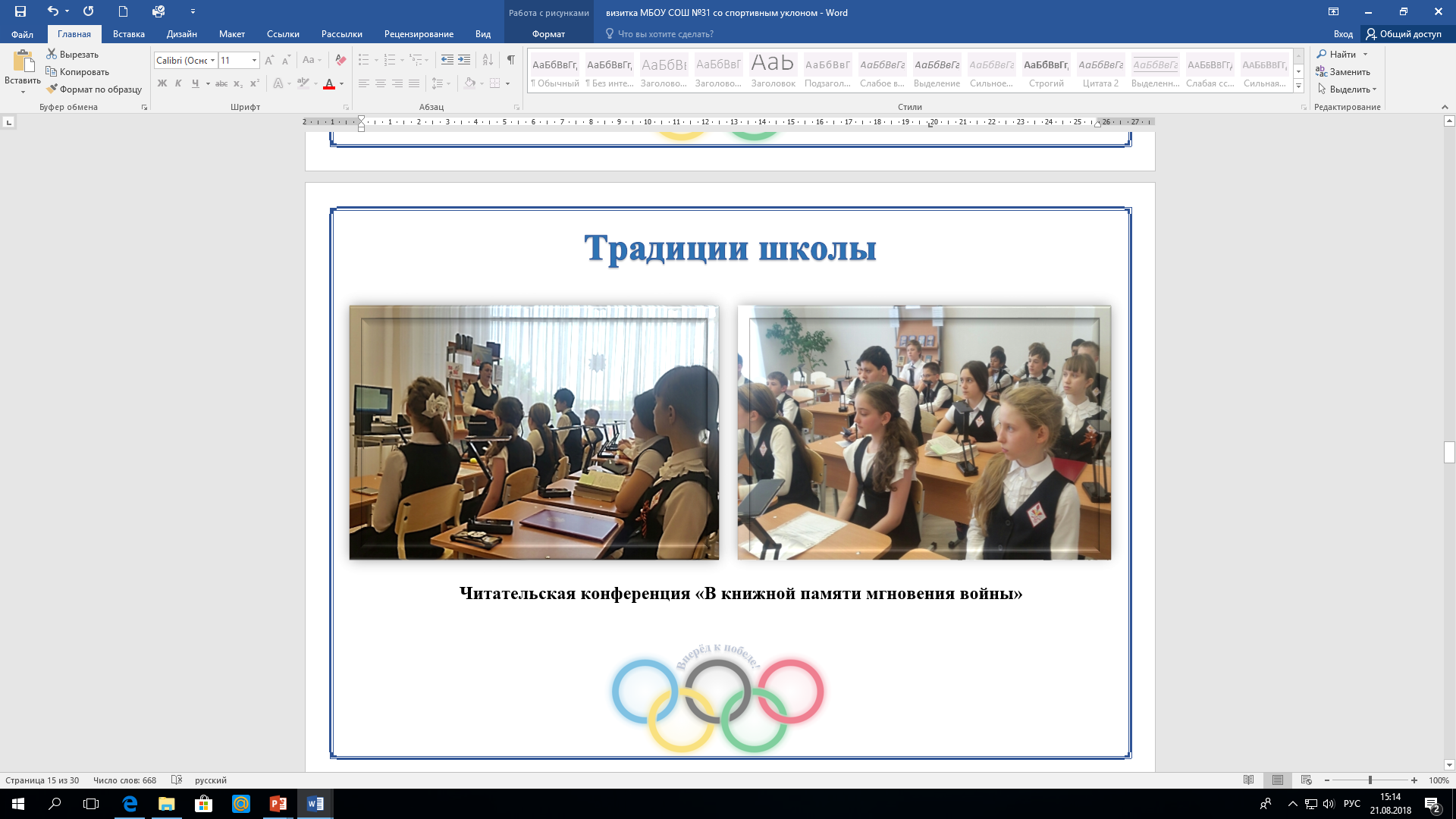 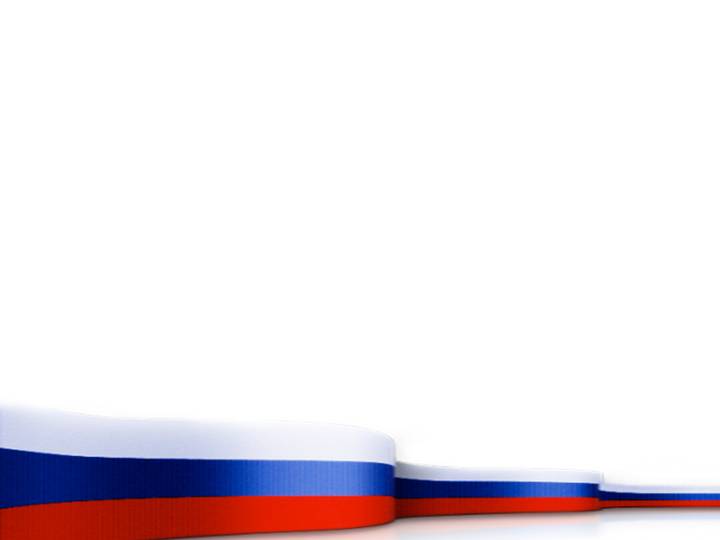 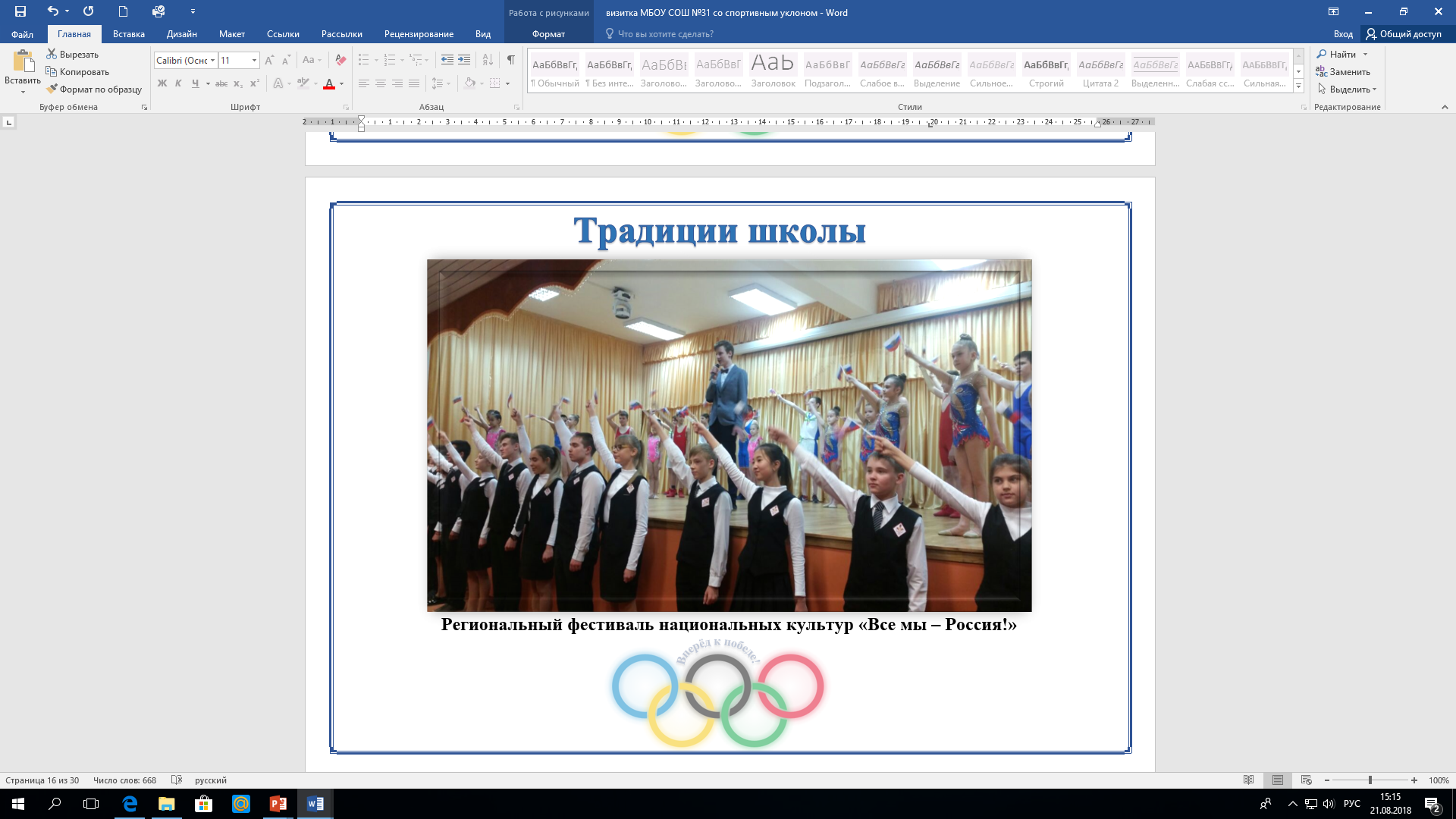 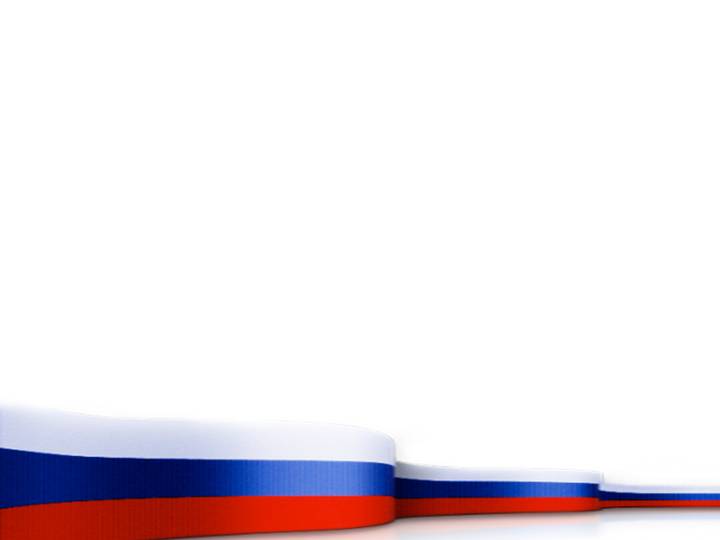 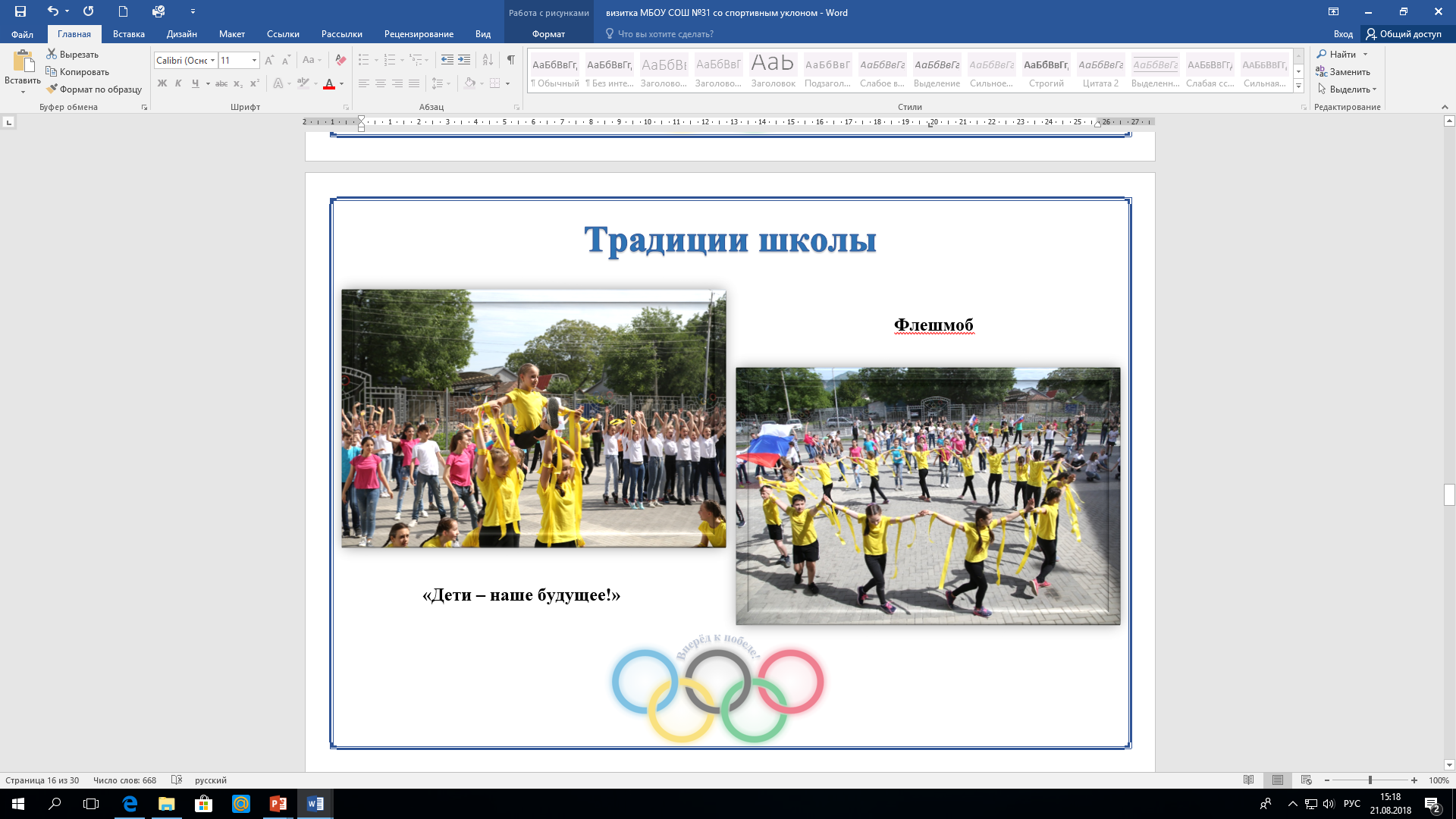 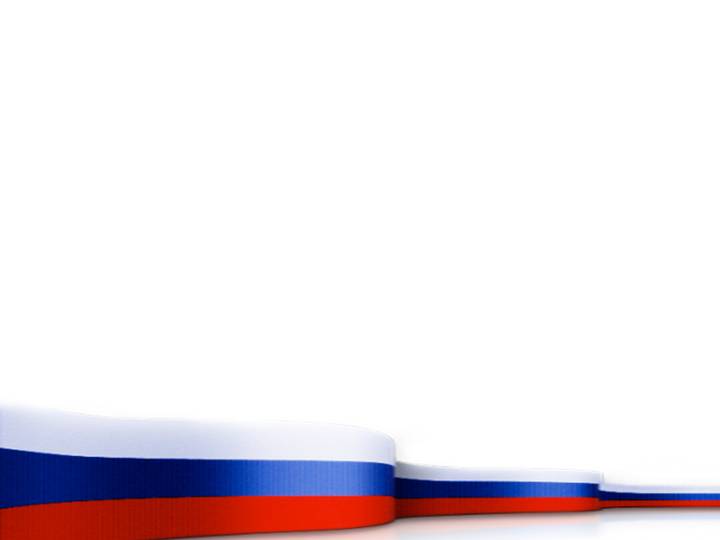 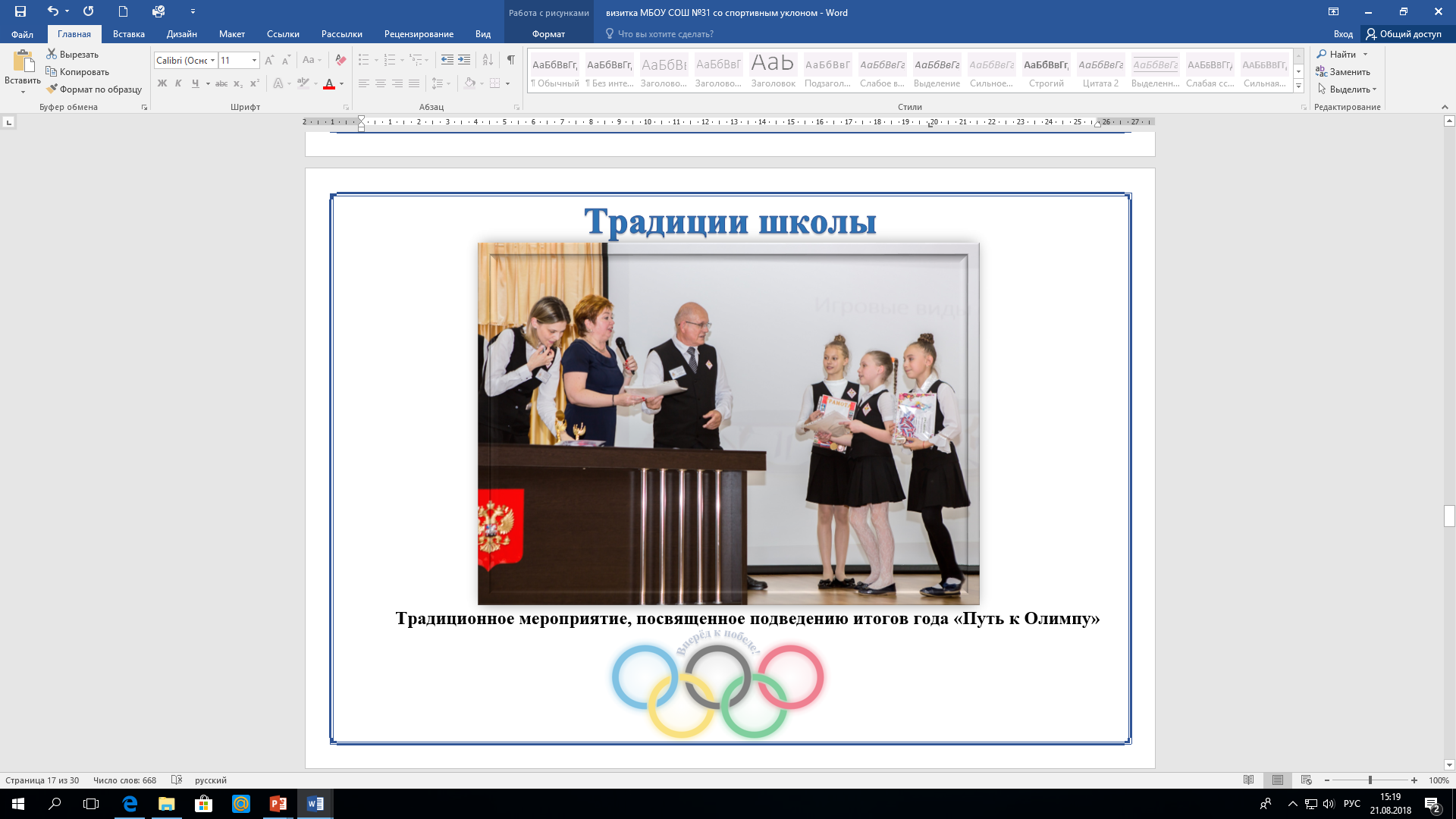 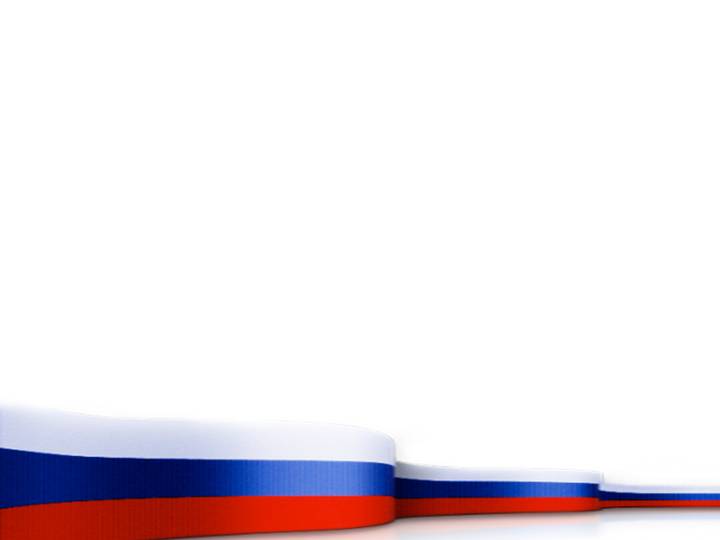 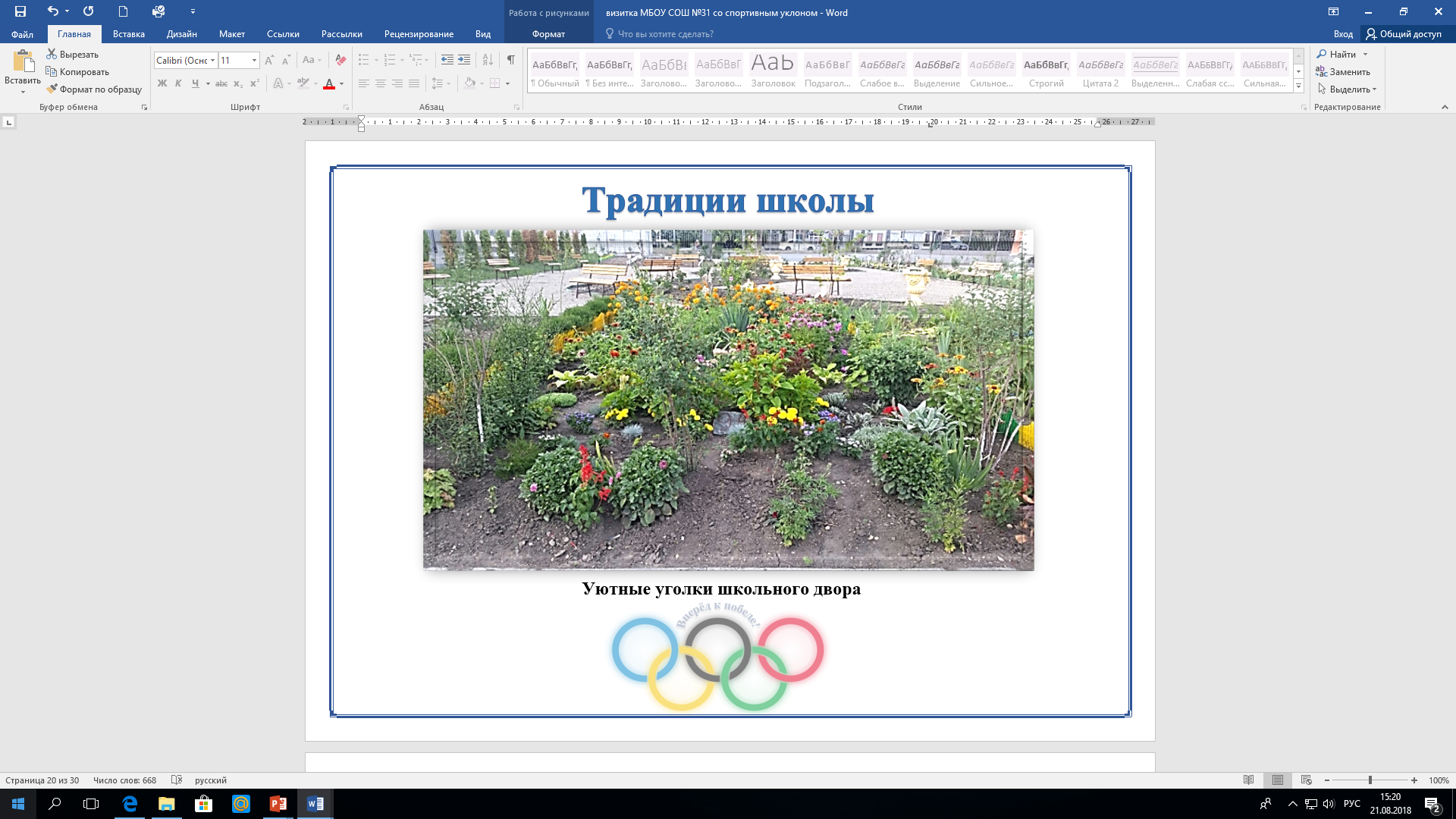 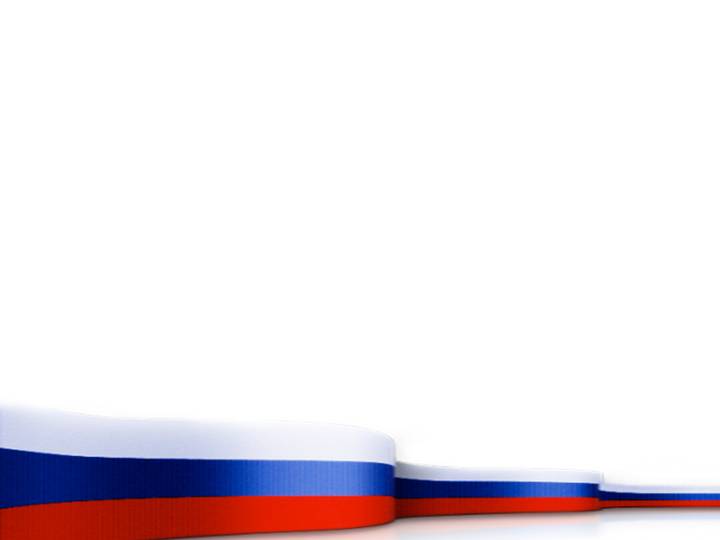 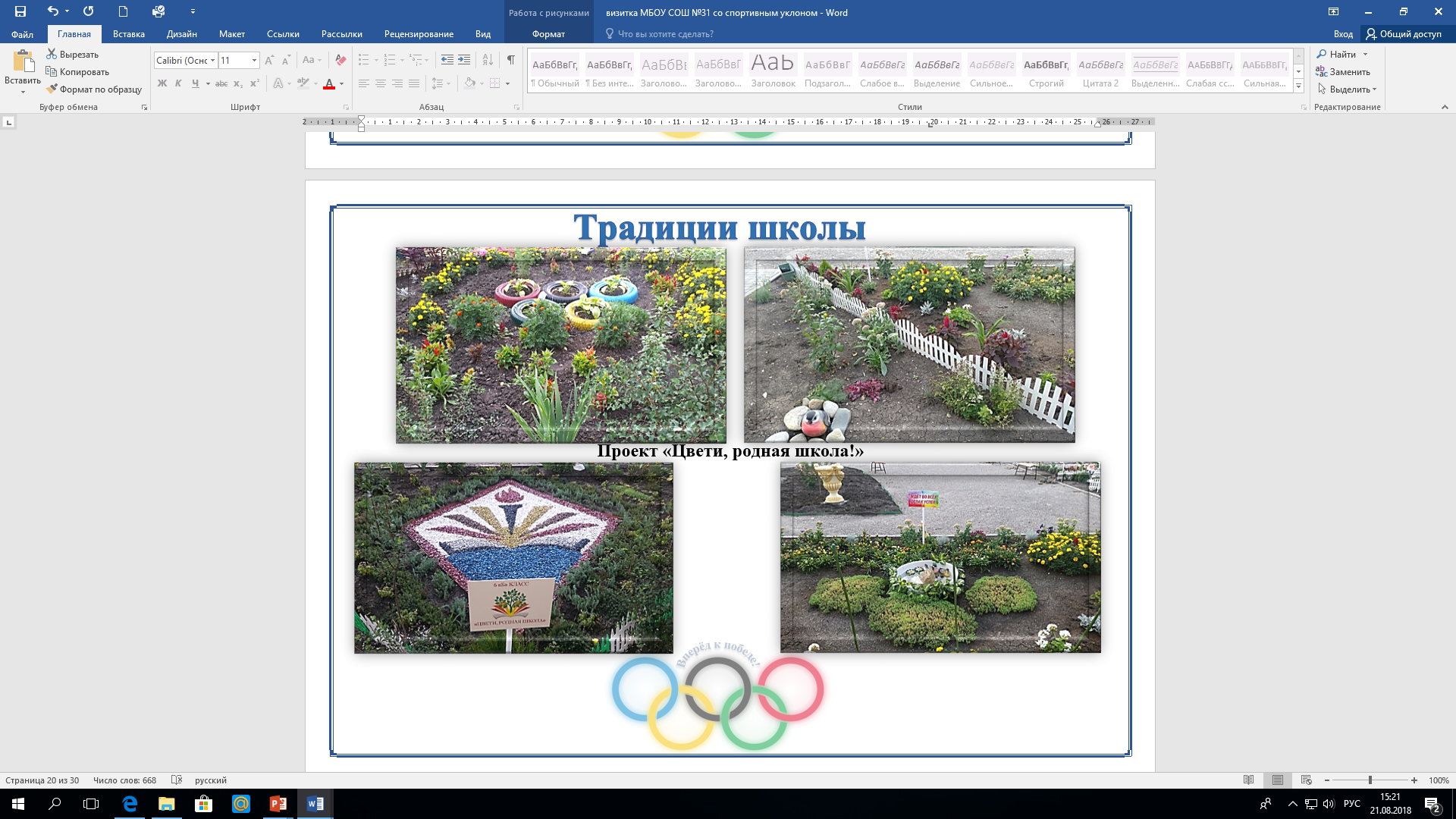 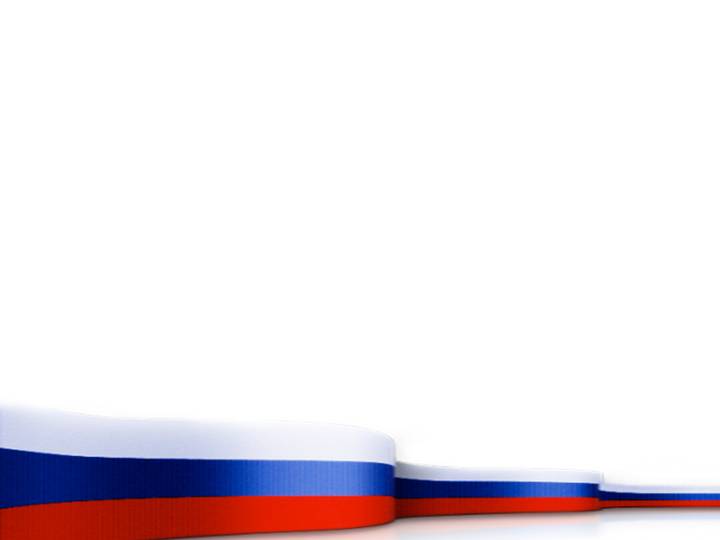 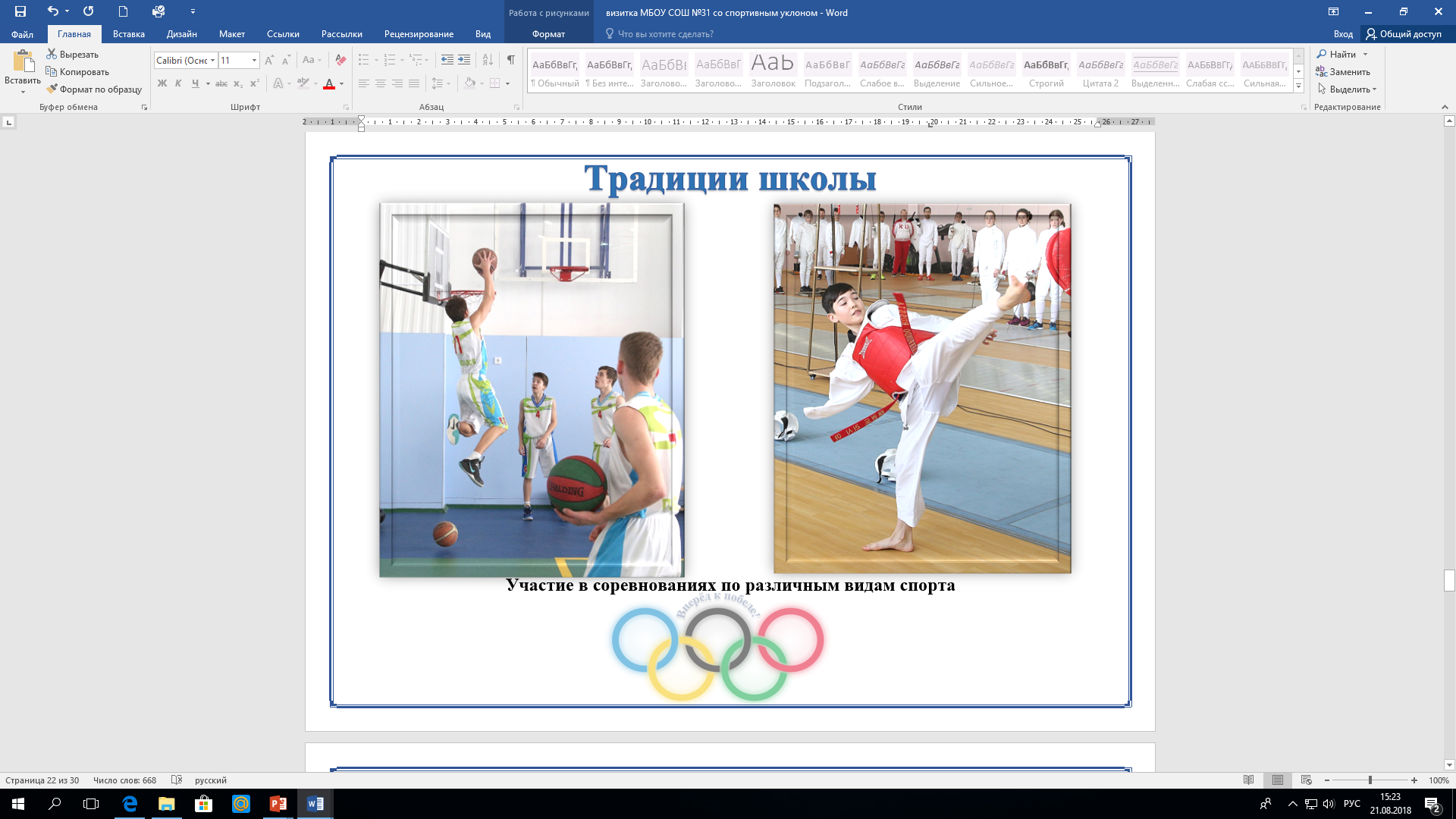 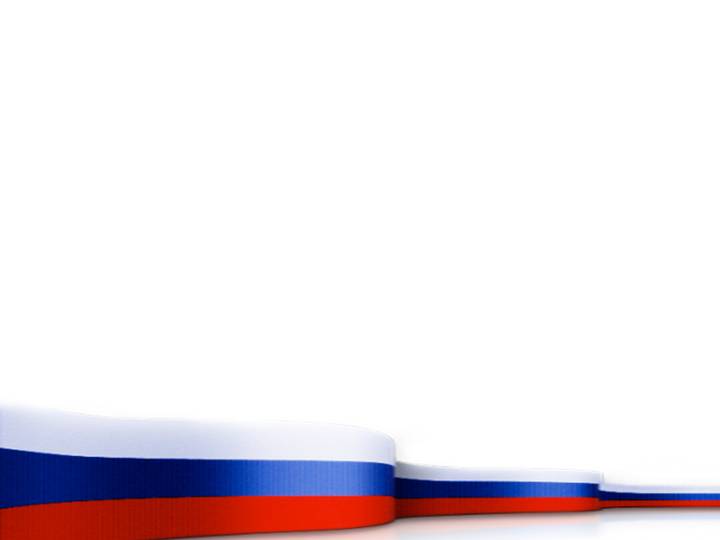 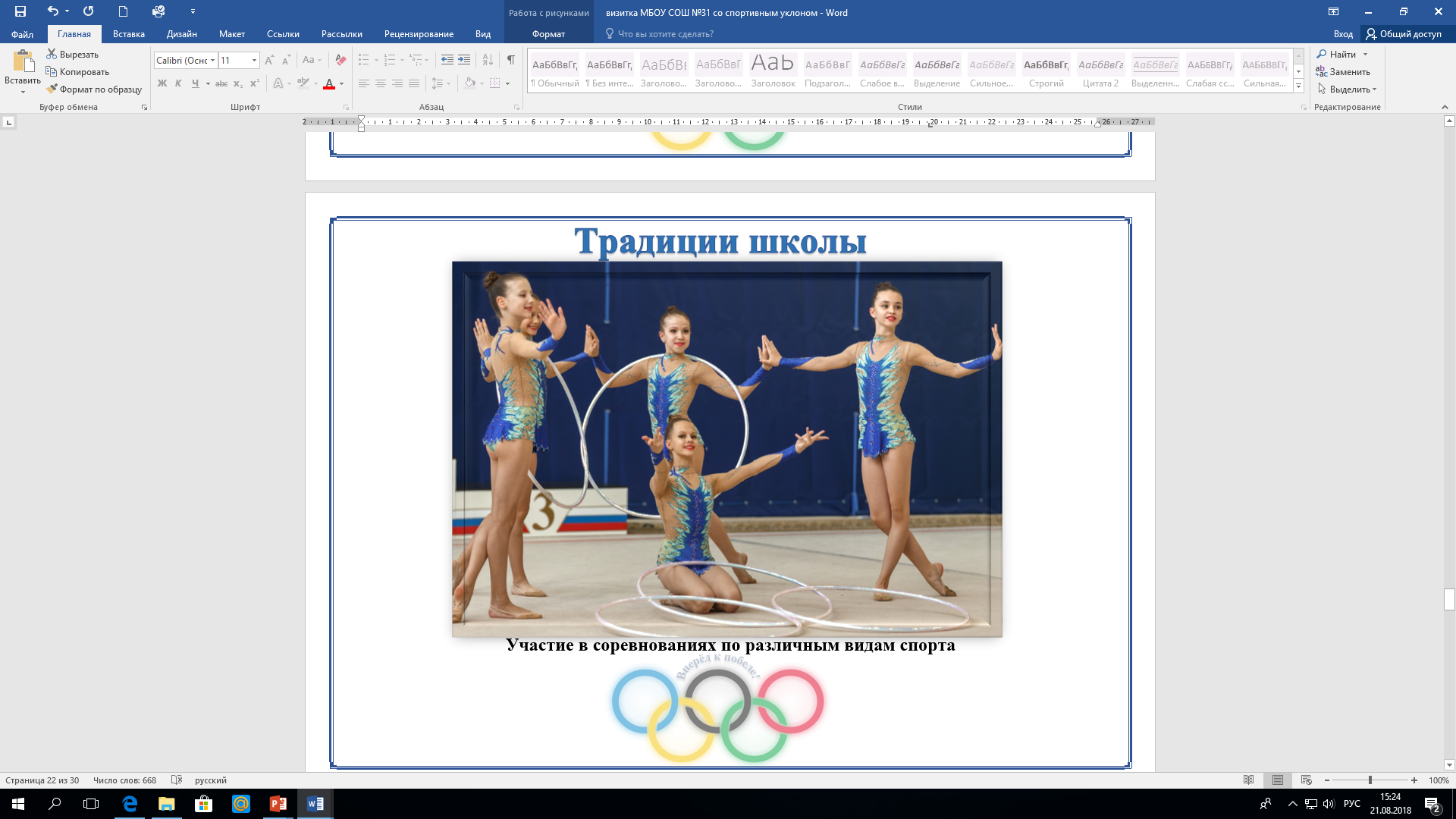 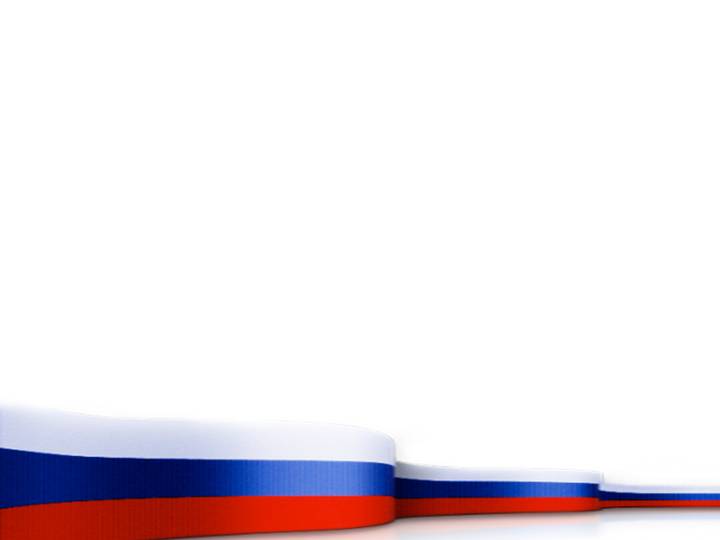 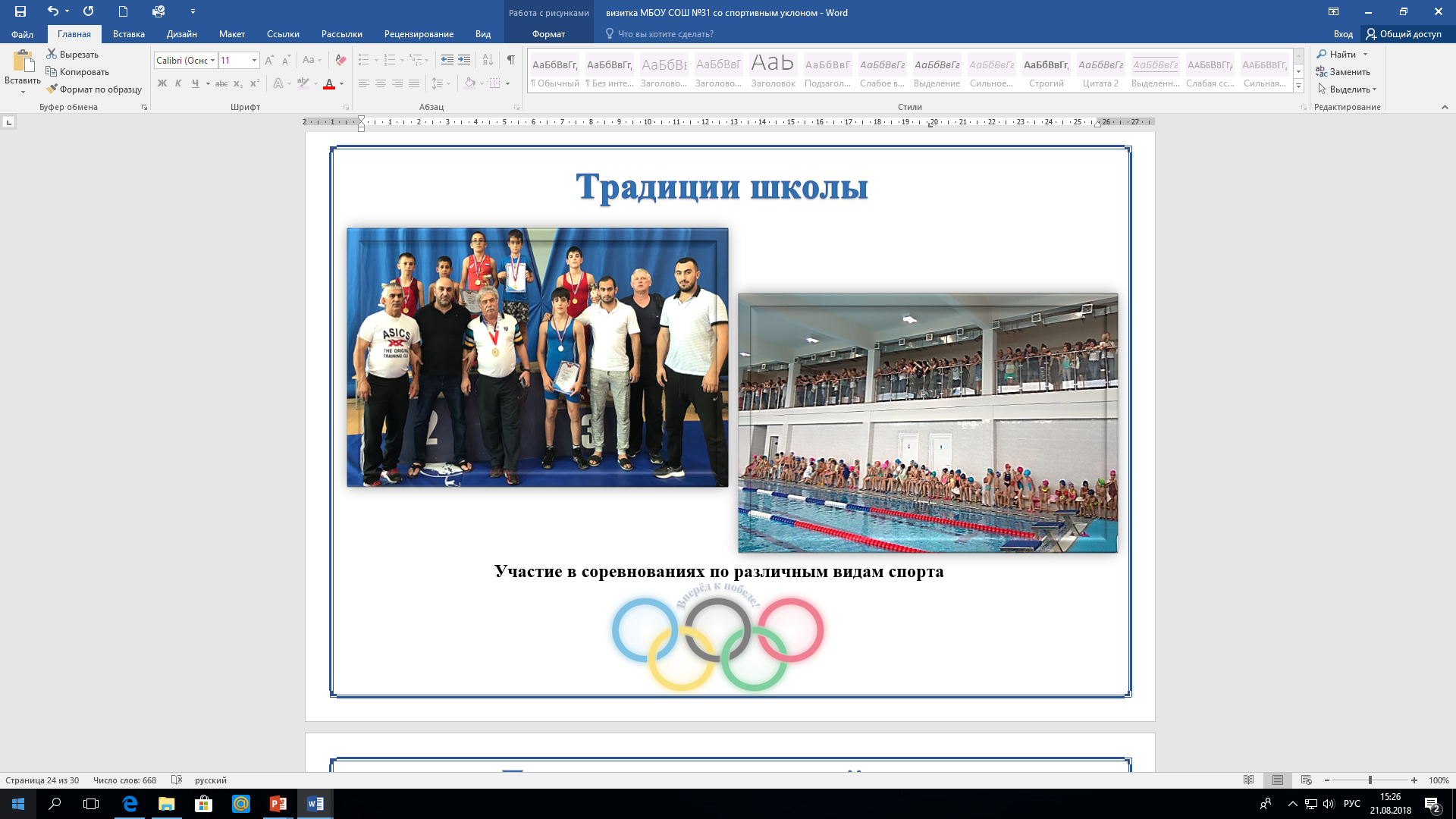 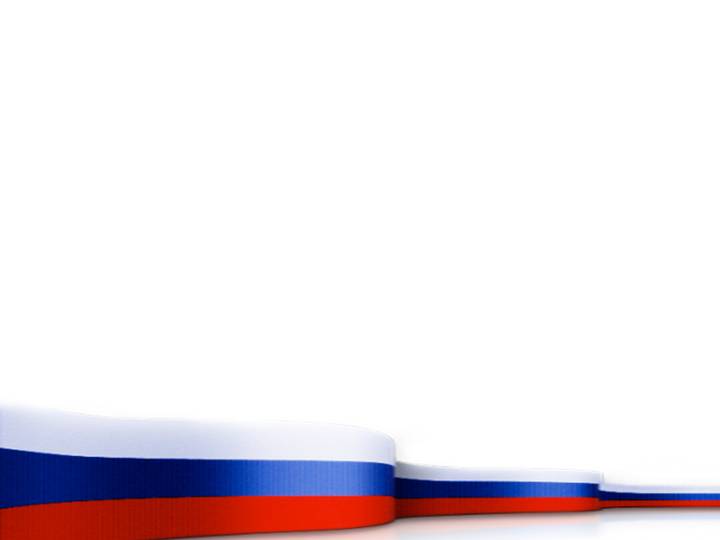 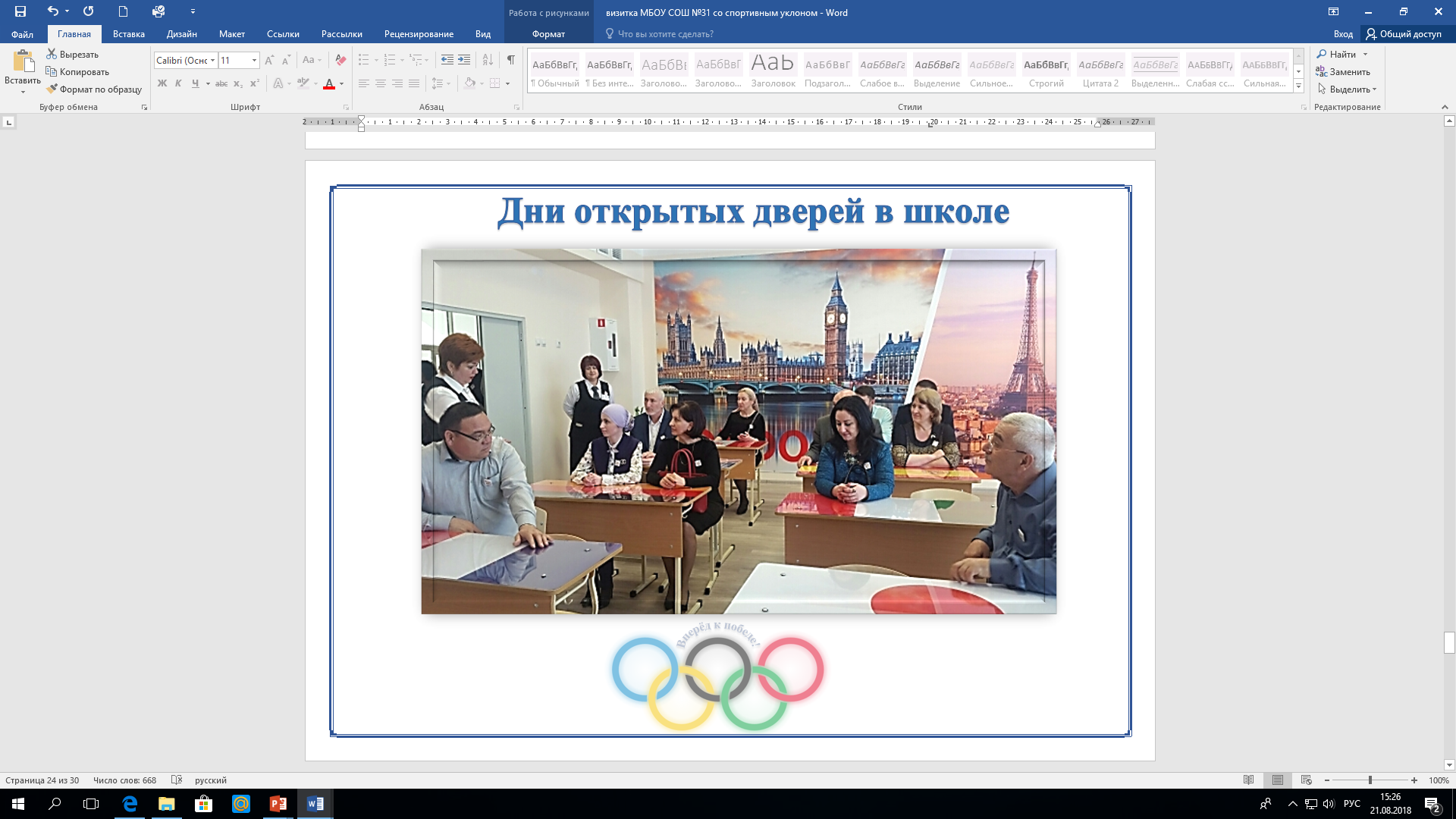 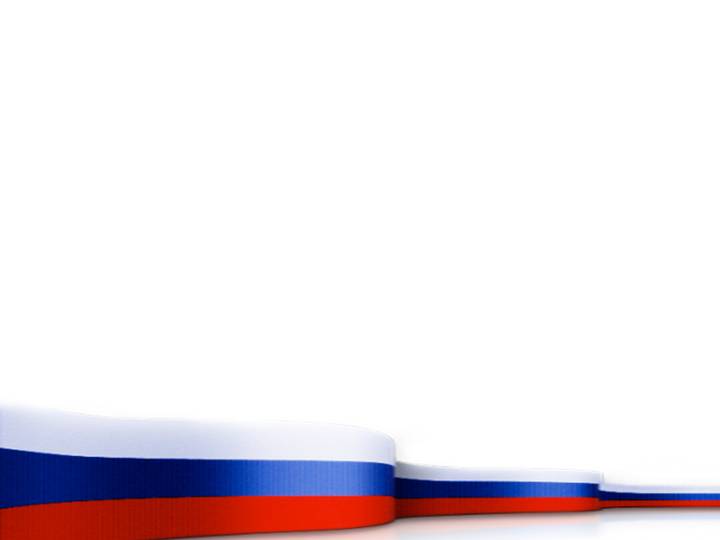 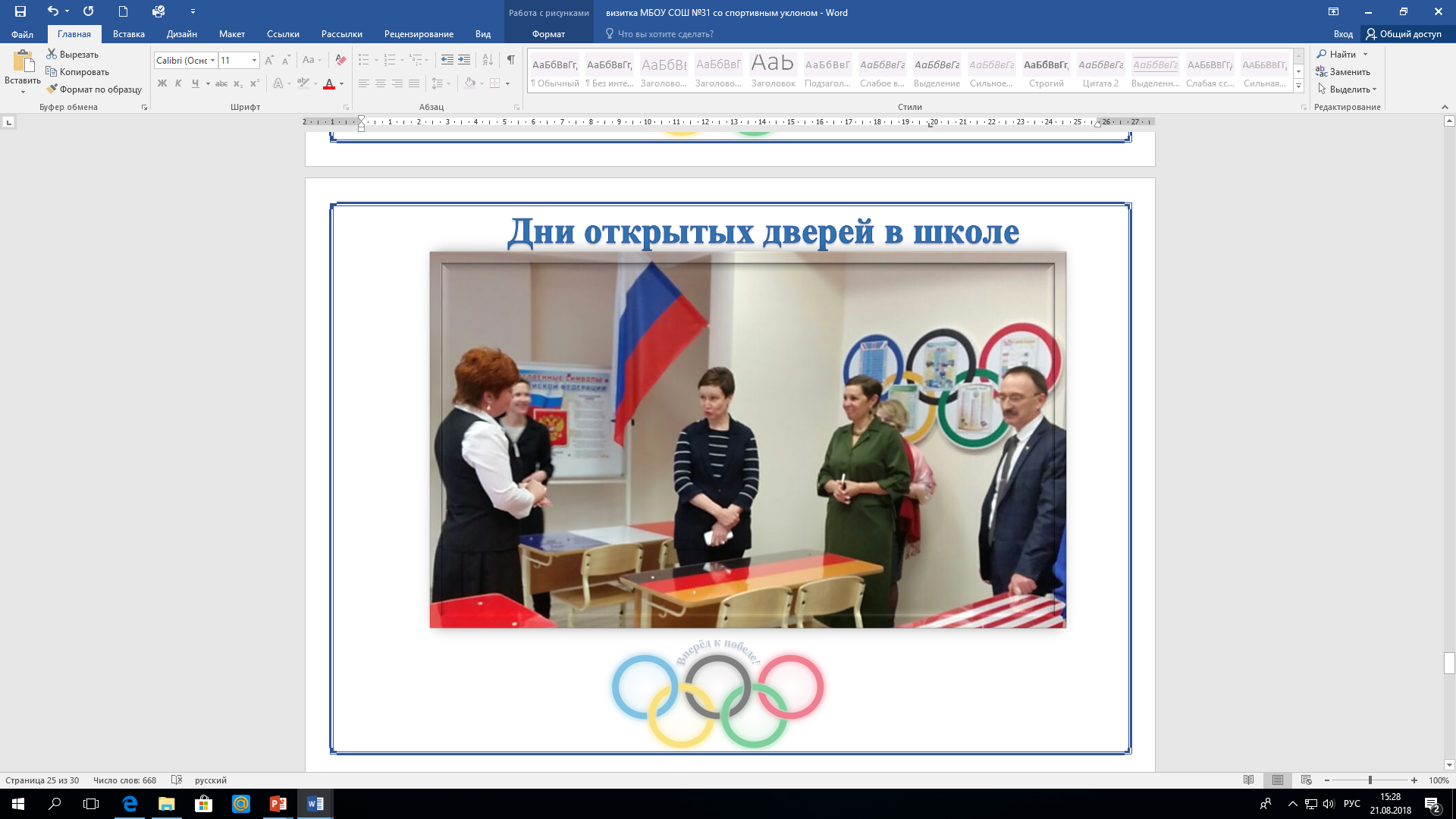 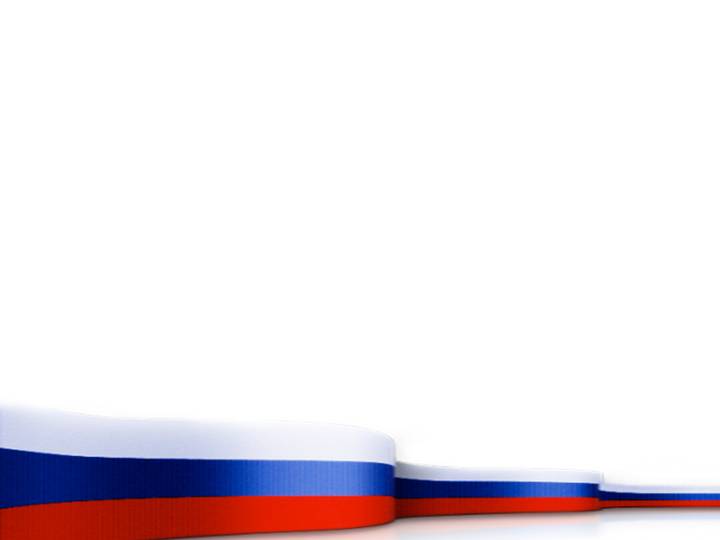 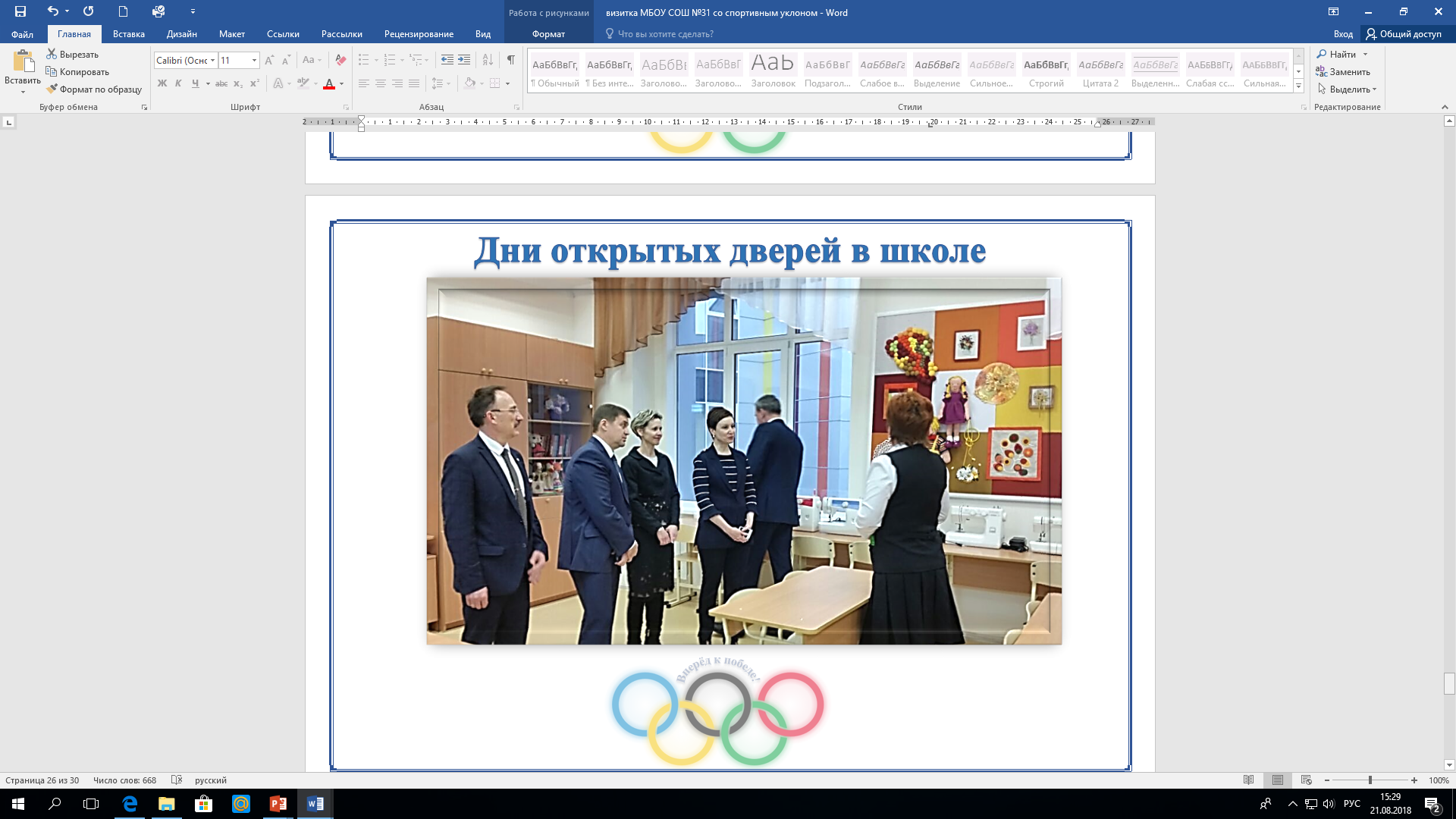 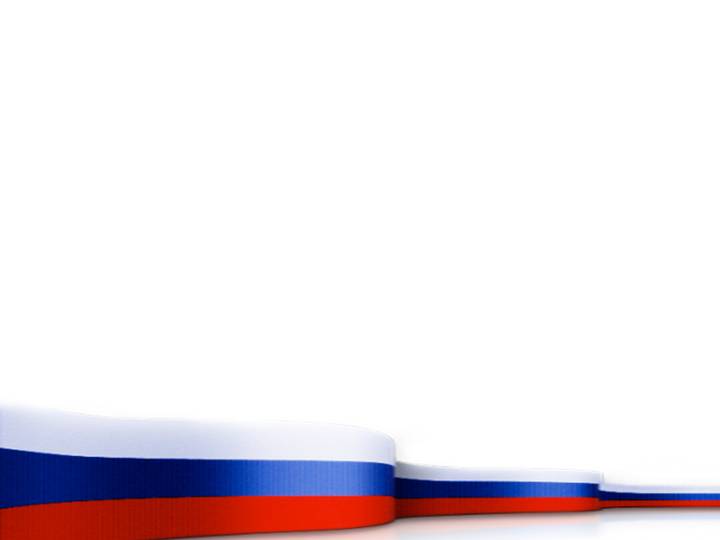 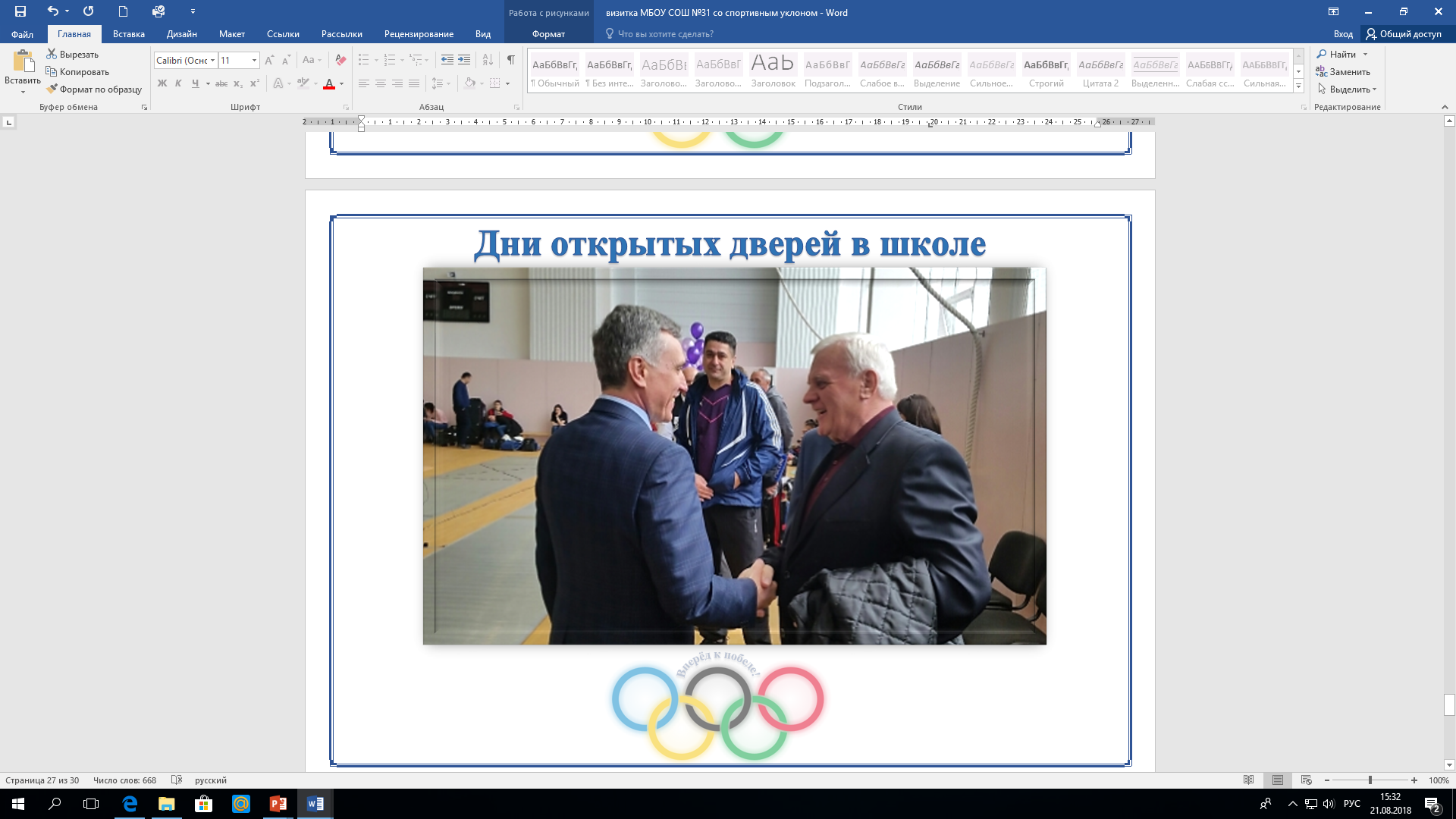 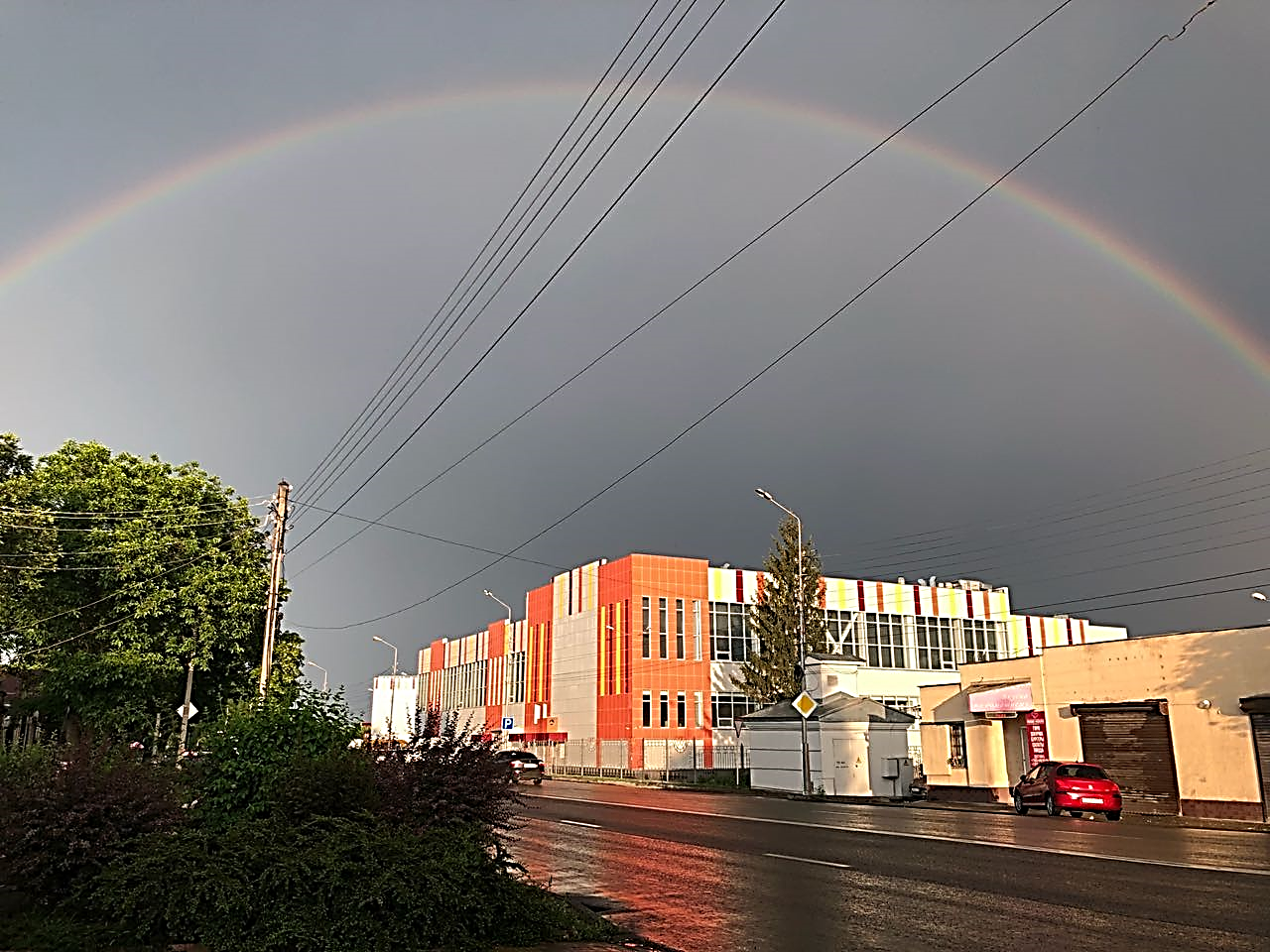 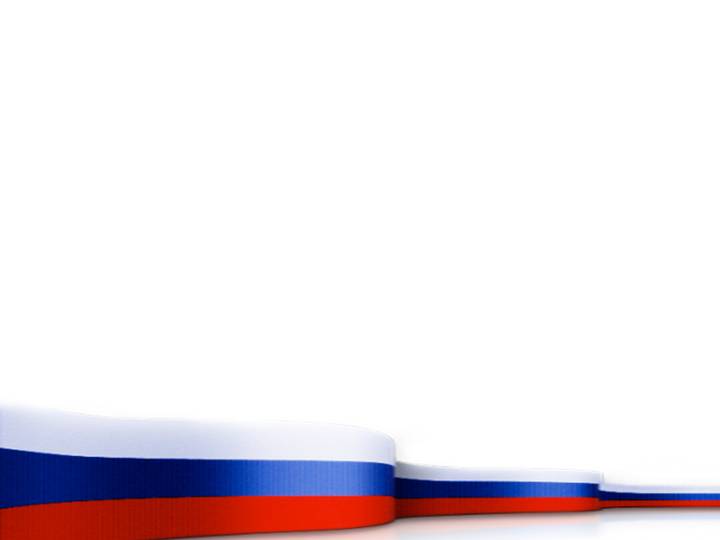 Школа родная, славят тебяДети, родители, учителя!Со временем в ногу мы вместе идем,Мечтаем, творим, созидаем, живём.Традициям будем всегда мы верны.Пусть все поколения станут дружны!Ведь школа для детства - надежный причал.Всему в нашей жизни начало начал!
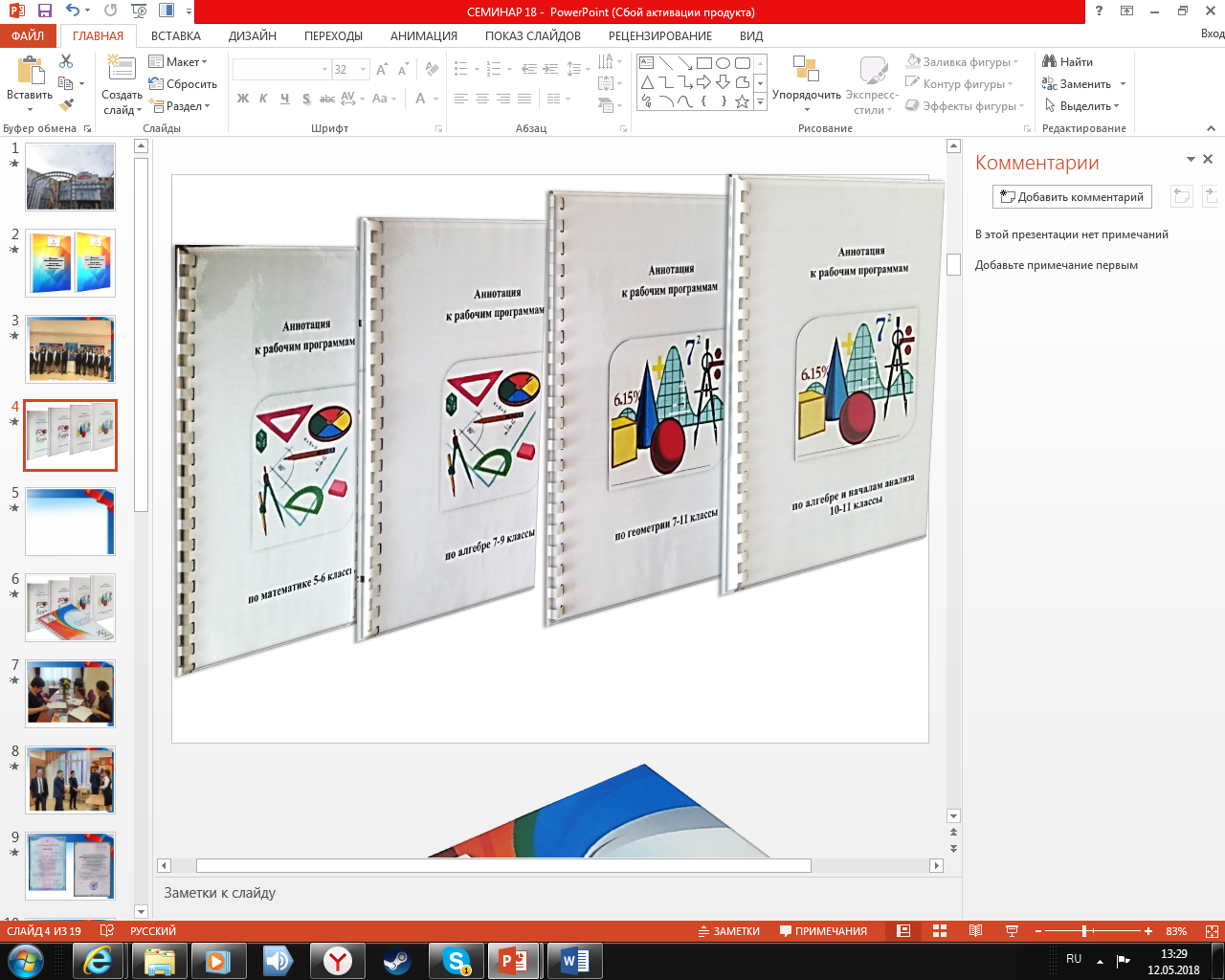 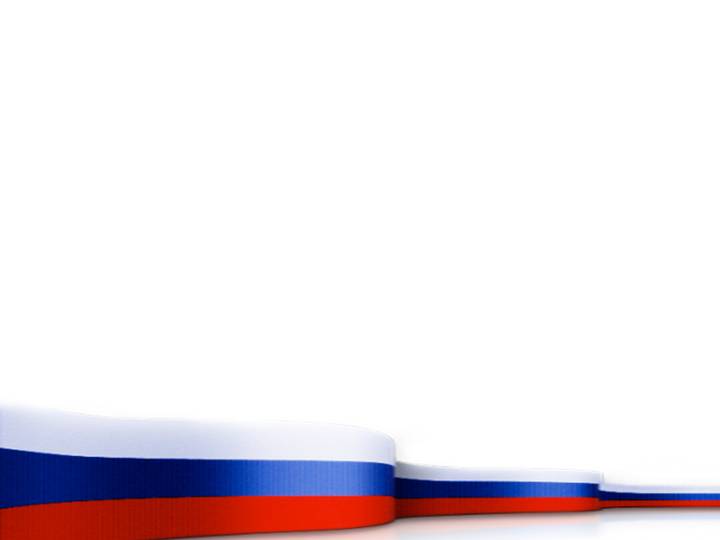 Школа родная, славят тебяДети, родители, учителя!Со временем в ногу мы вместе идем,Мечтаем, творим, созидаем, живём.Традициям будем всегда мы верны.Пусть все поколения станут дружны!Ведь школа для детства - надежный причал.Всему в нашей жизни начало начал!
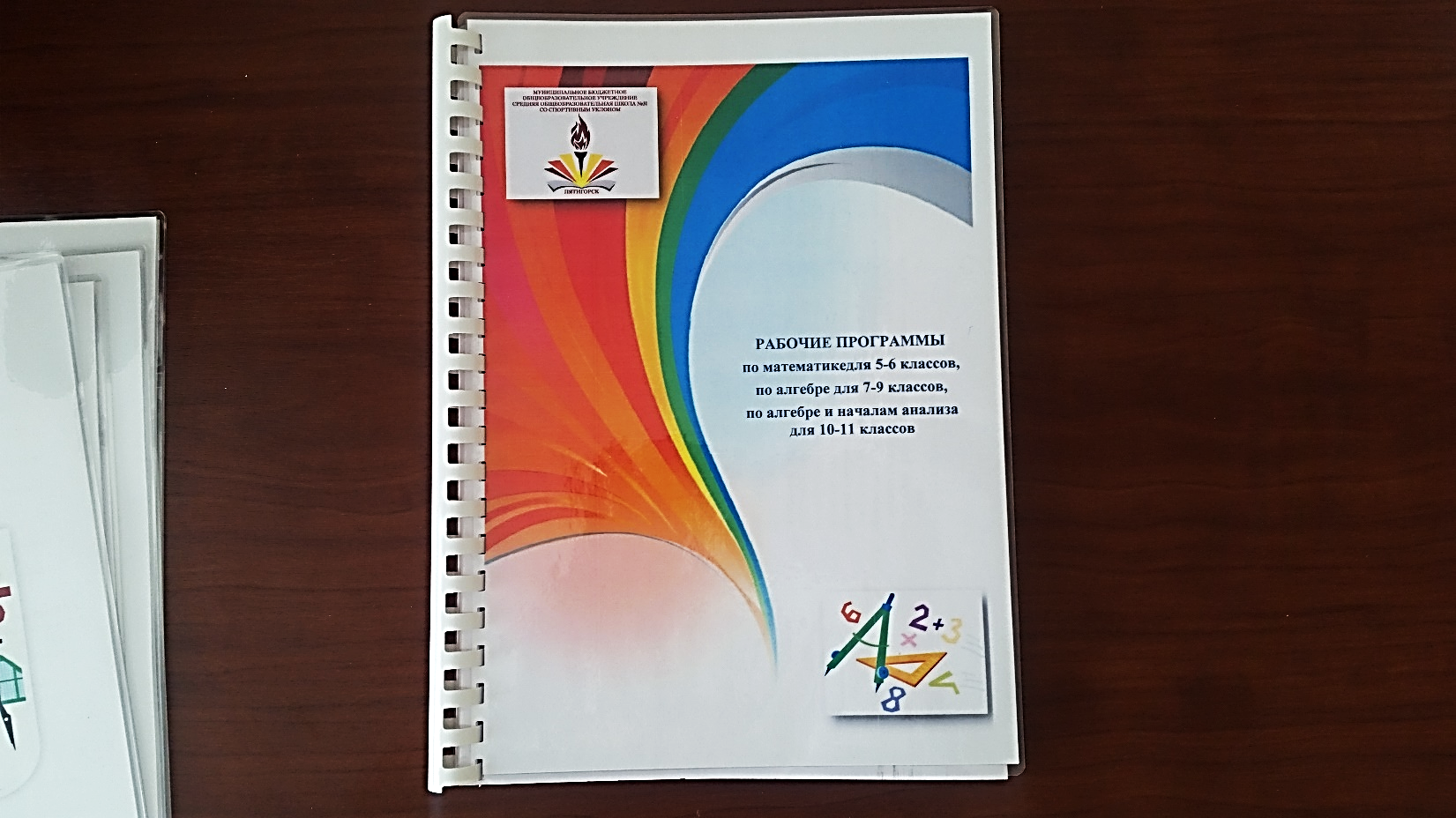 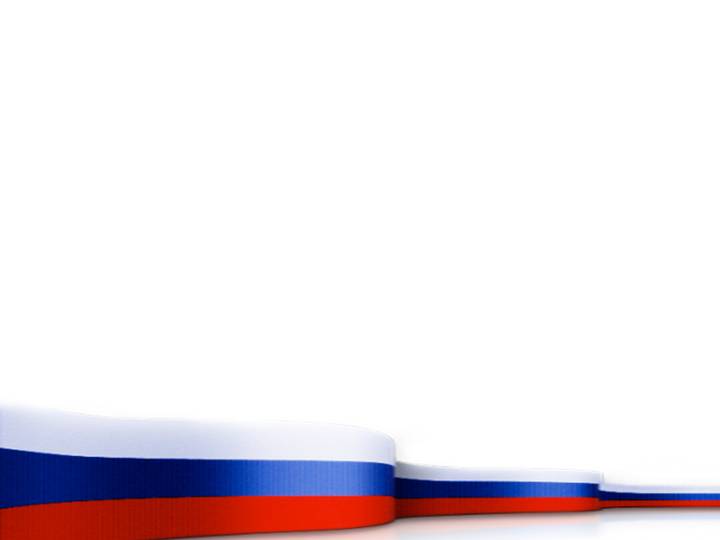 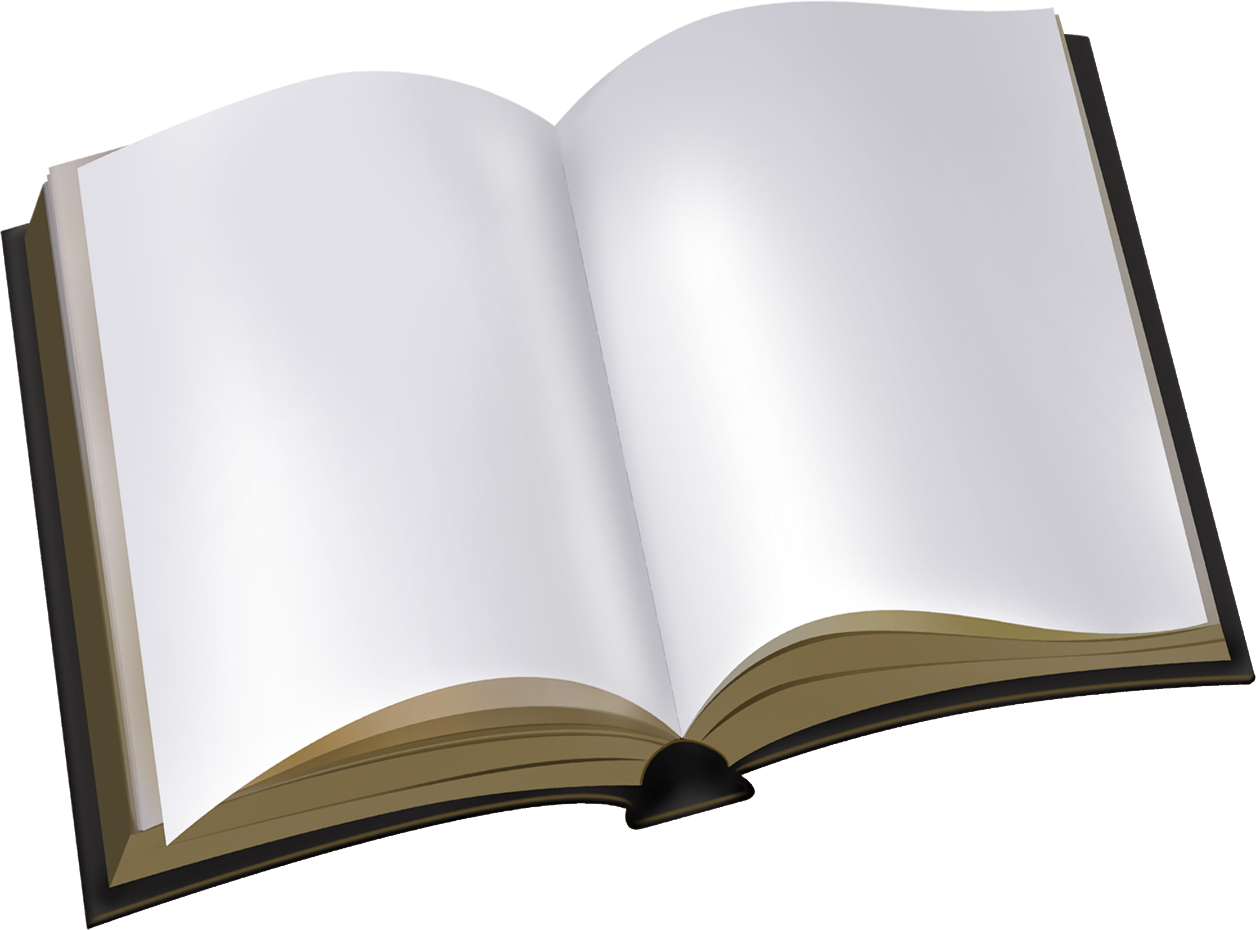 «Использование условий современной школы для самосовершенствования, самореализации и обеспечения качества образовательной деятельности каждого участника учебно-воспитательного процесса»
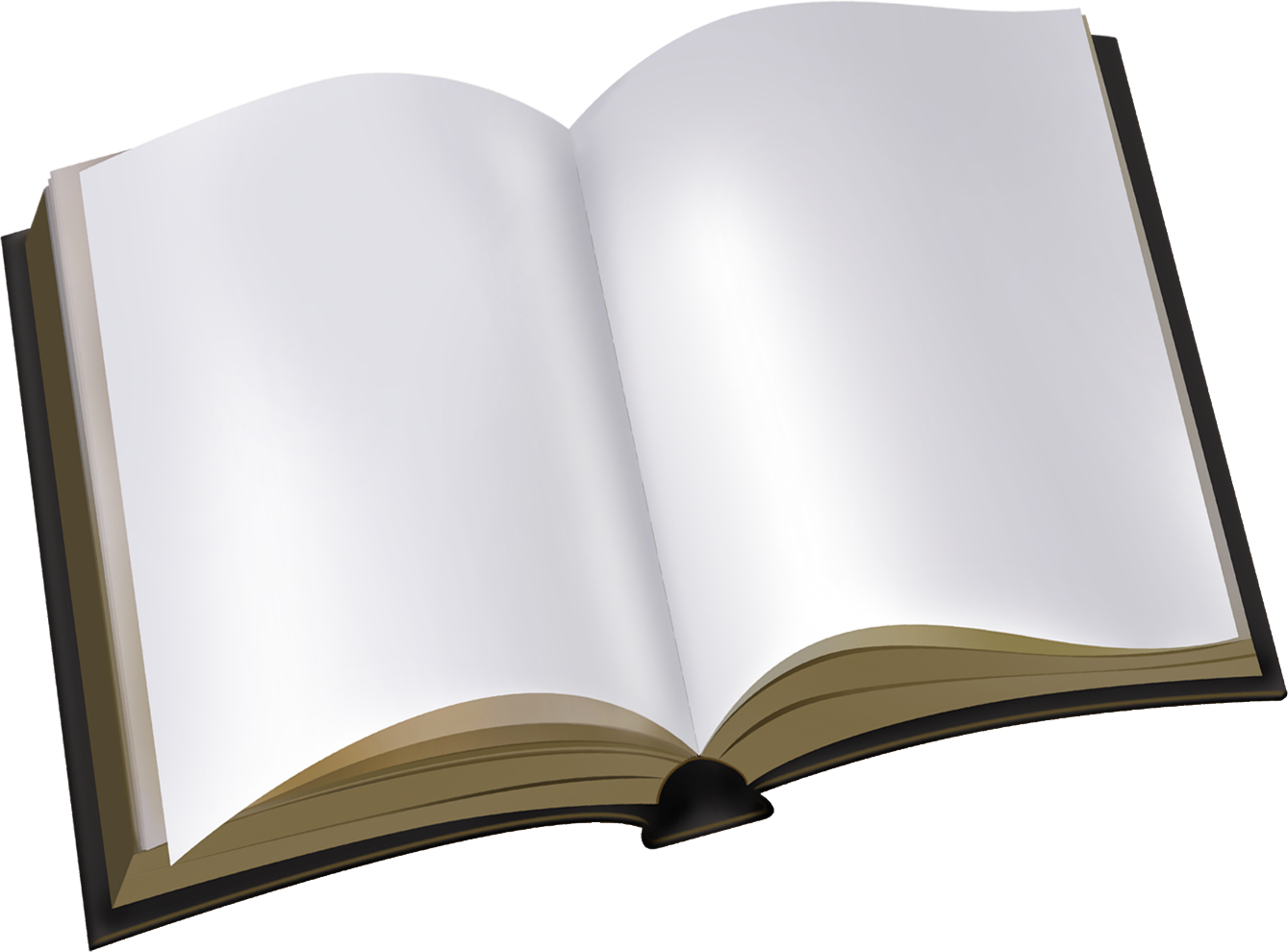 Школа родная, славят тебяДети, родители, учителя!Со временем в ногу мы вместе идем,Мечтаем, творим, созидаем, живём.радициям будем всегда мы верны.Пусть все поколения станут дружны!Ведь школа для детства - надежный причал.Всему в нашей жизни начало начал!
Городская 
инновационная площадка
«Ранняя спортивная профилизация как модель инновационного современного образования»
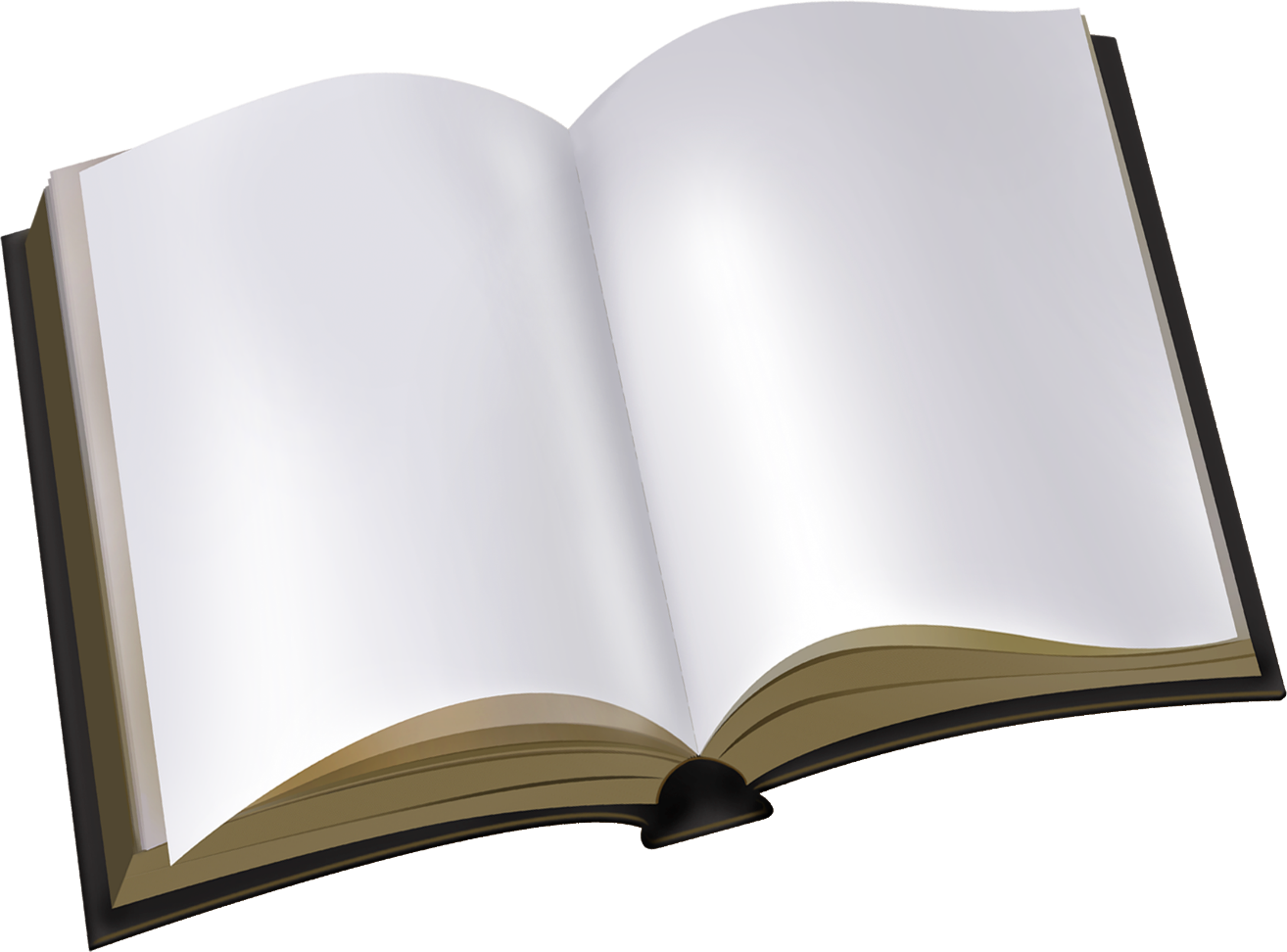 Городская 
инновационная площадка
«Школа полного дня как условие достижения современного качества образования и воспитания»
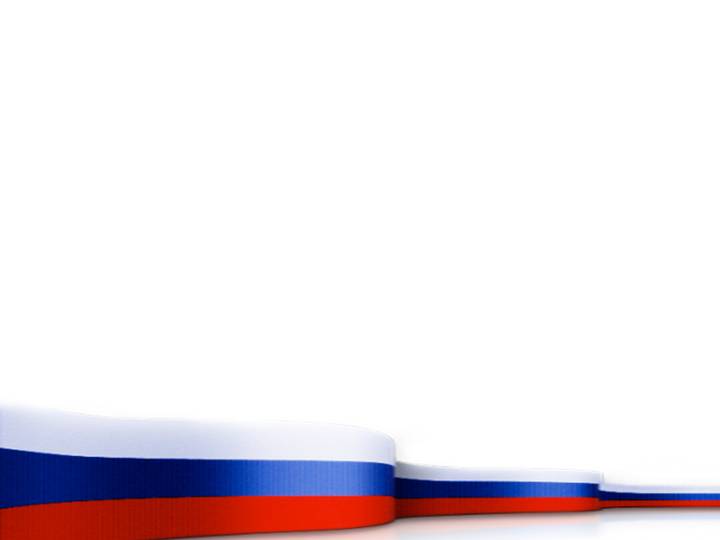 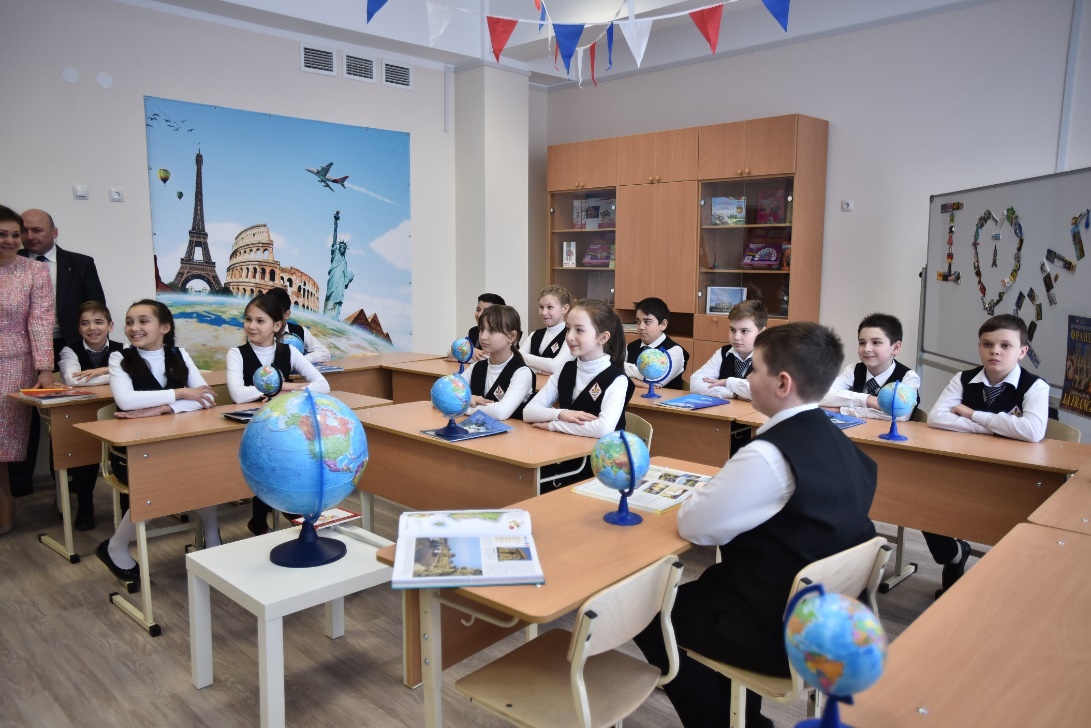 Страноведение
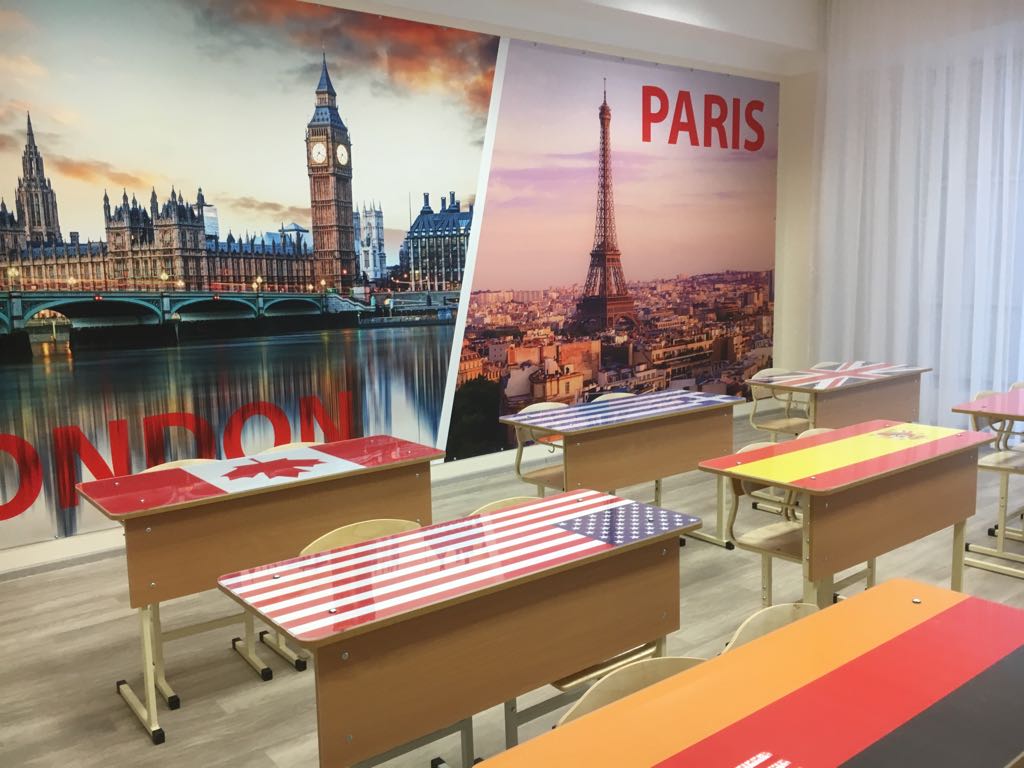 География  туризма
Городская межведомственная комиссия по приемке 
образовательных учреждений города Пятигорска
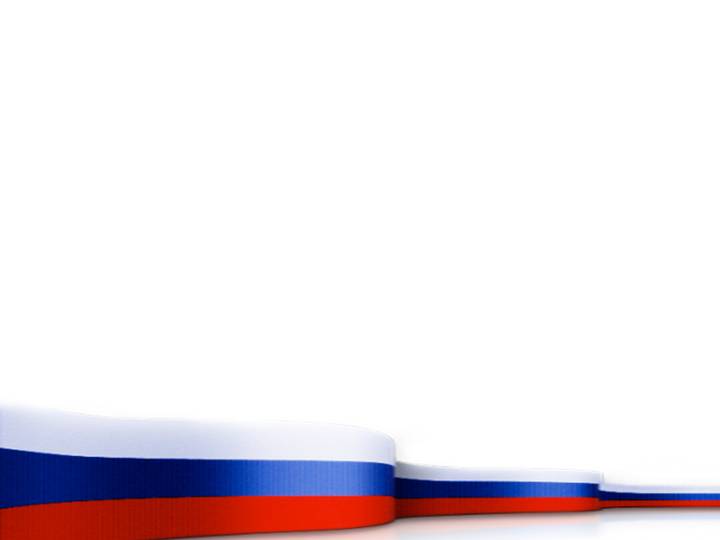 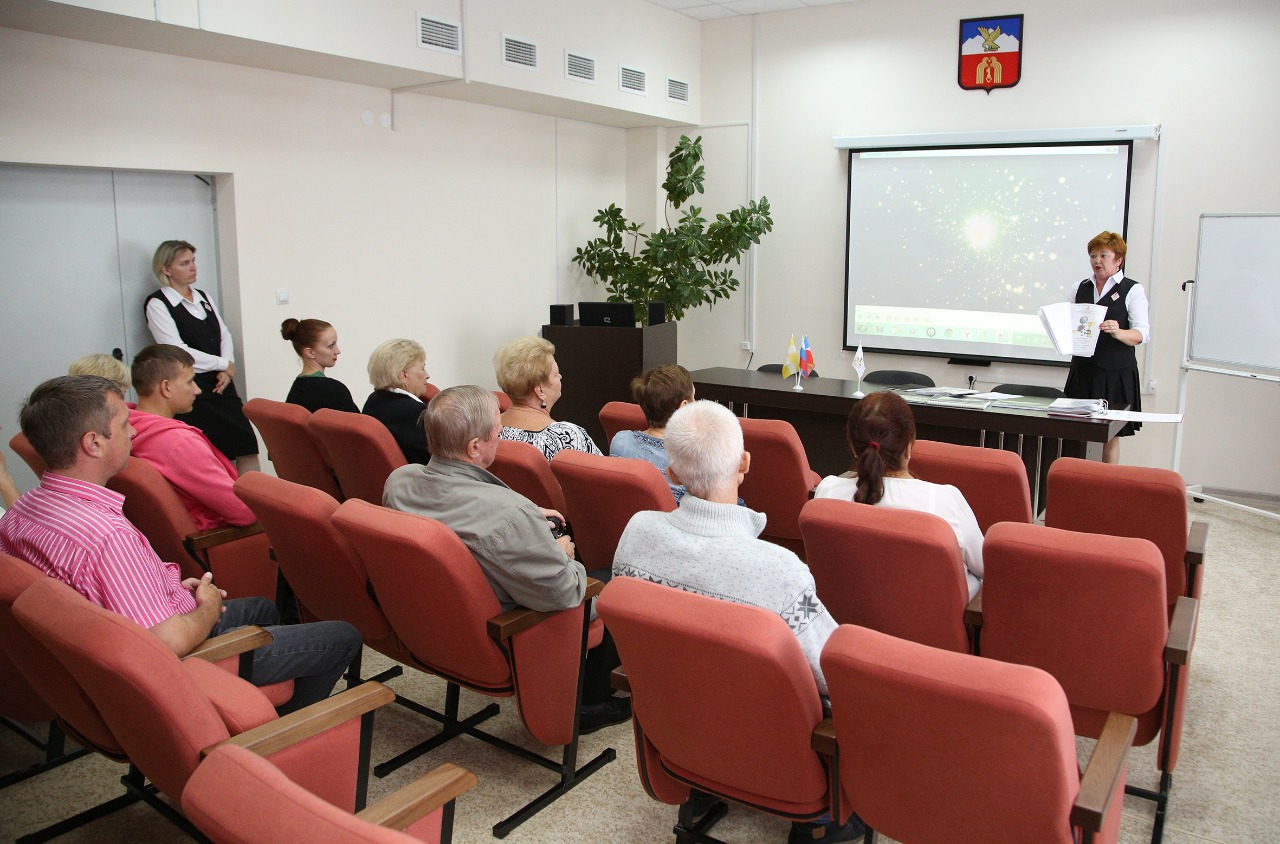 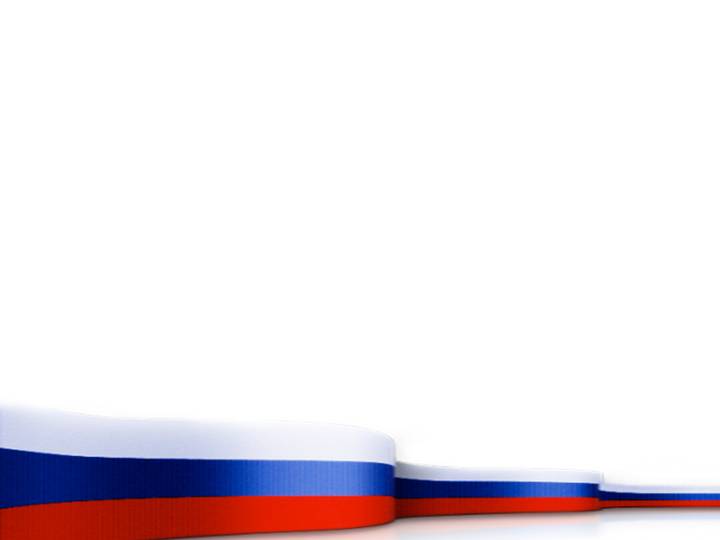 Исполнение Гимна МБОУ СОШ № 31 
со спортивным уклоном
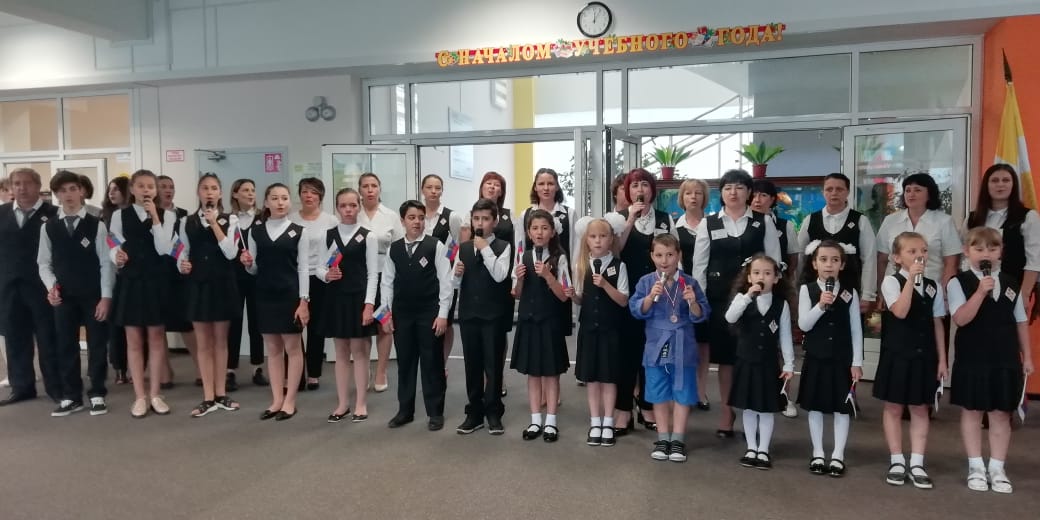 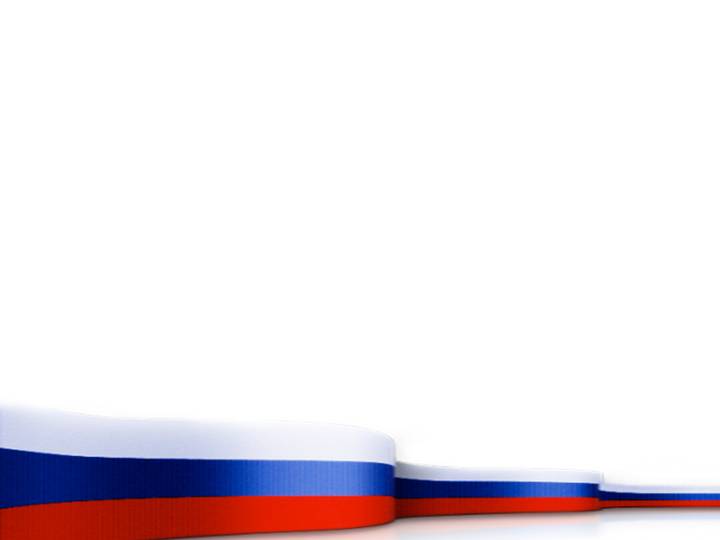 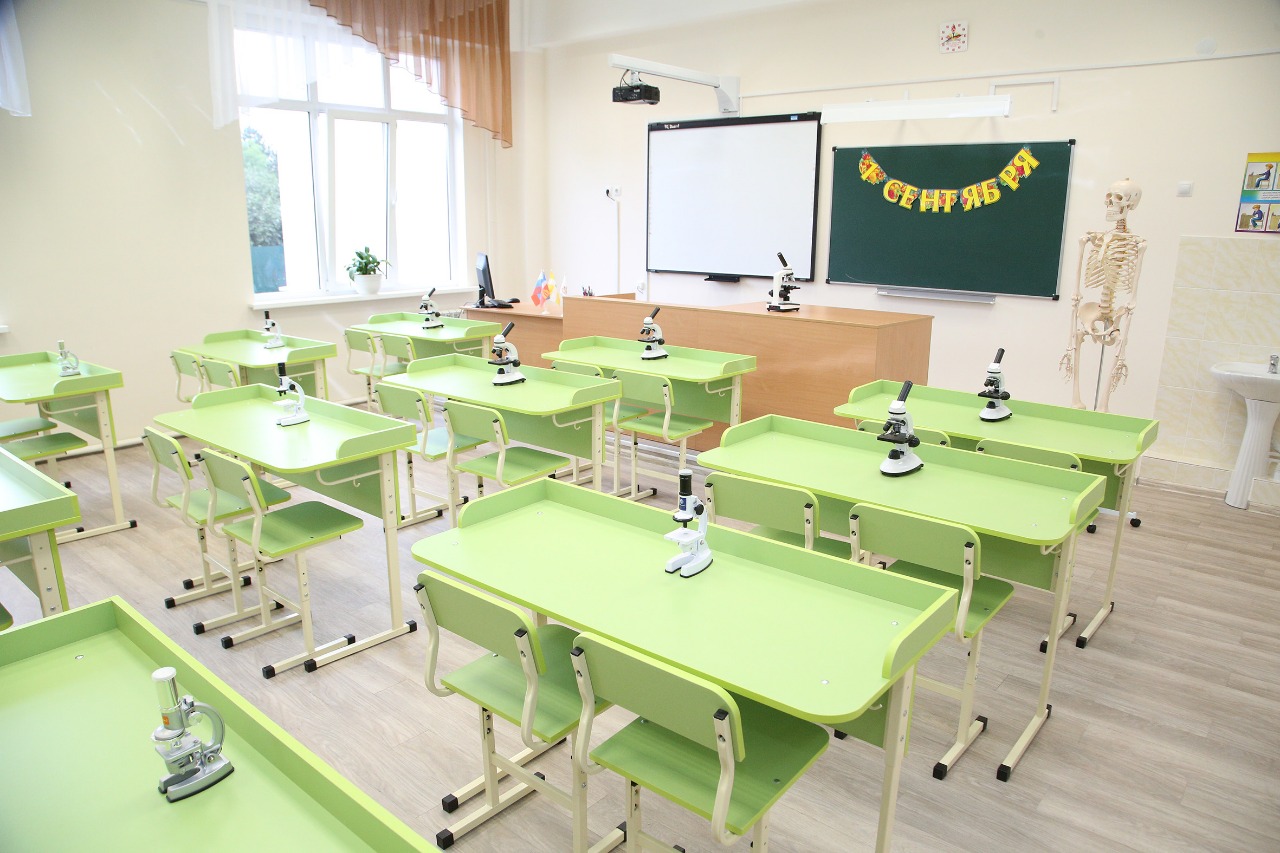 Кабинет биологии
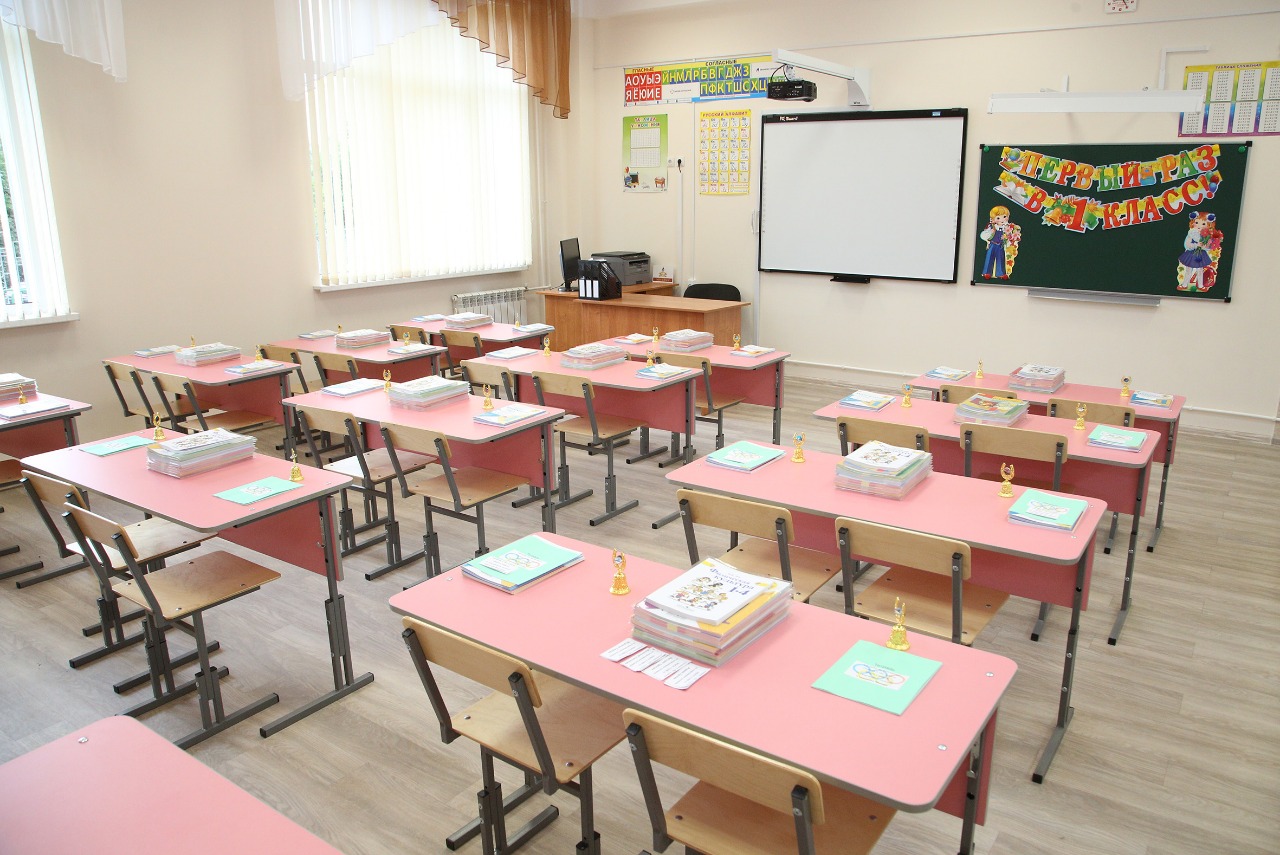 Учебные кабинеты 
начальной школы
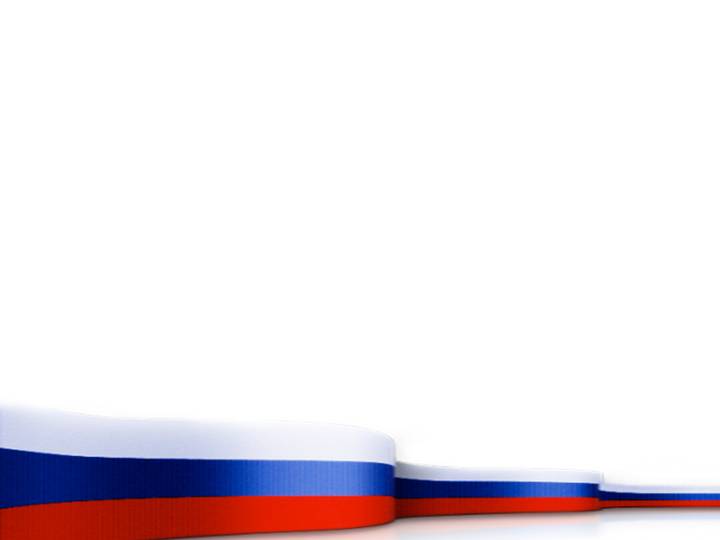 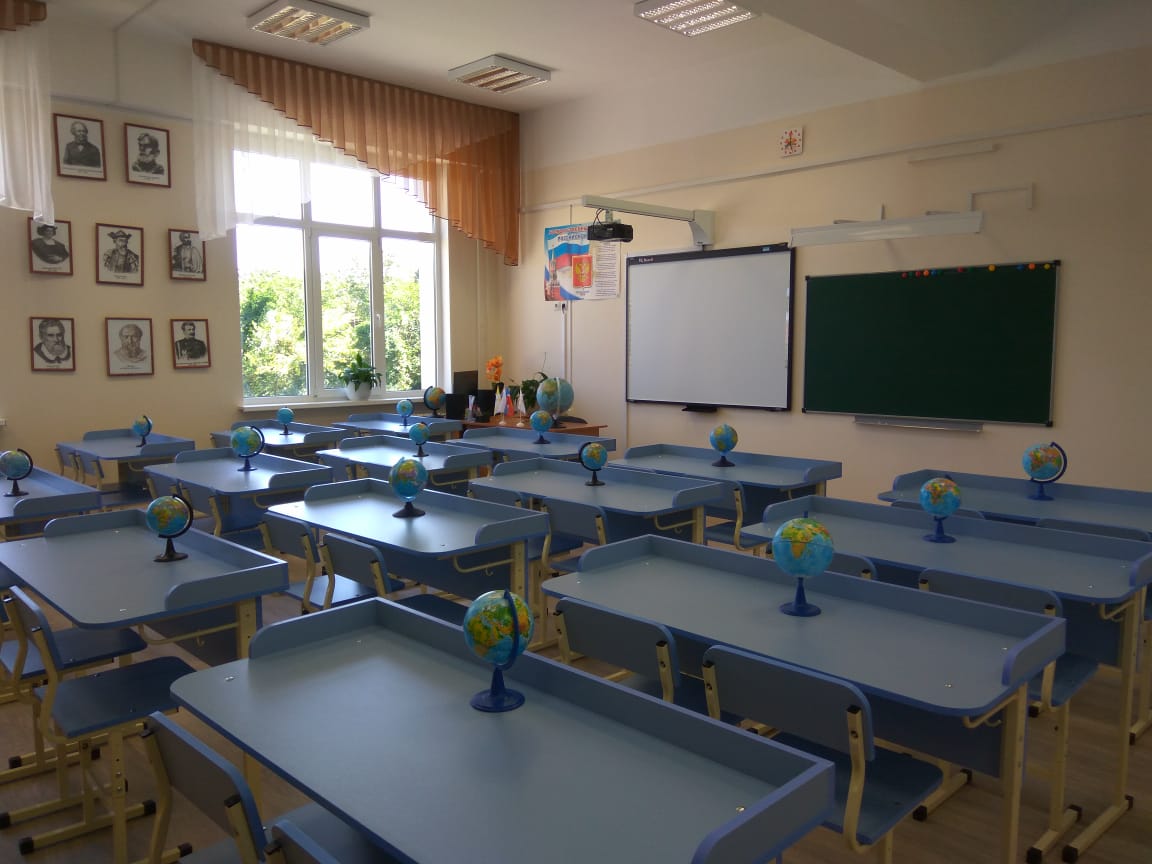 Кабинет химии
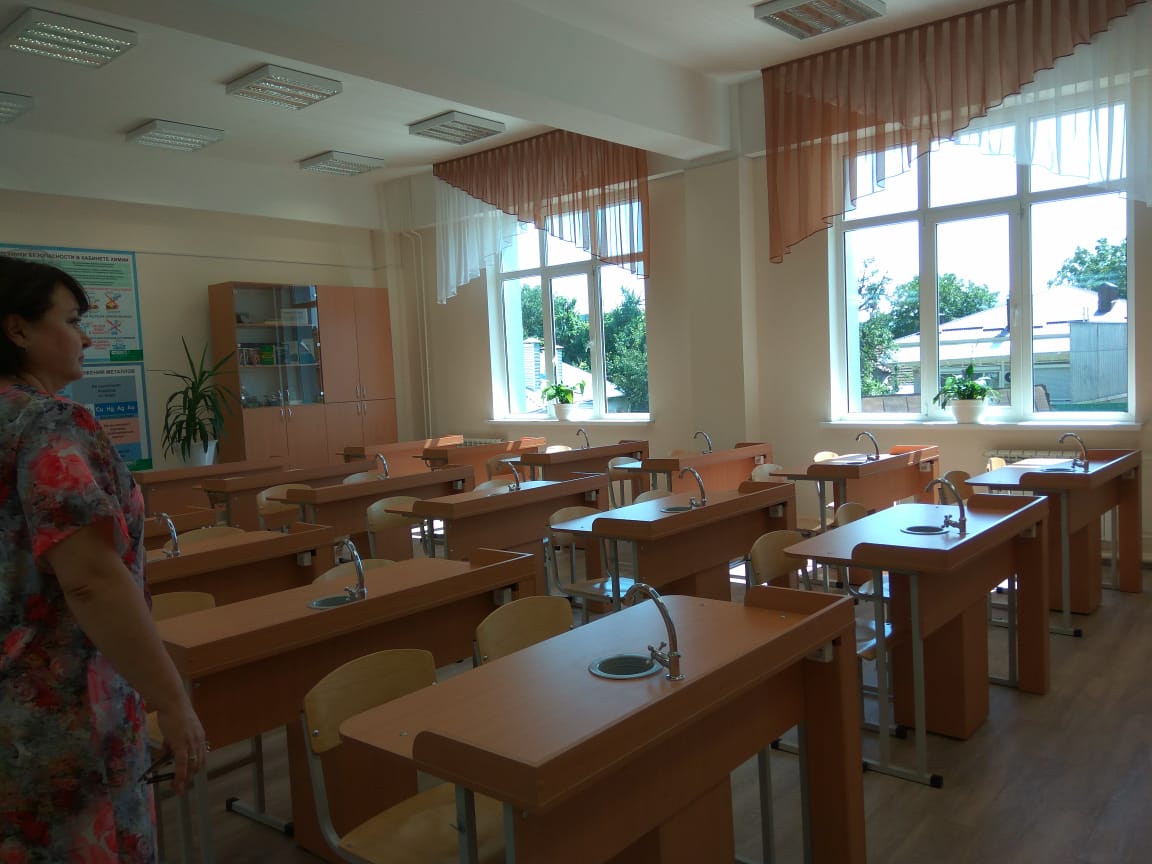 Кабинет географии
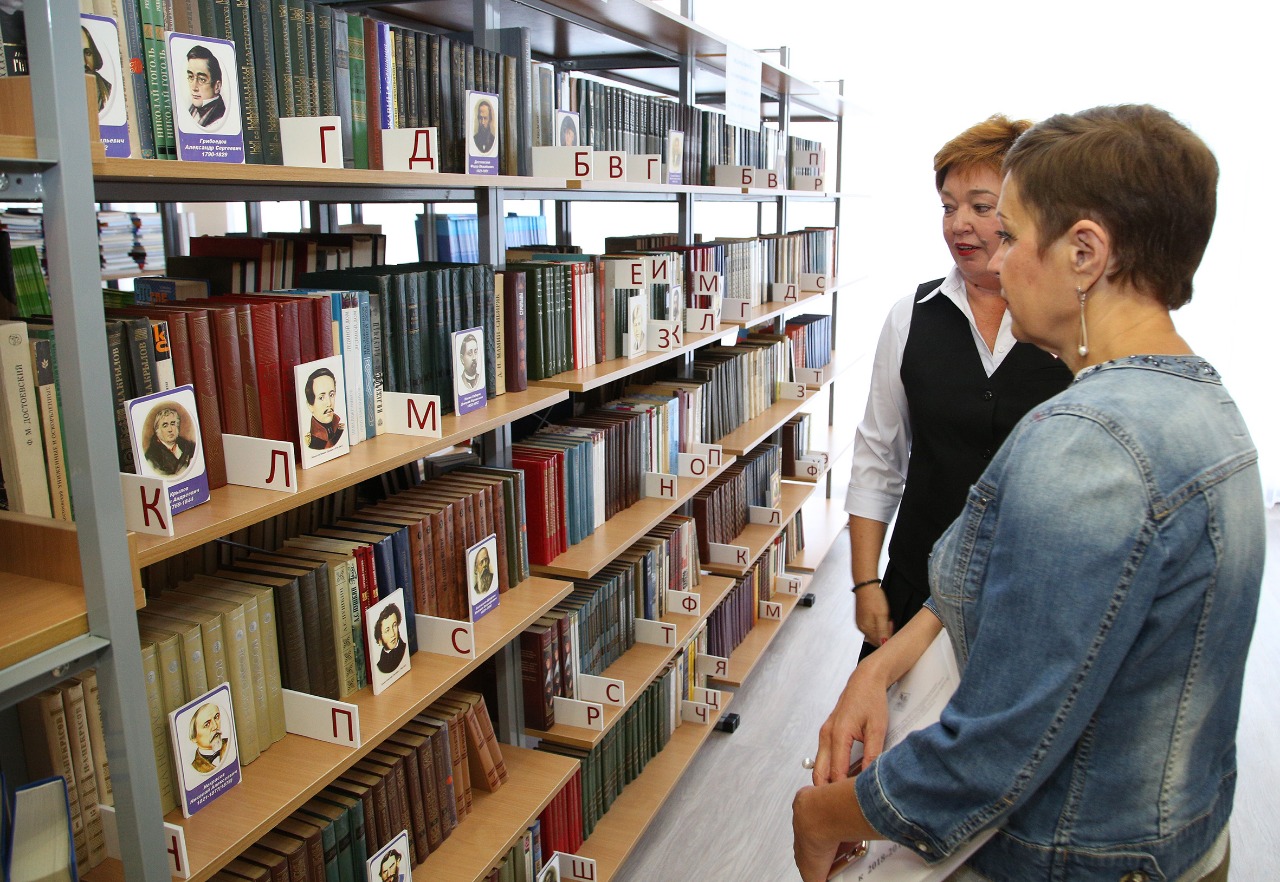 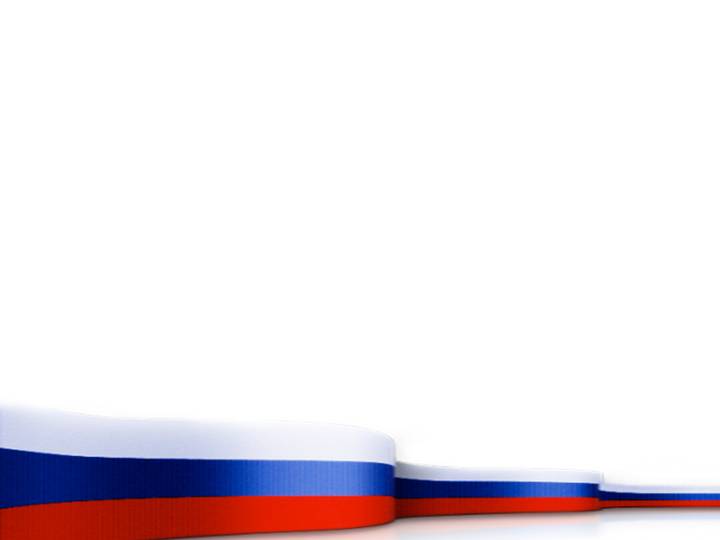 Читальный зал
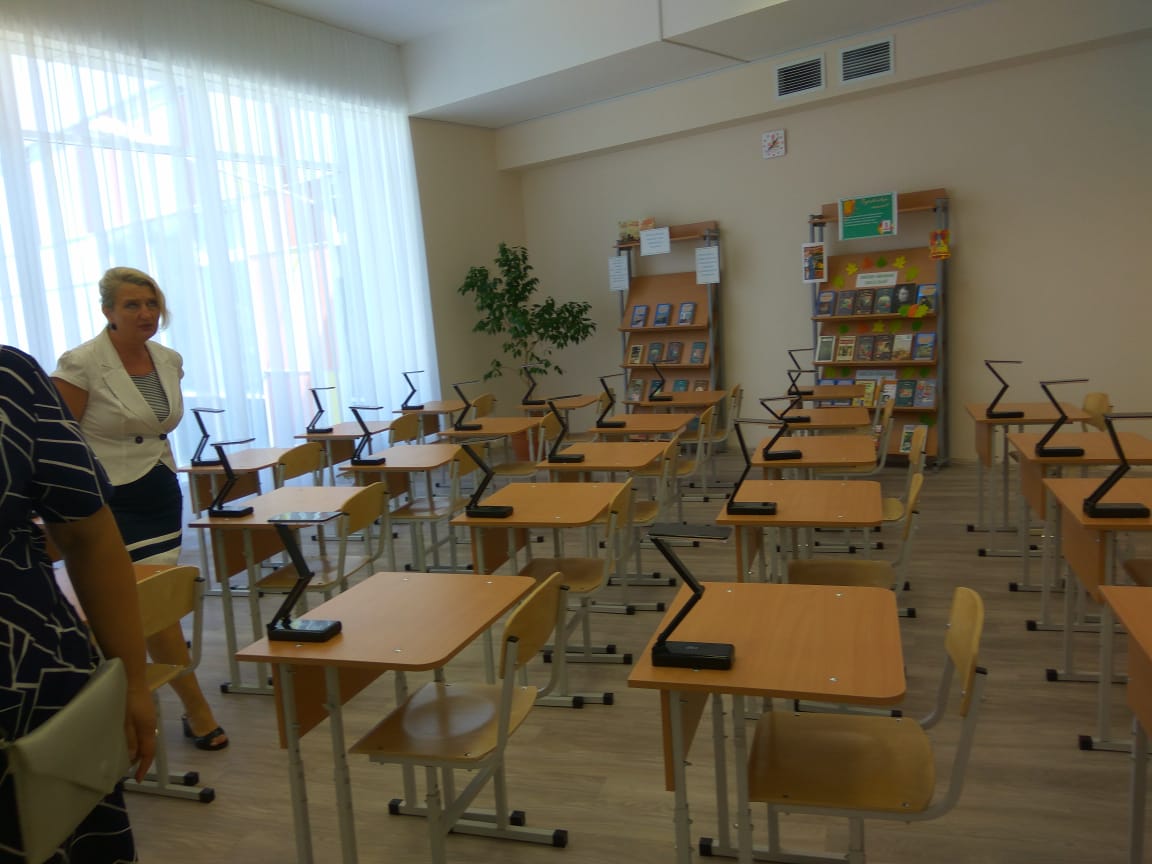 Библиотека
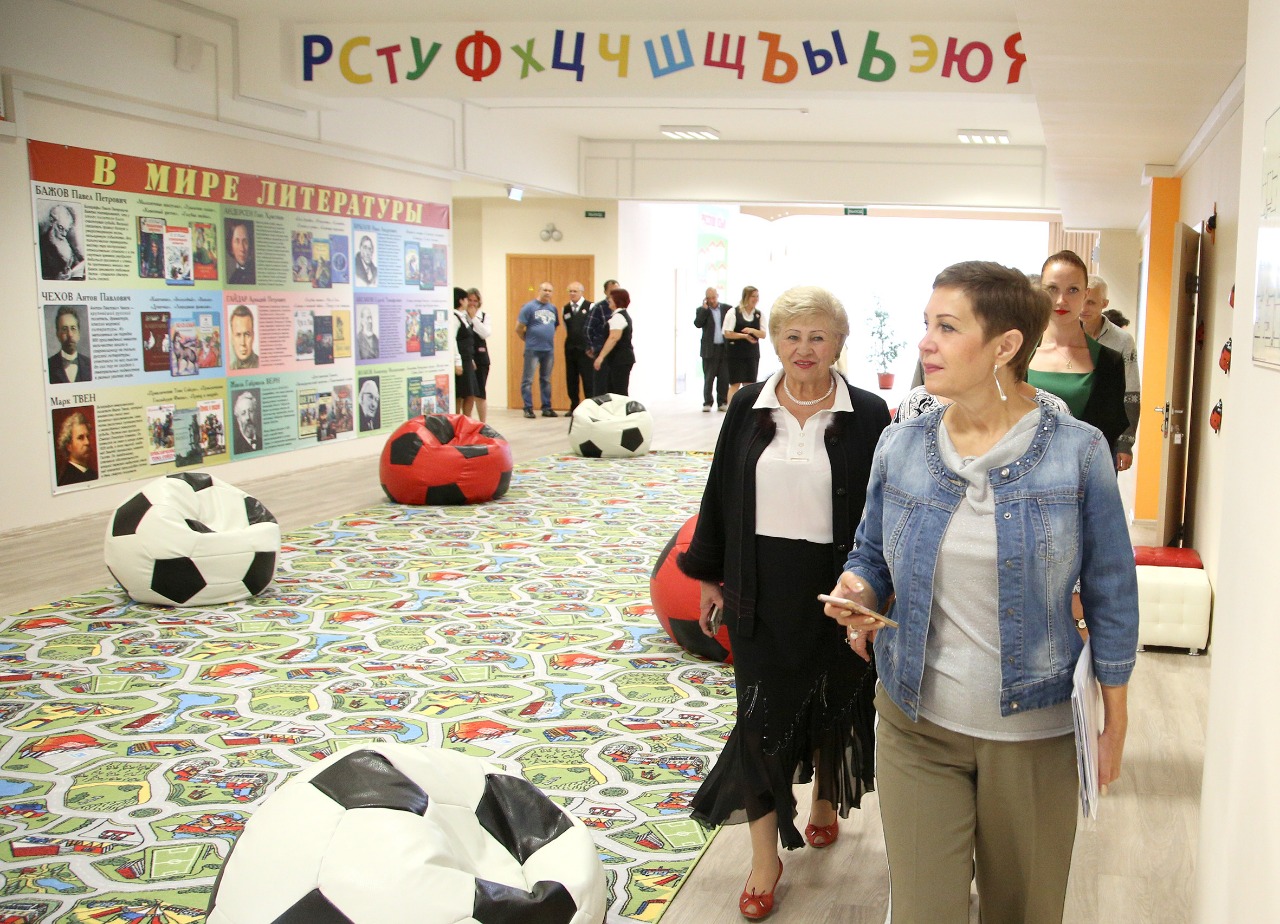 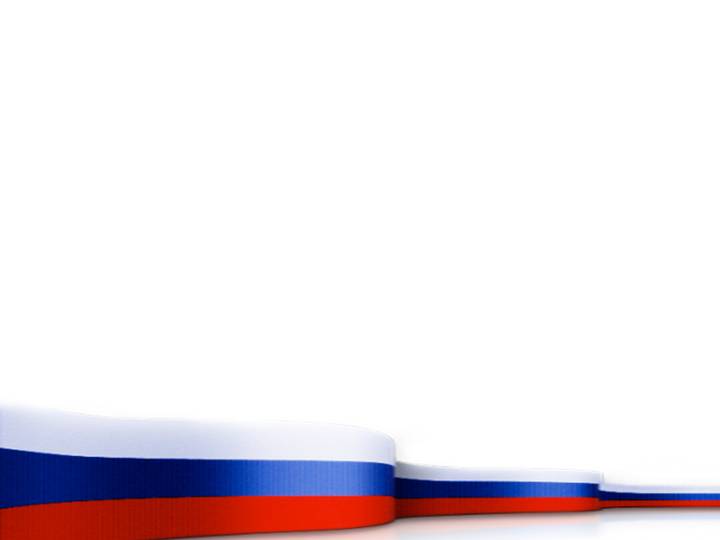 Зал начальной школы
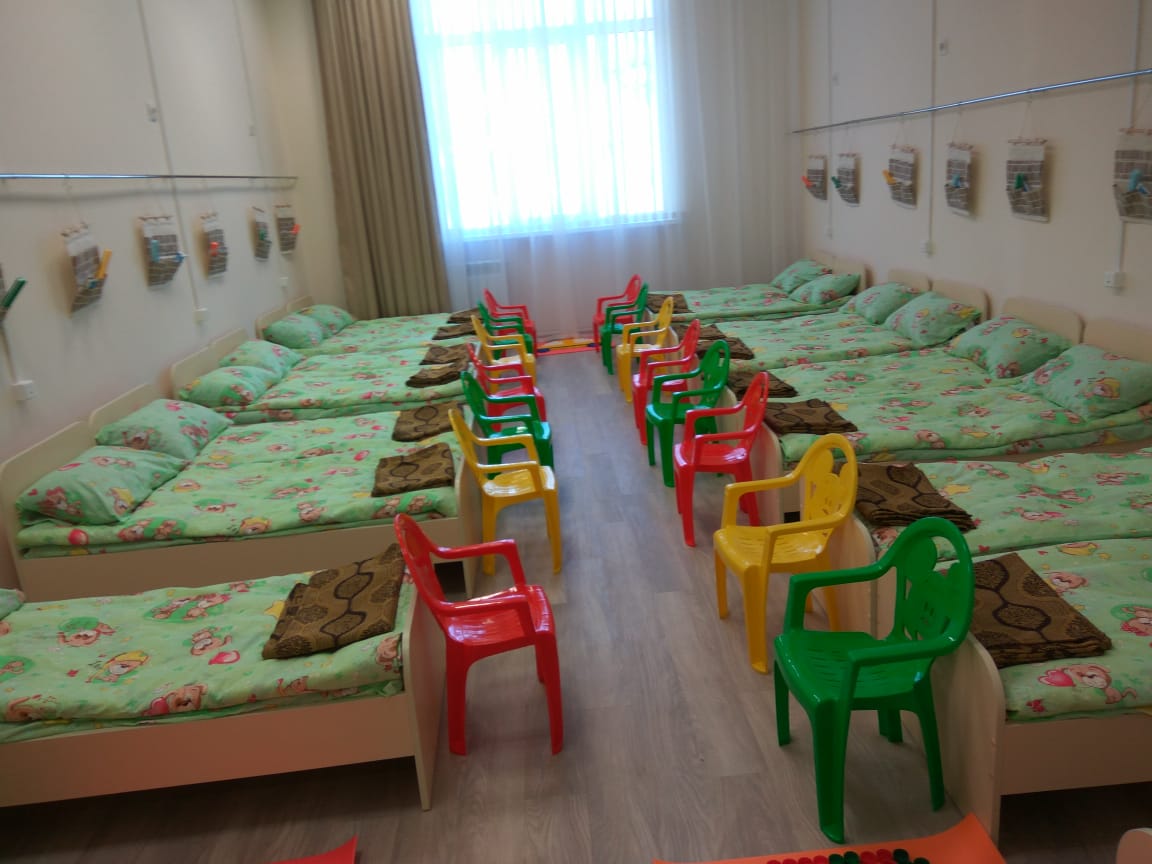 Спальная комната
для 1-х классов
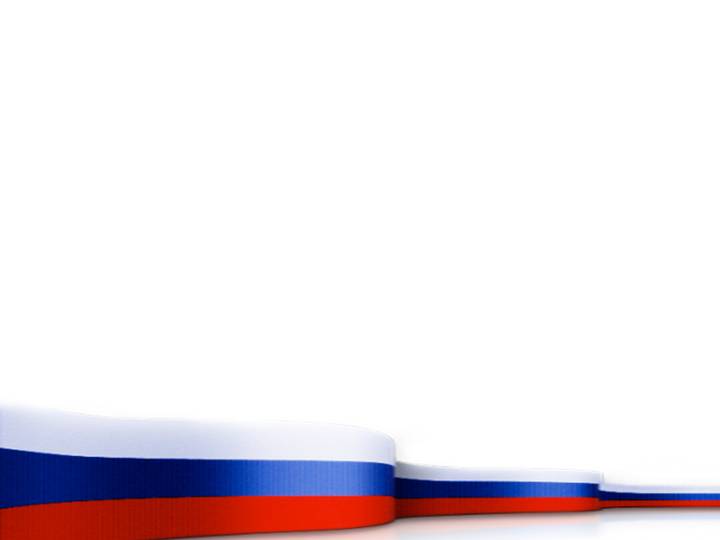 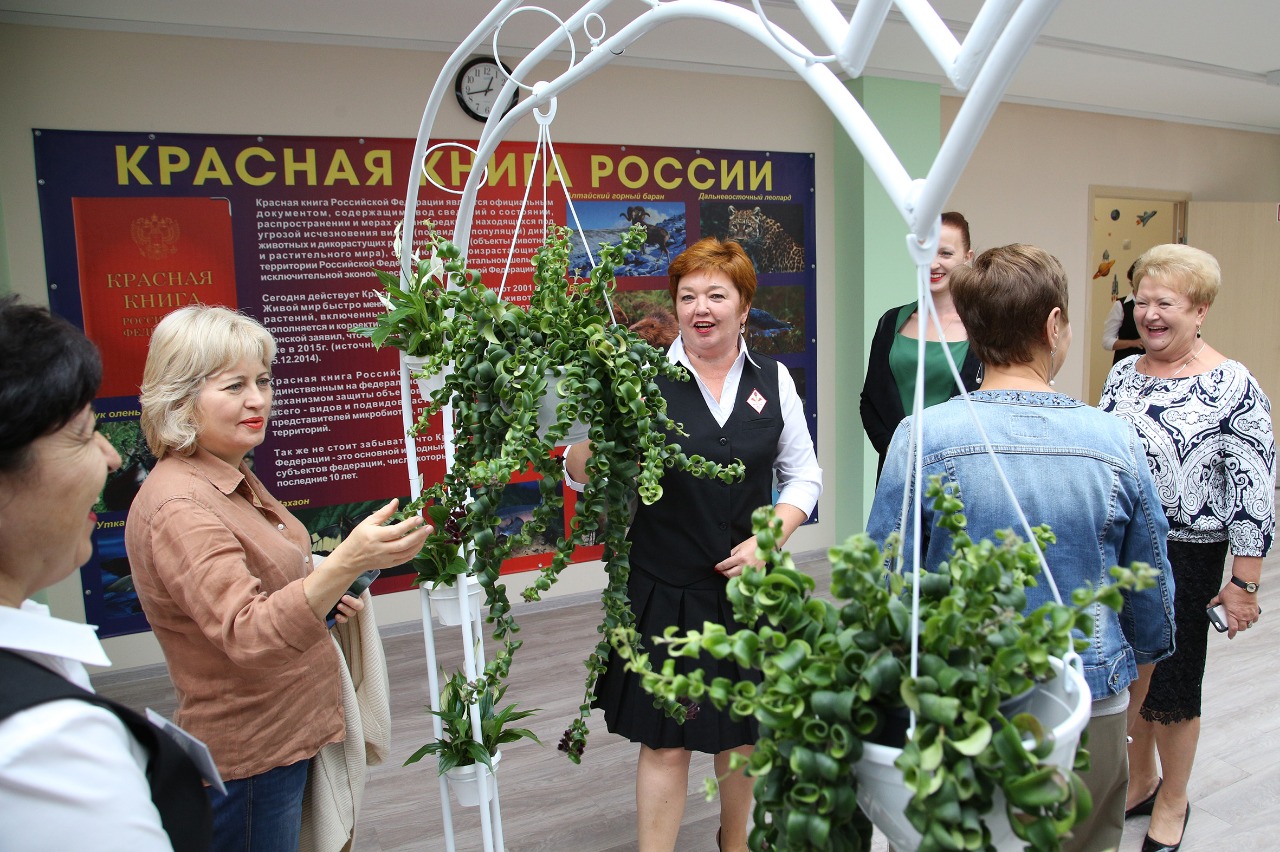 Зимний сад
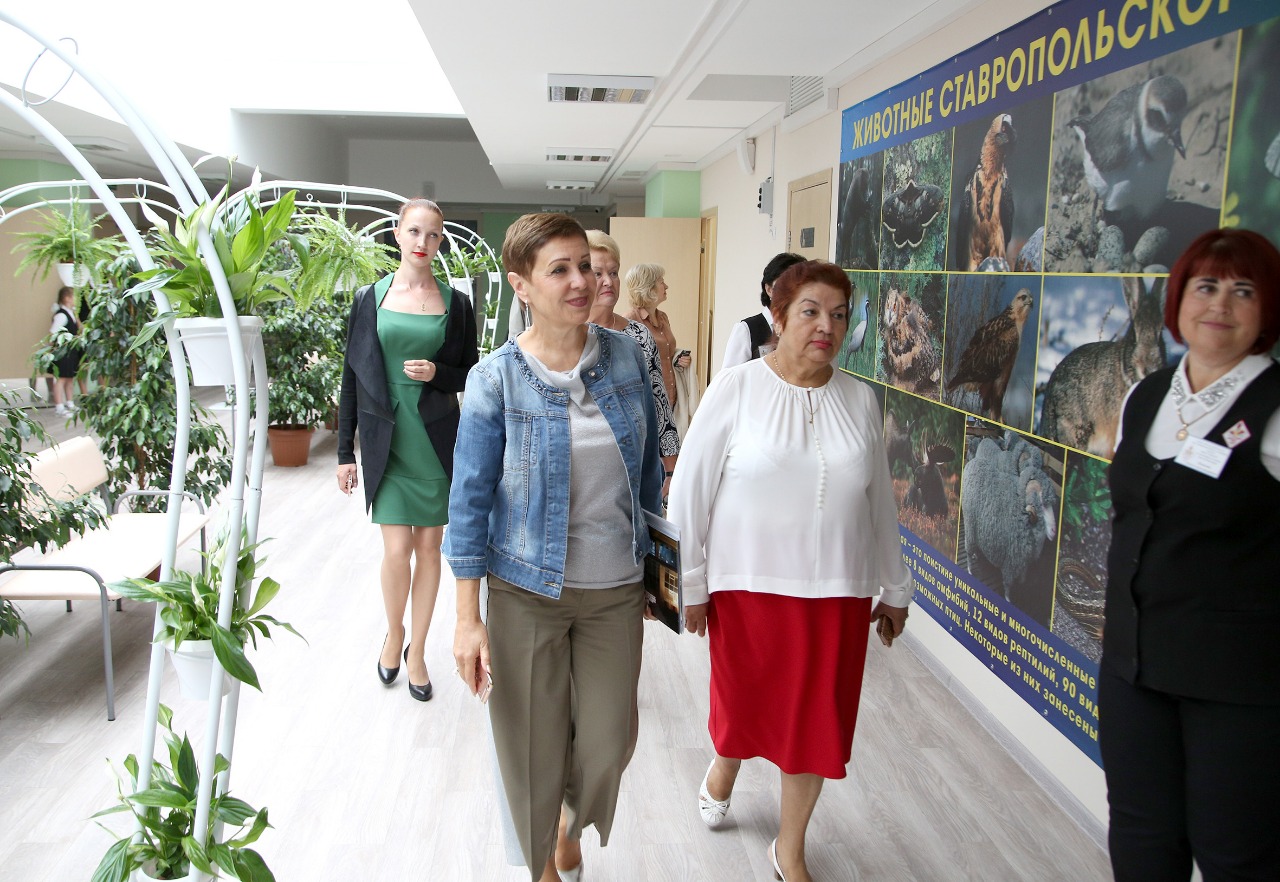 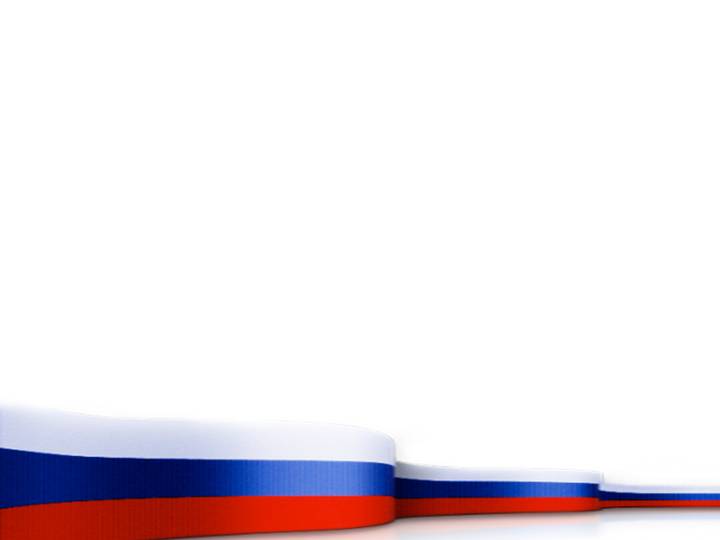 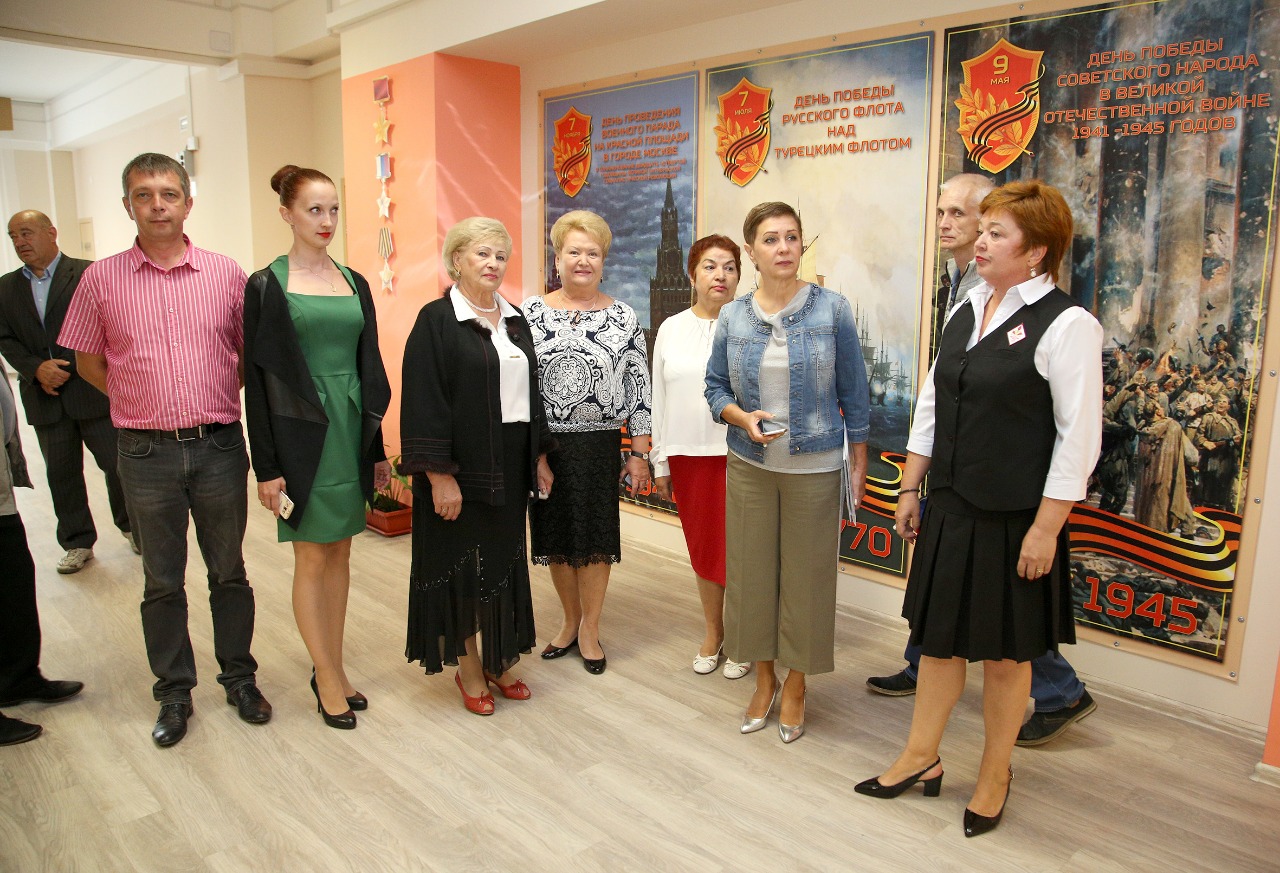 Зал Славы России
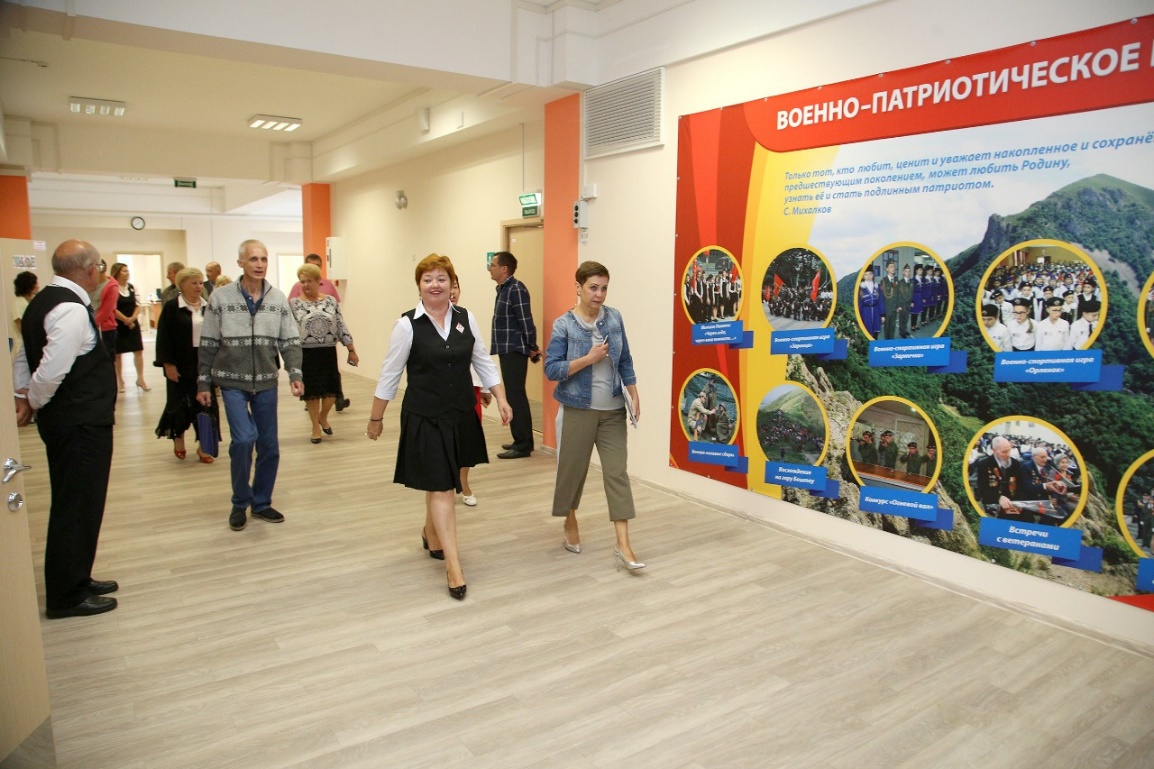 Военно- патриотическое 
воспитание
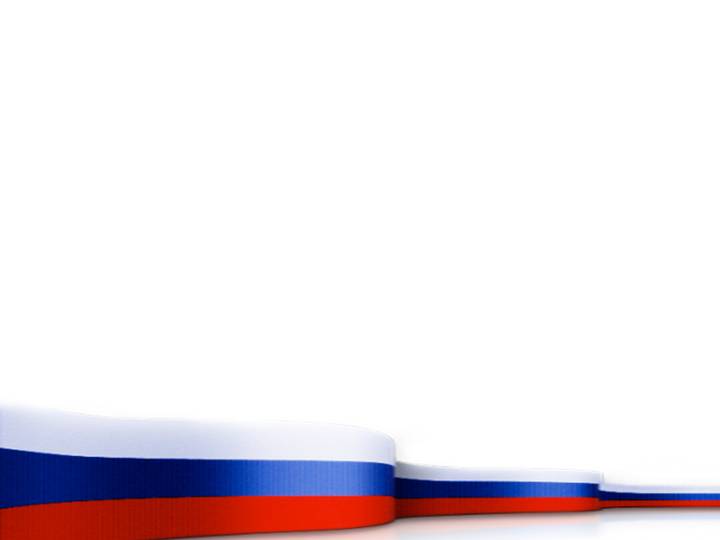 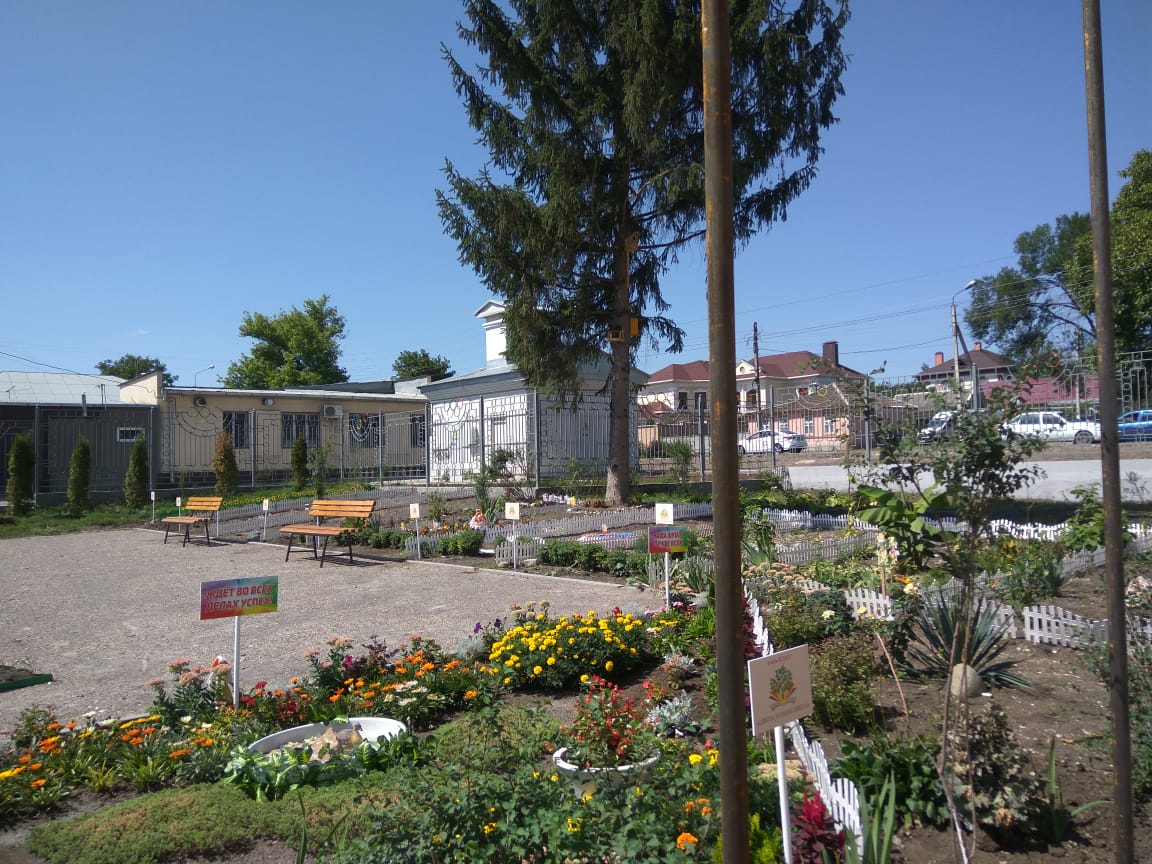 Школьный двор
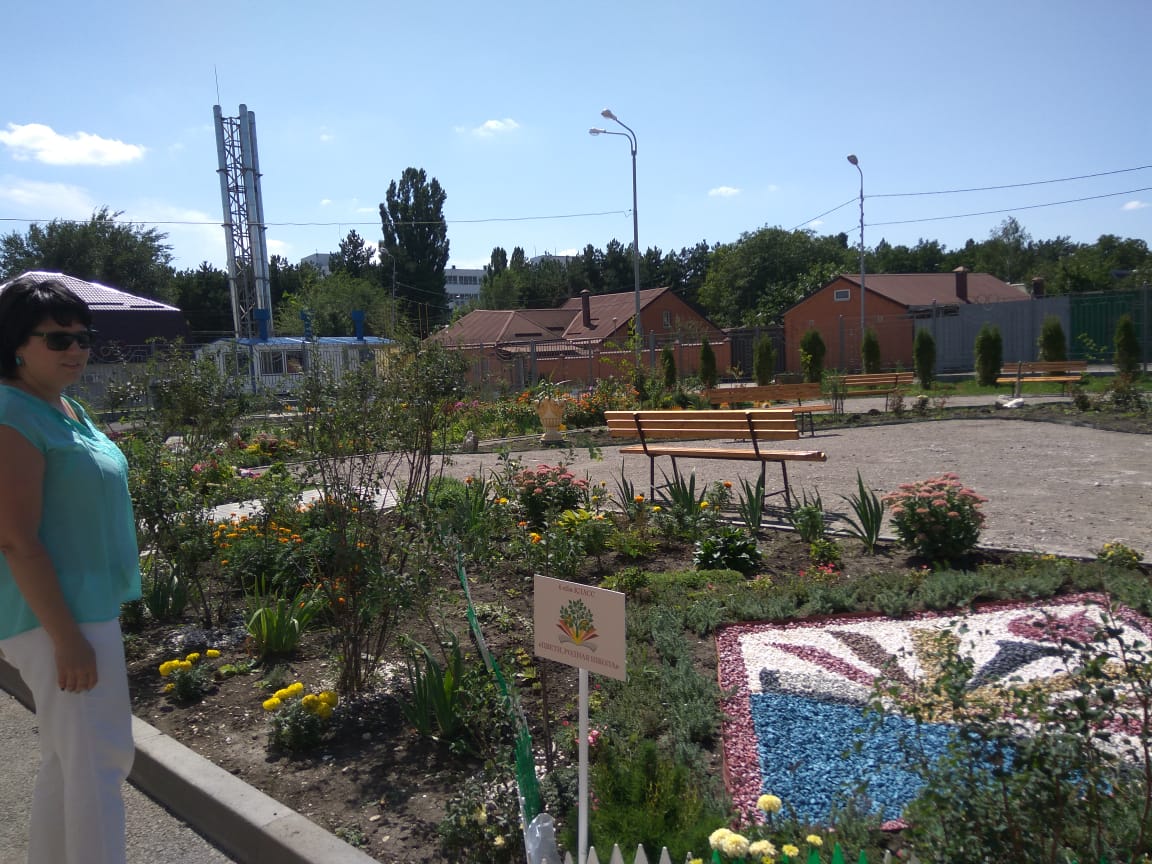 Зоны отдыха
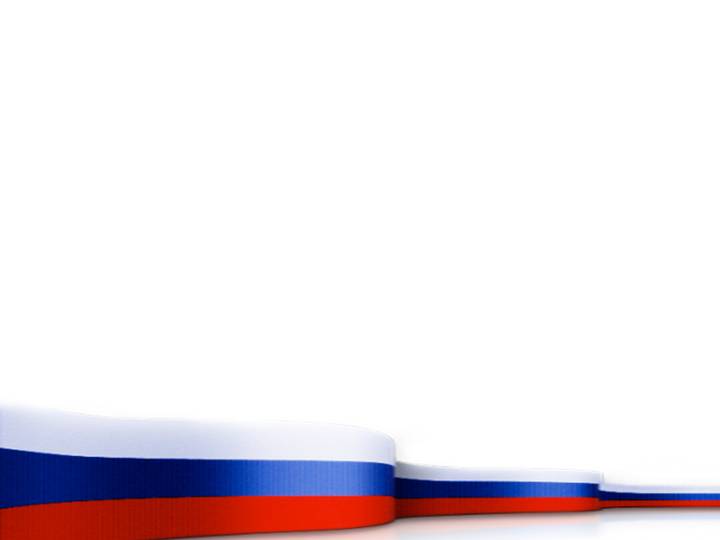 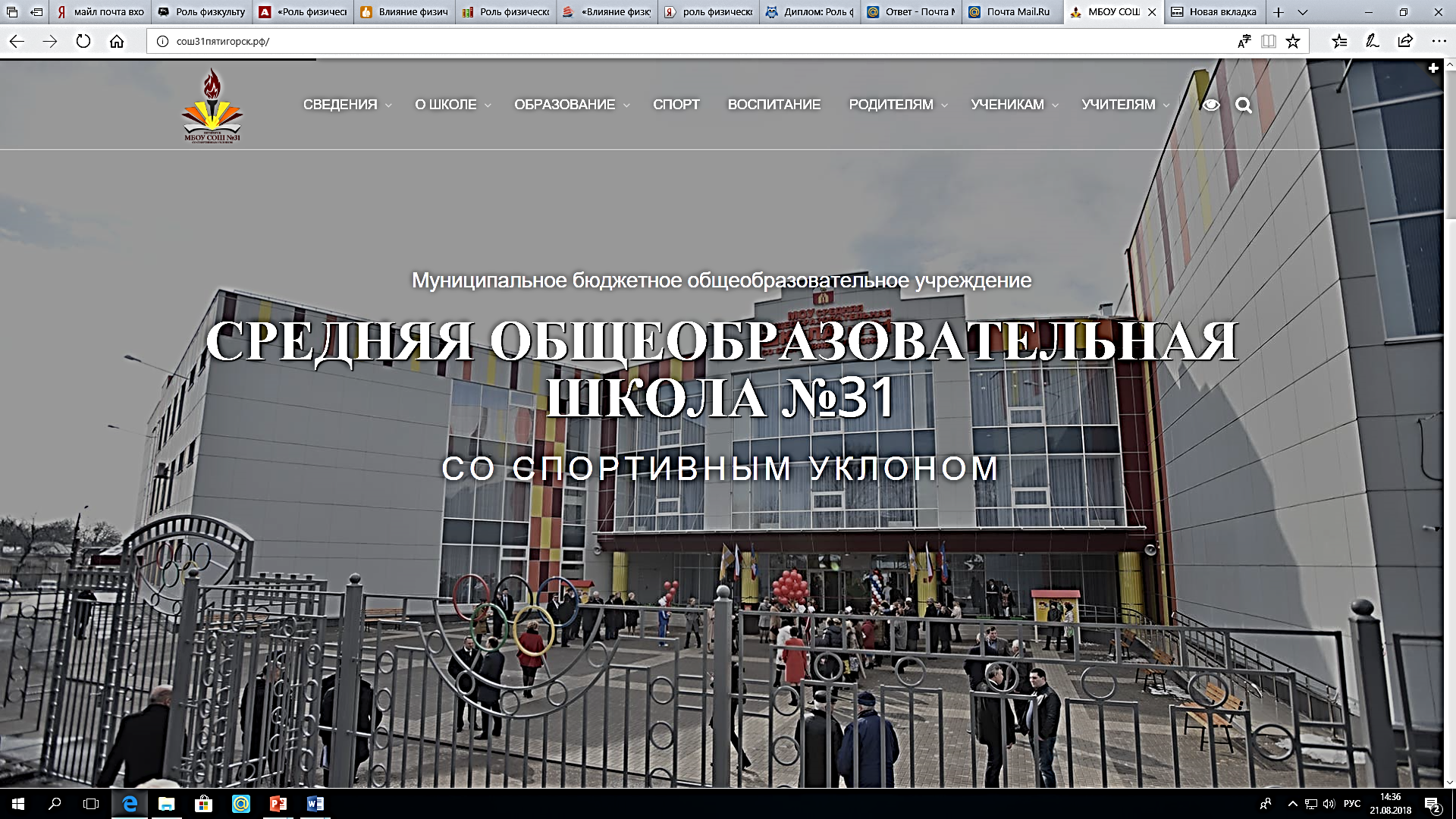 Сайт школы: http://сош31пятигорск.рф
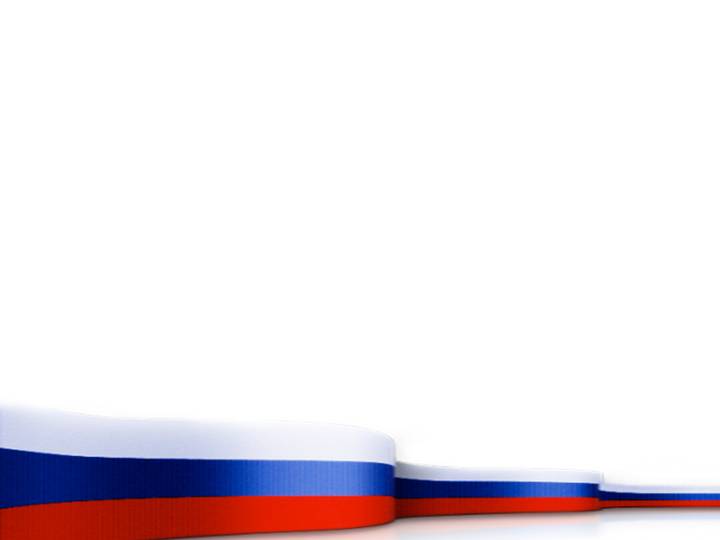 «Вперед, к Победе!»
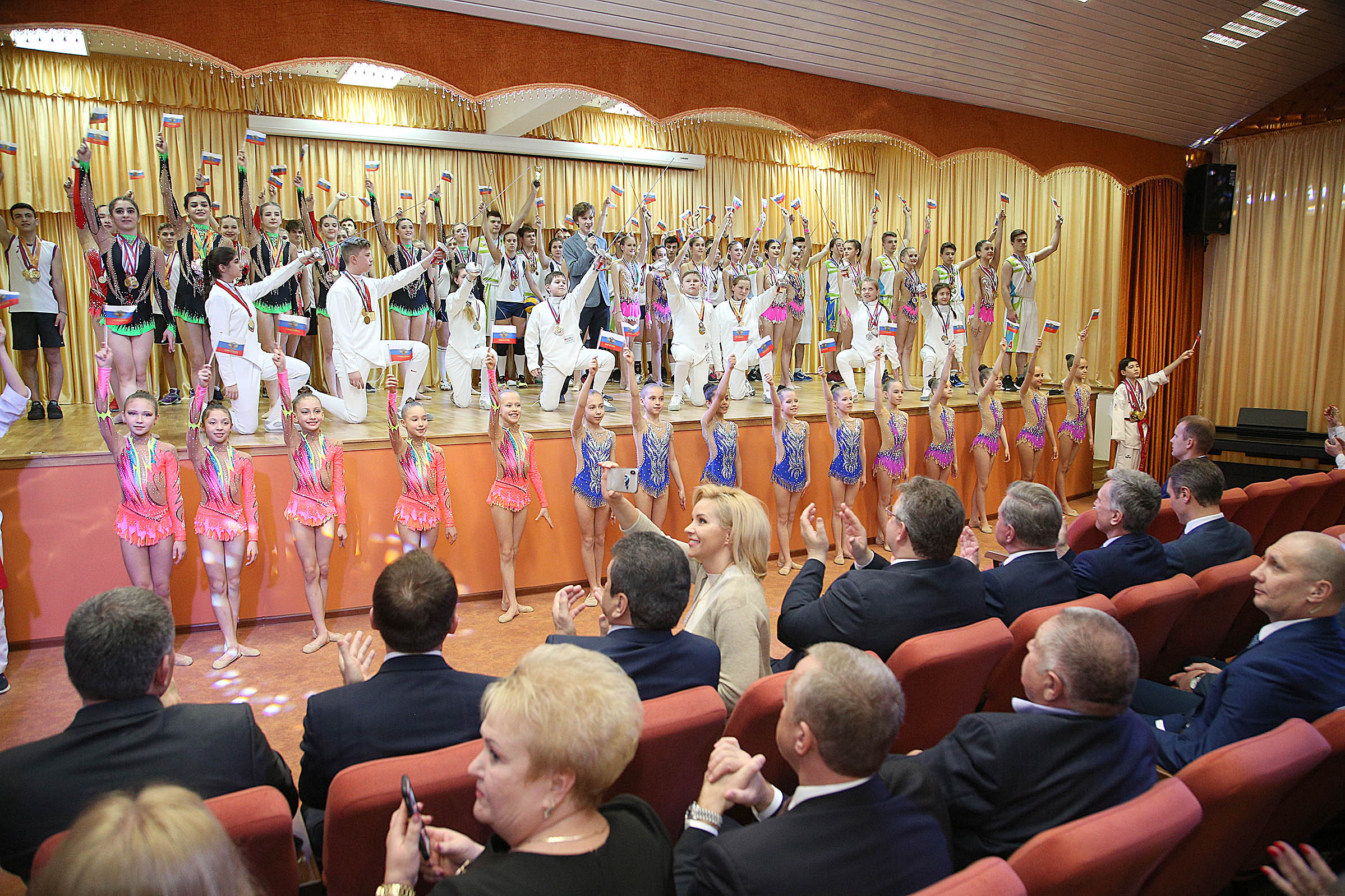